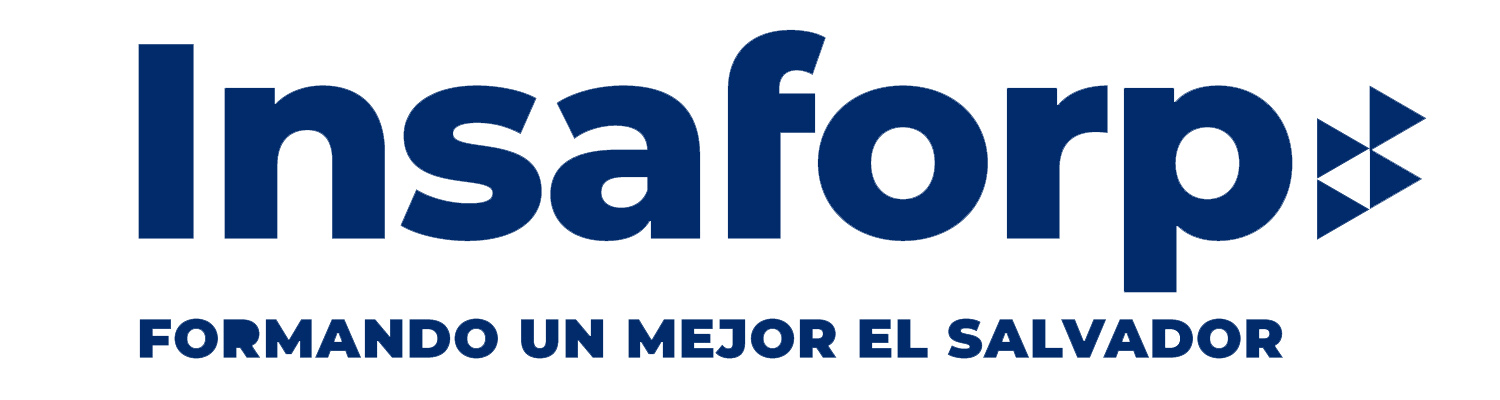 Informe de Ejecución
POA 2022
3° Trimestre
Octubre 2022
CONTENIDO
Resultados Plan de Gestión
1
3
ACTIVIDADES RELEVANTES
FORMACIÓN PROFESIONAL
Julio – Septiembre 2022
Resultados Plan de Gestión
4
2
EJECUCIÓN E INDICADORES
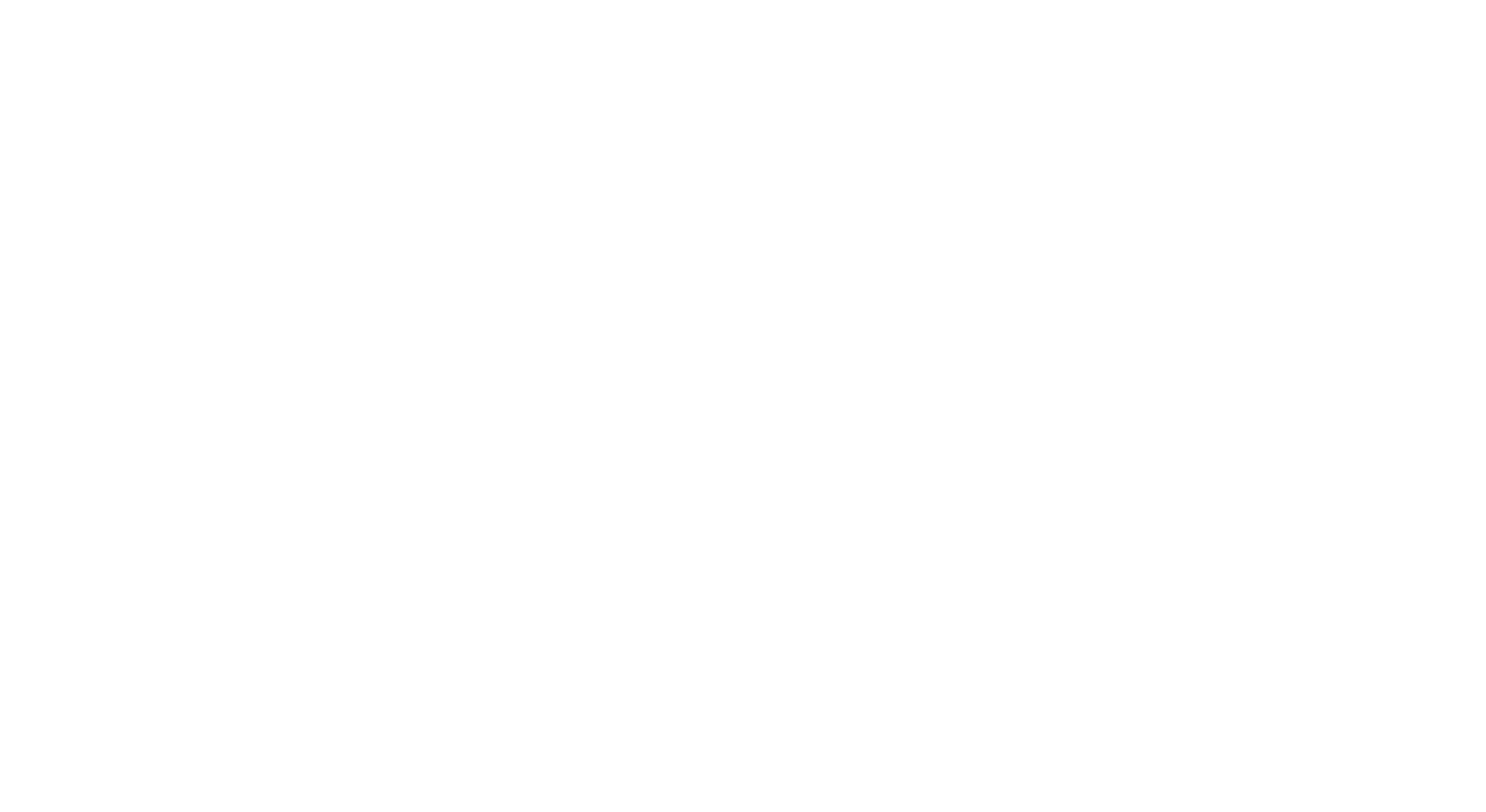 ADMINISTRATIVA FINANCIERA
de INSAFORP
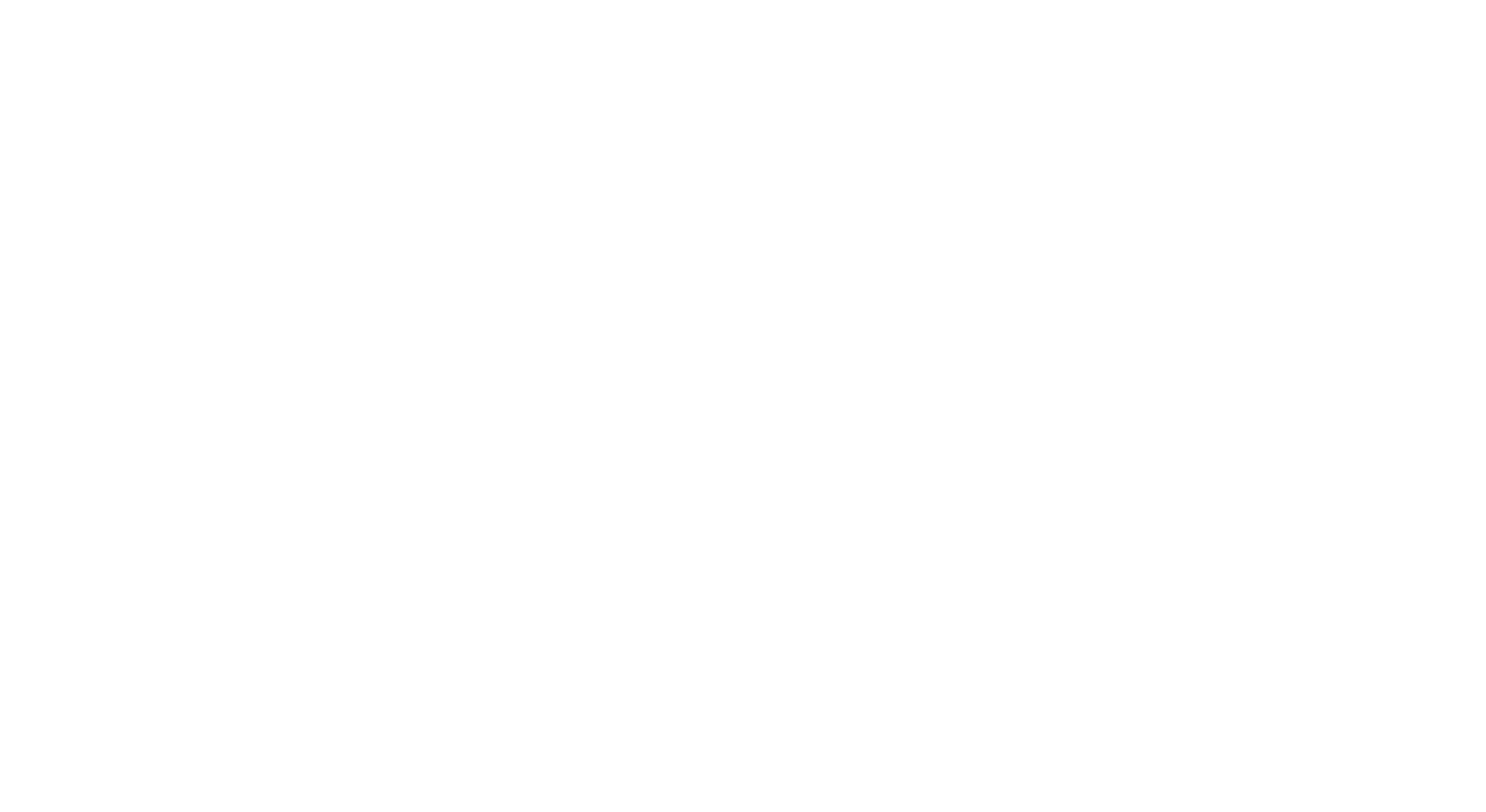 1
ACTIVIDADES RELEVANTES
Julio – Septiembre 2022
2° Masterclass INSAFORP 
“Liderazgo de Equipos Digitales”
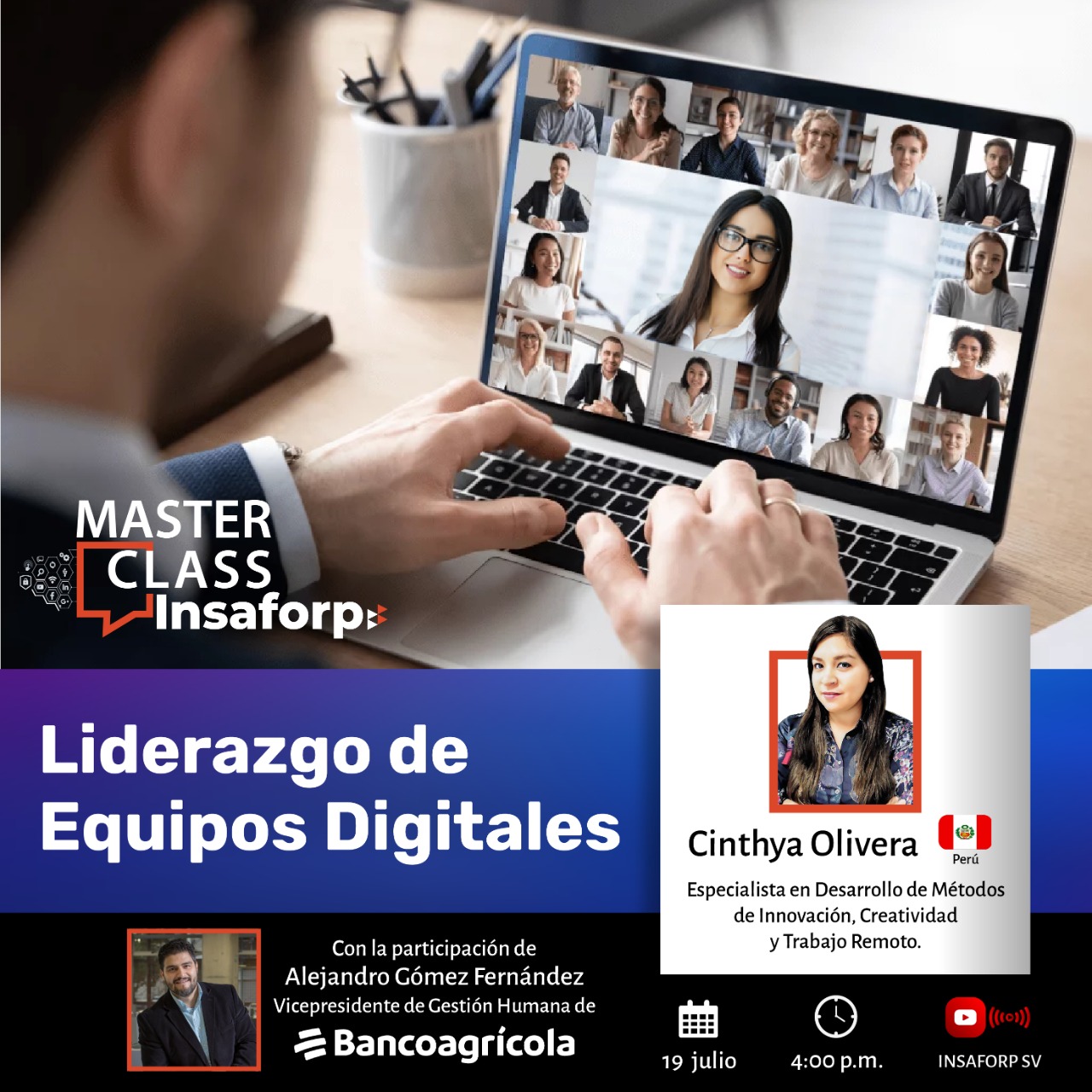 Con la participación de:
 
Cinthya Olivera de Perú 
Especialista en Desarrollo de Métodos de Innovación y Creatividad
 
Alejandro Gómez 
Vicepresidente de Capital Humano y Cultura Banco Agrícola
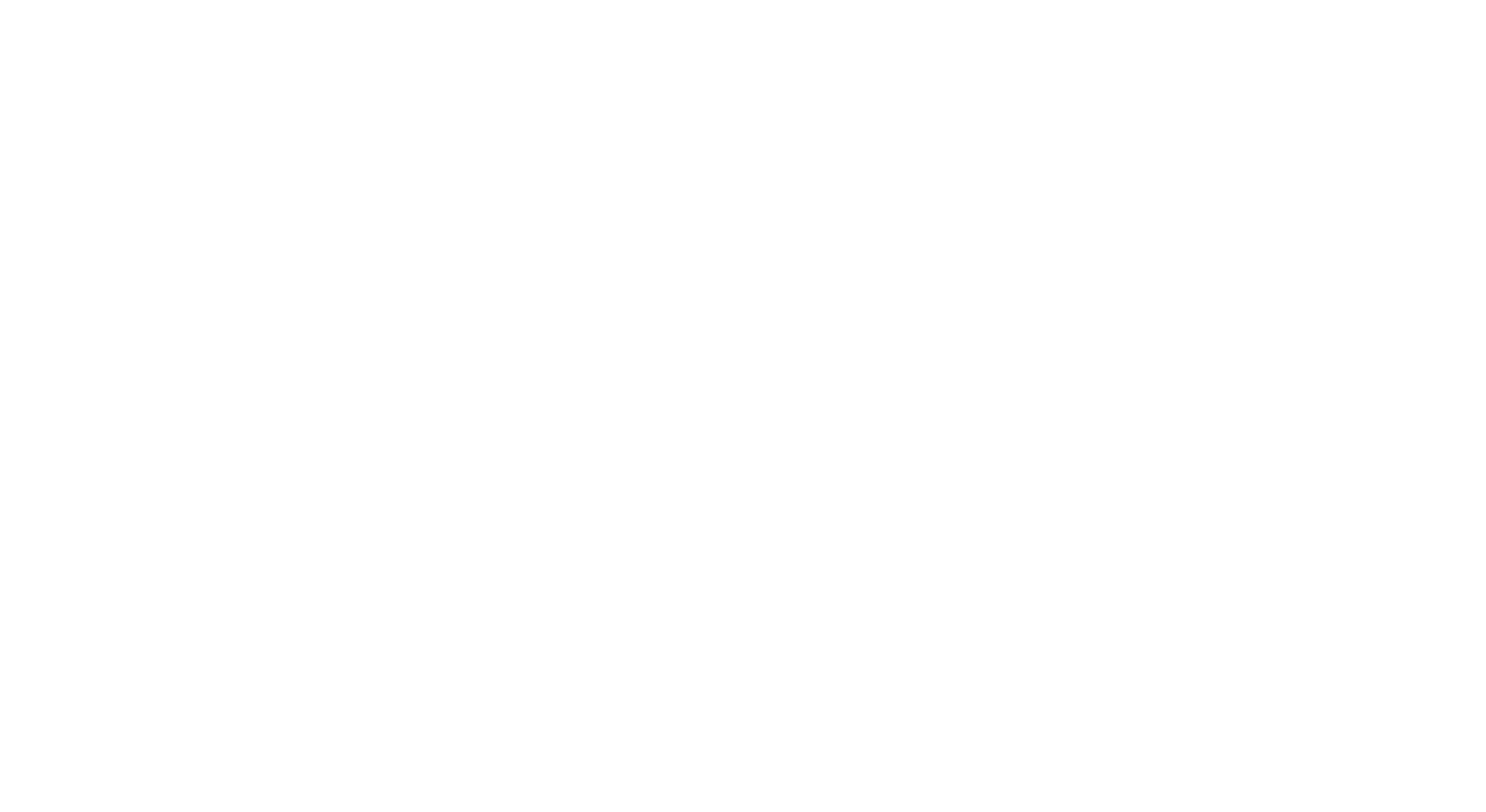 Julio 2022
Graduación
42 Instructores como Master Teachers
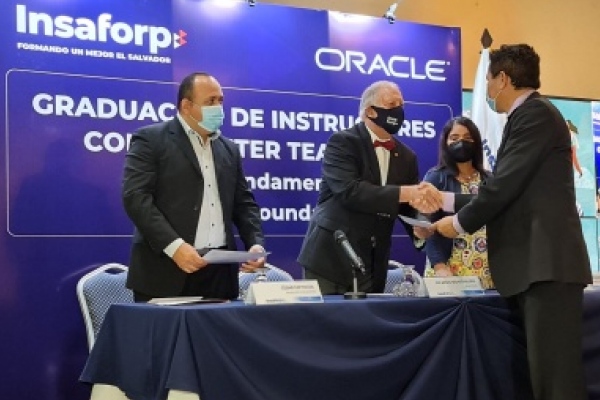 Con el objetivo de aumentar el conocimiento la innovación y el desarrollo de habilidades tecnológicas en alianza con Oracle se gradúan 42 instructores, en Java Fundamentals y Data Base Foundations para preparar a 1,500 jóvenes.
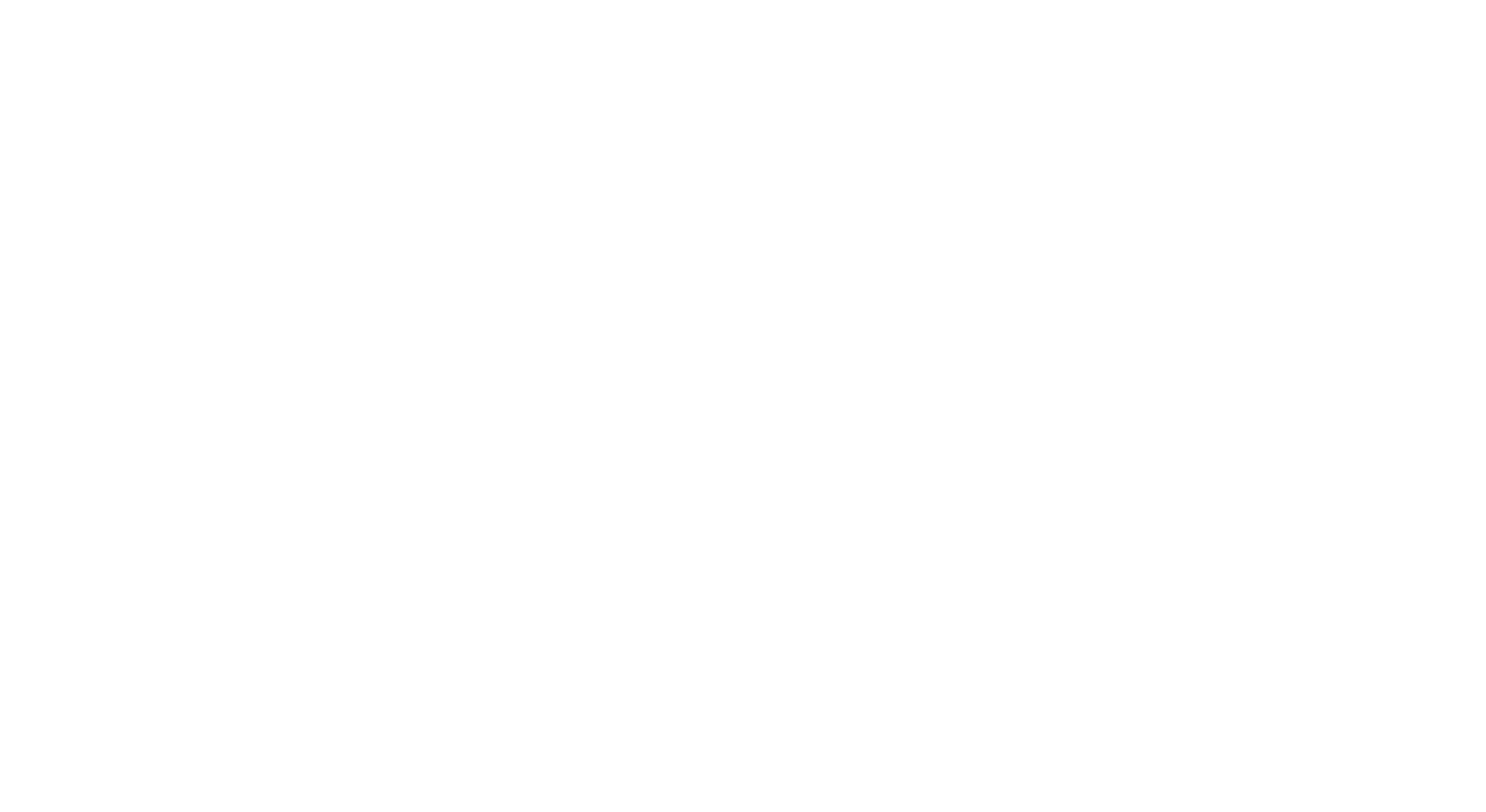 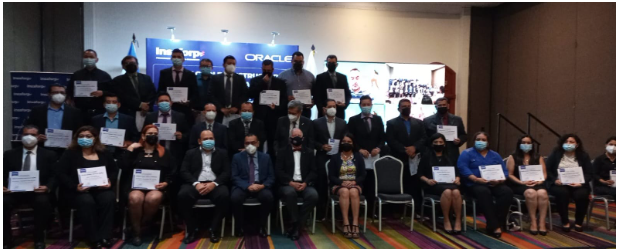 Julio 2022
11° Edición 
Seminario Flexo Centroamericano de ASIPLASTIC con apoyo de INSAFORP
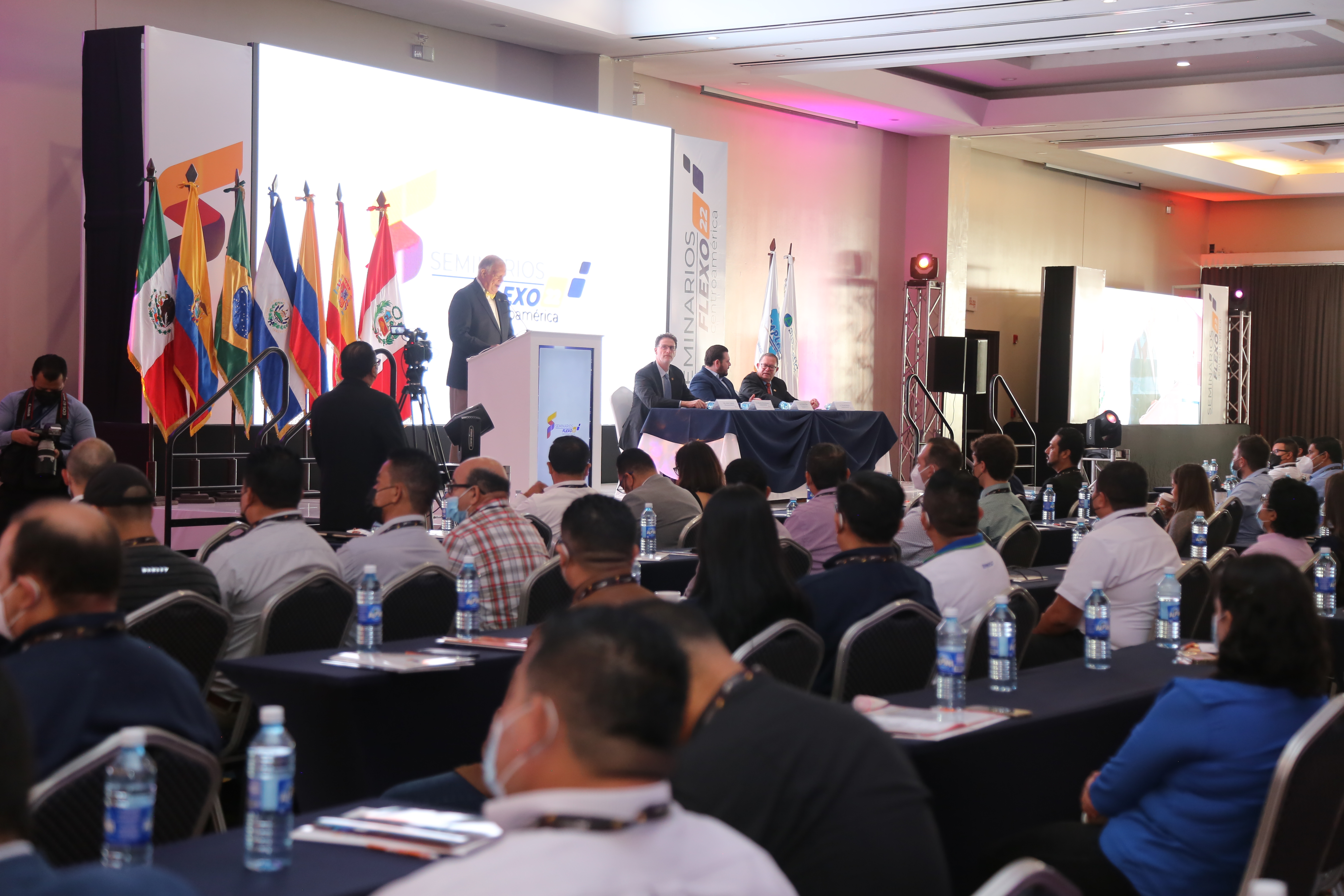 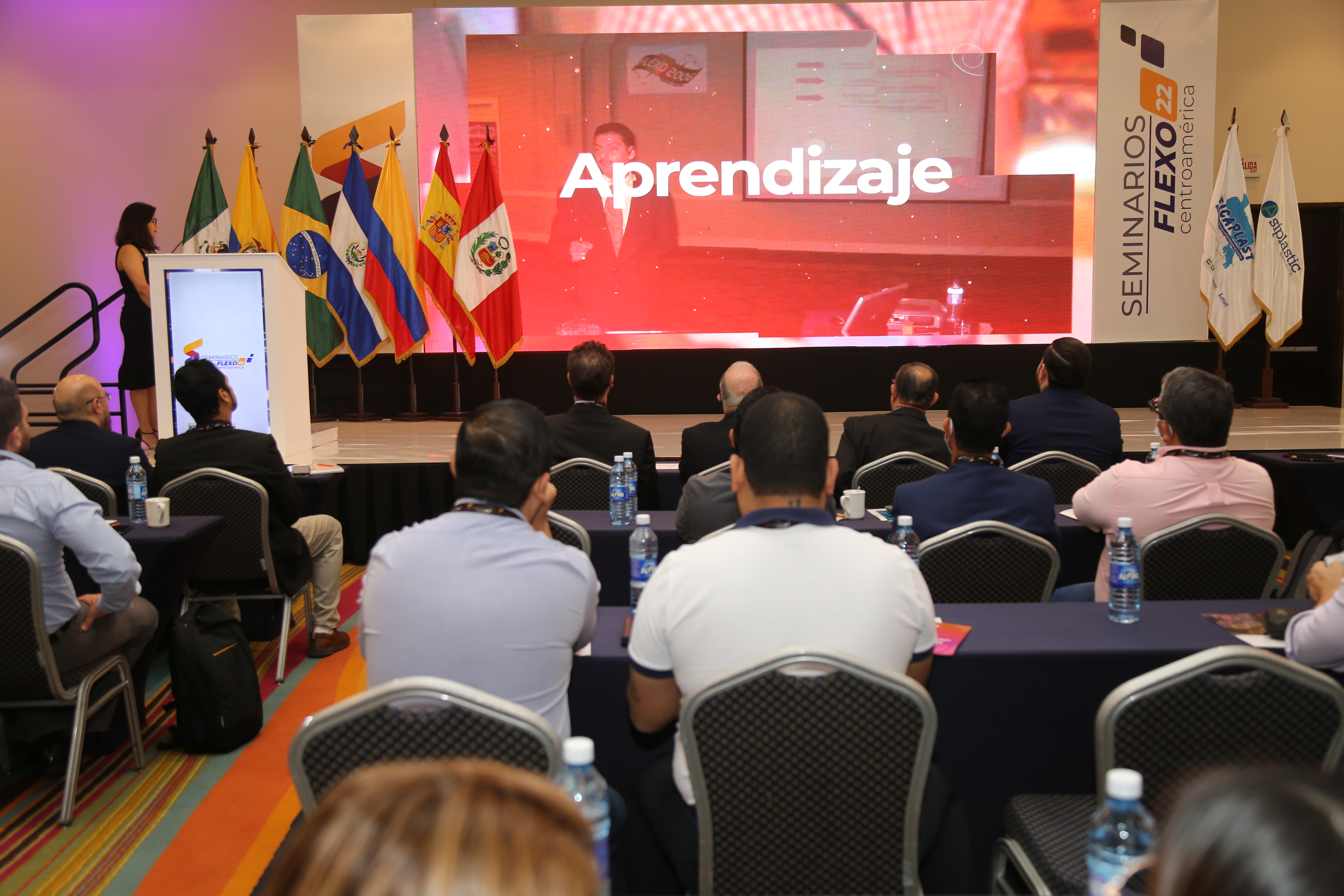 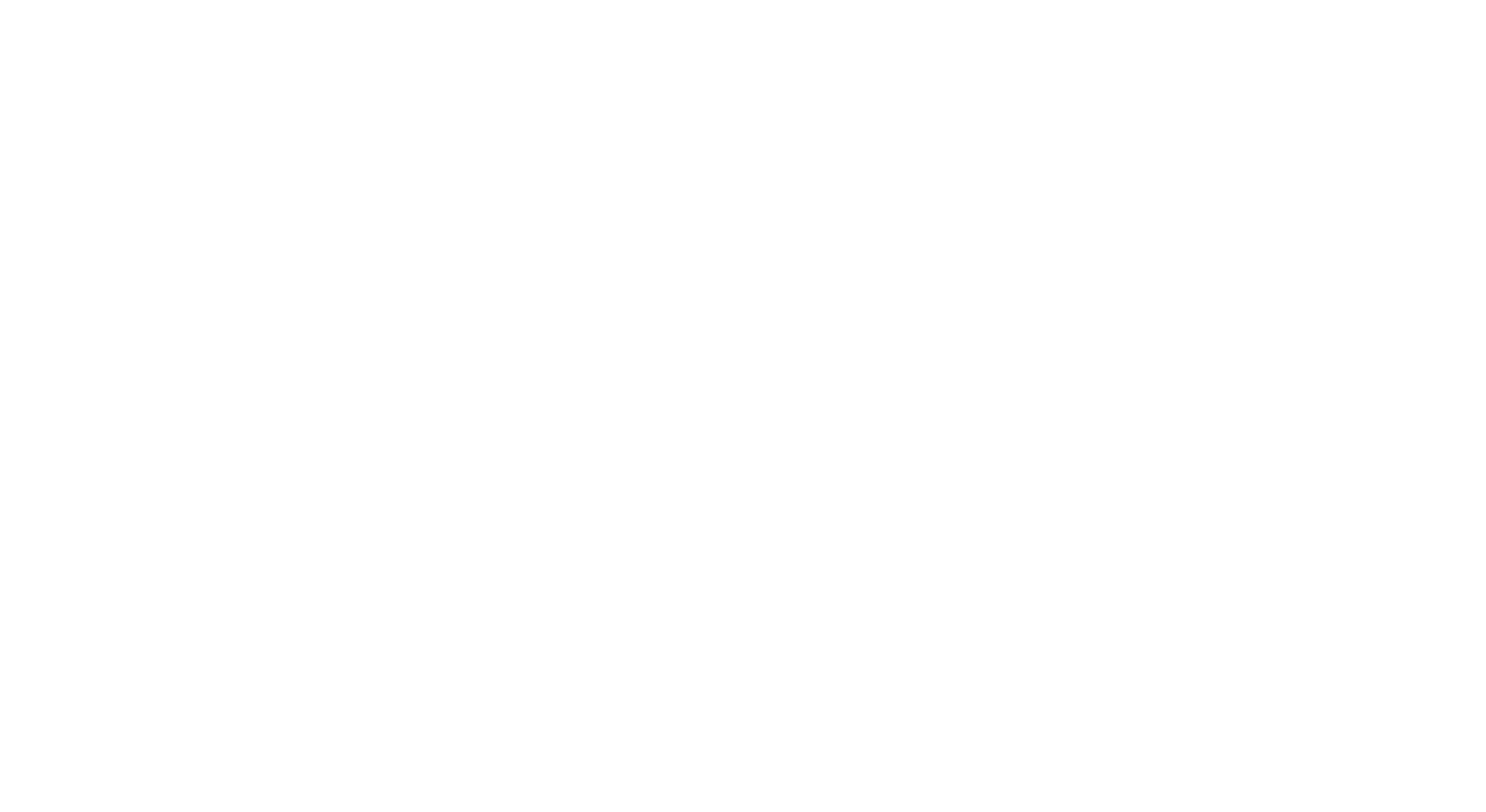 Seminario realizado con apoyo de INSAFORP, en la que se reunieron expertos especializados de la industria flexográfica, para fortalecer la competitividad del sector industrial y de la región.
Julio 2022
Entrega de Becas a 75 estudiantes 
Escuela Nacional de Agricultura - ENA
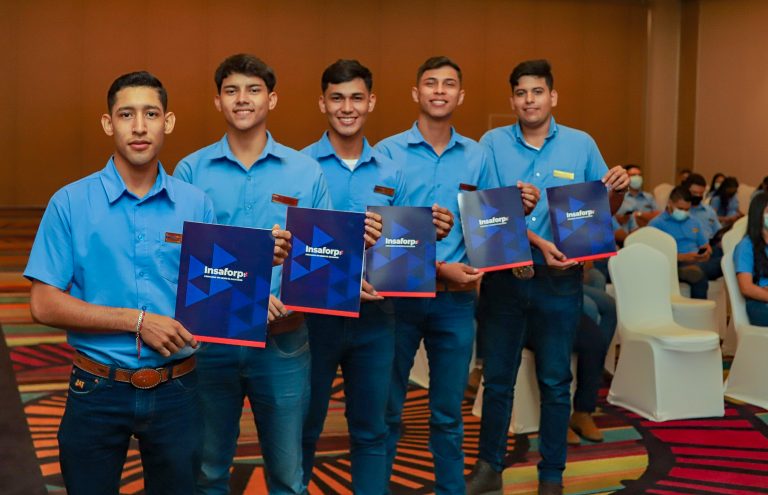 El objetivo es formar profesionales capaces de conocer, entender y aplicar tecnologías de producción agropecuaria y agroindustrial, adecuadas a los requerimientos que el mercado laboral y la sociedad demandan.
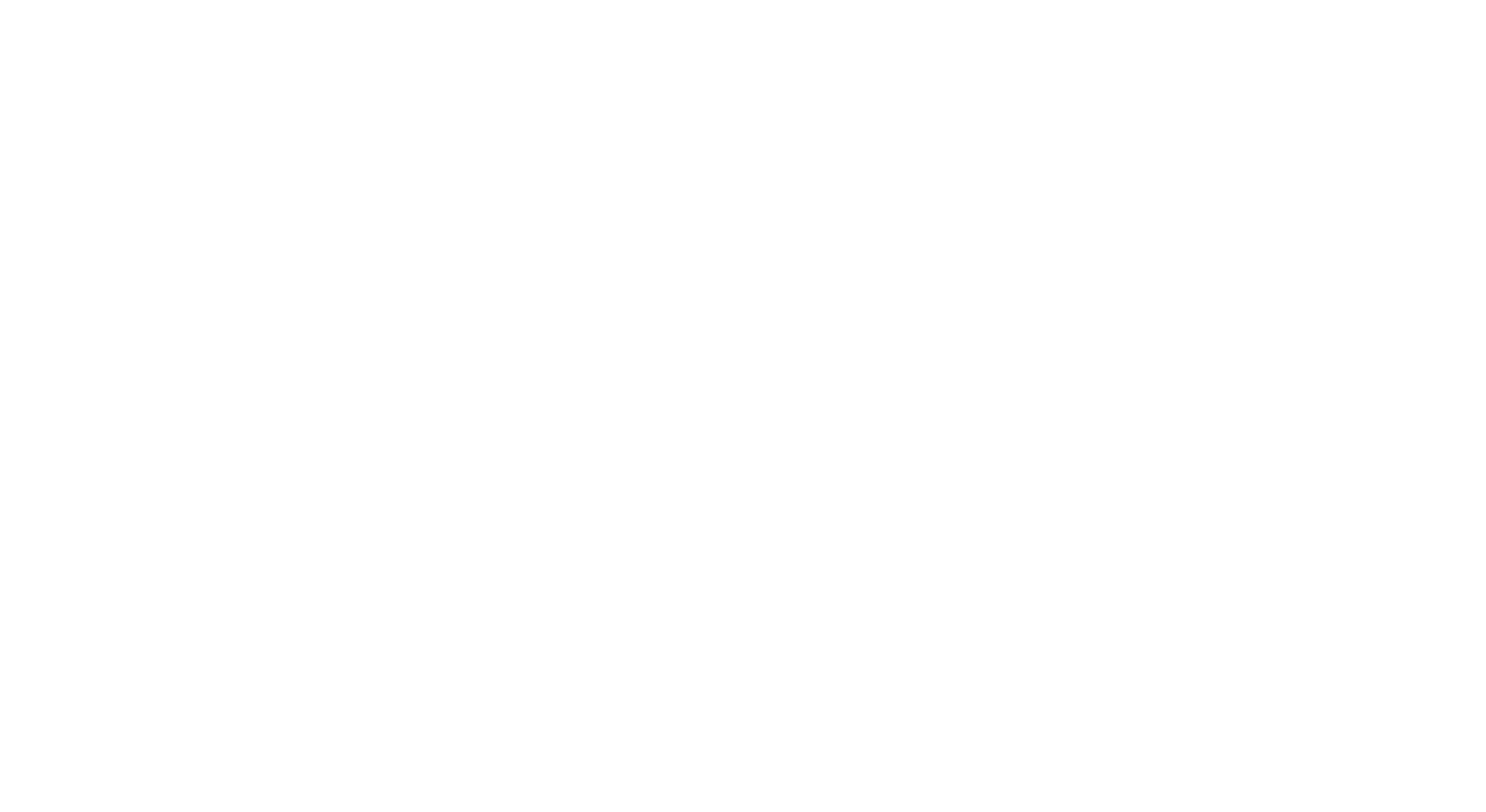 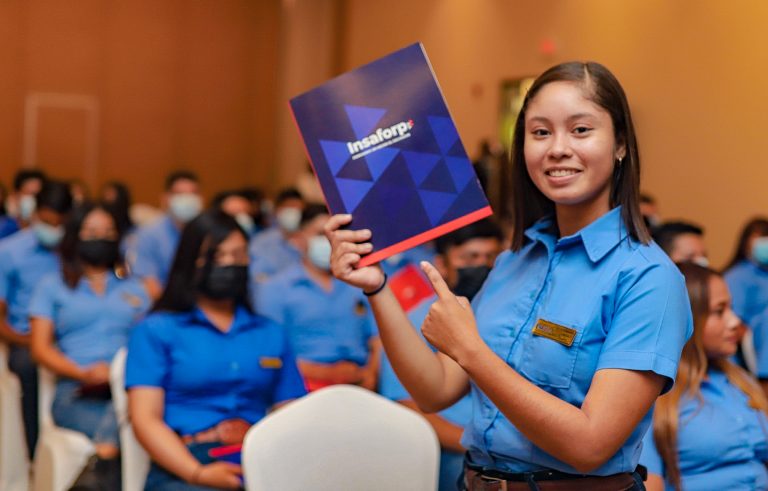 Agosto 2022
3° Masterclass INSAFORP 
“Gestión Ágil de Proyectos”
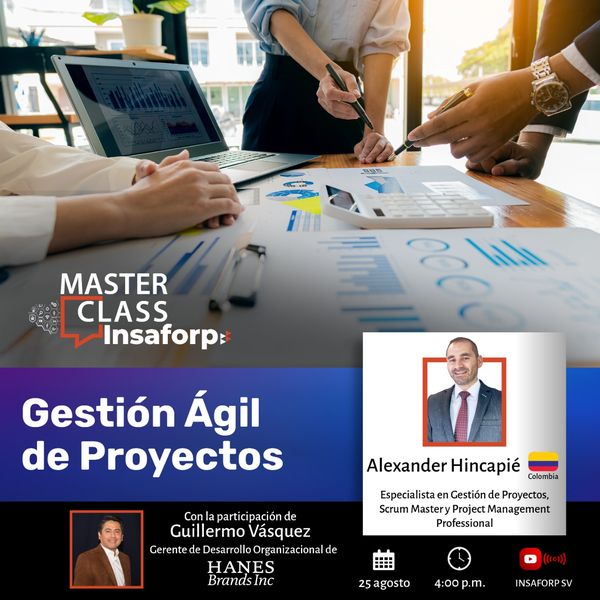 Con la participación de:
 
Alexander Hincapié
Especialista en Gestión de Proyectos Scrum Master y Project Management 

Guillermo Vásquez
Gerente de Desarrollo Organizacional de Hanesbrand Inc.
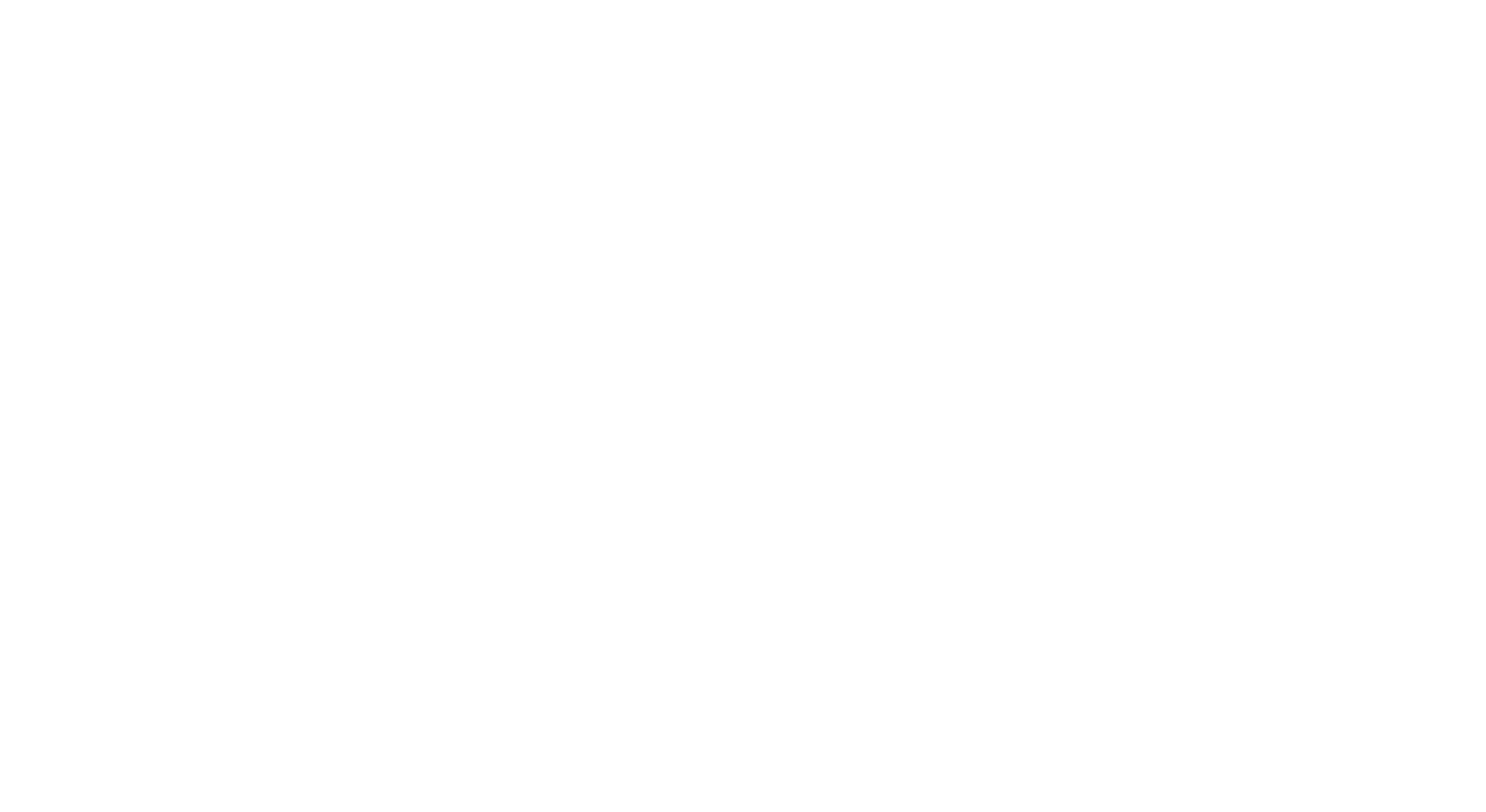 Agosto 2022
Entrega de reconocimiento
“Trabajo en migración y retorno”
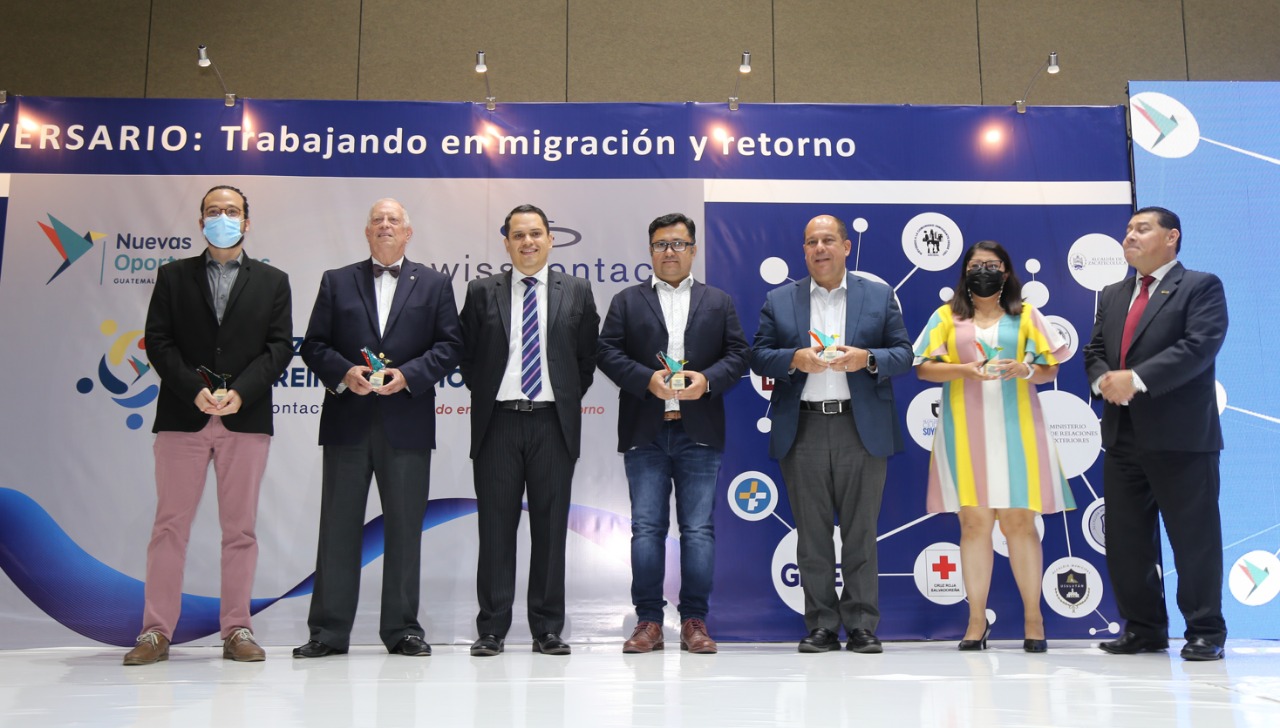 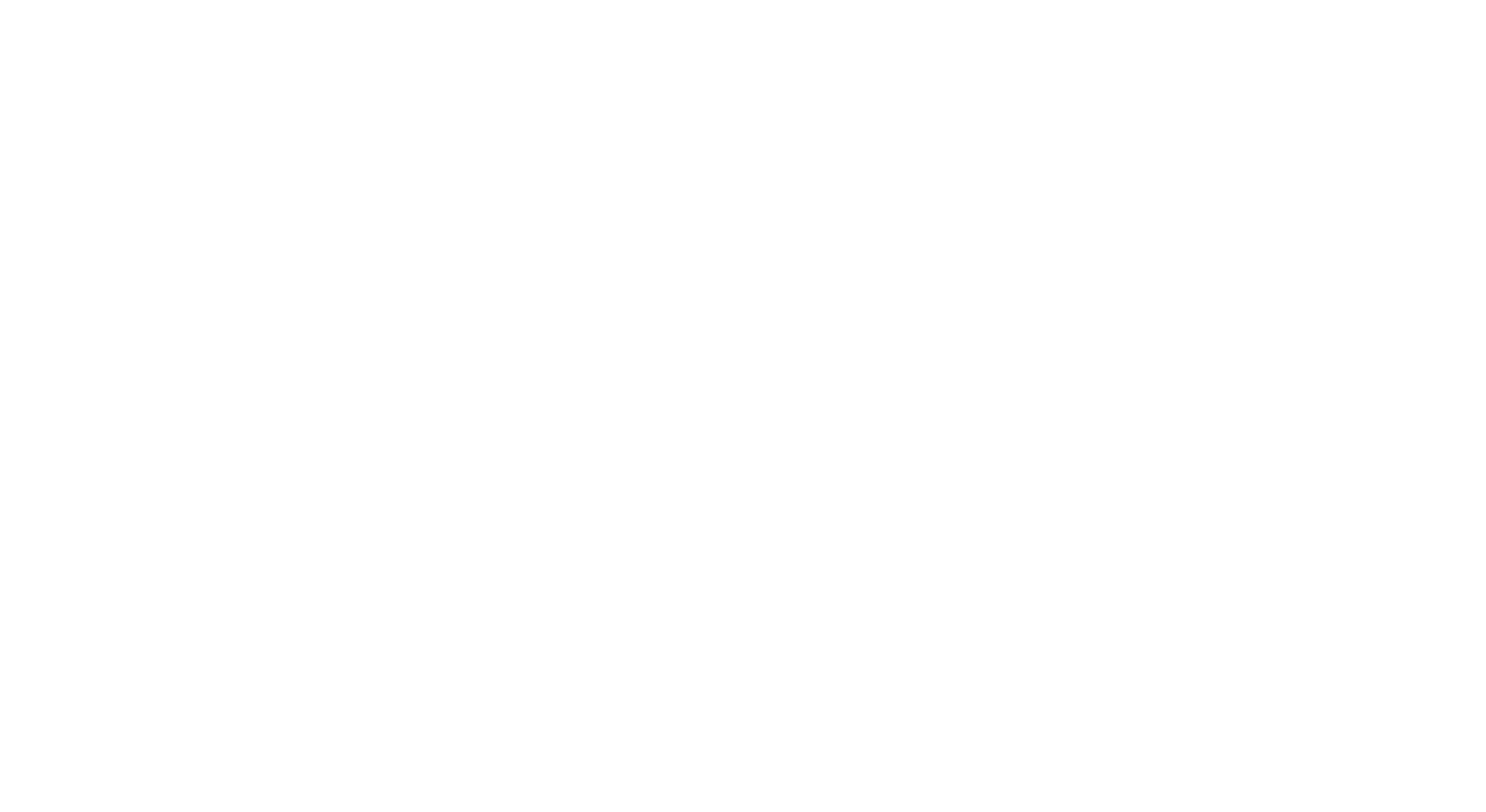 SWISSCONTACT, en el marco del Programa “Nuevas Oportunidades”, otorgó a INSAFORP y a otras Instituciones, un reconocimiento por ser un aliado estratégico en la atención de la migración y personas retornadas certificando sus competencias laborales.
Agosto 2022
Jornada de Evaluación 
Campaña Interna #CEROPrejuicios
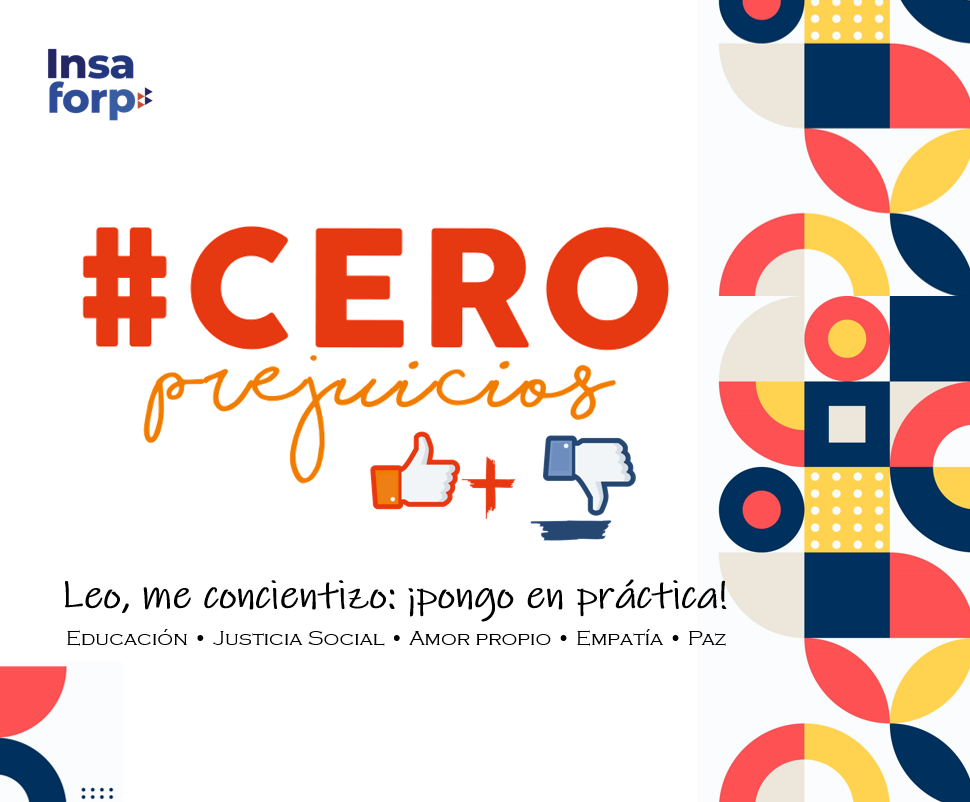 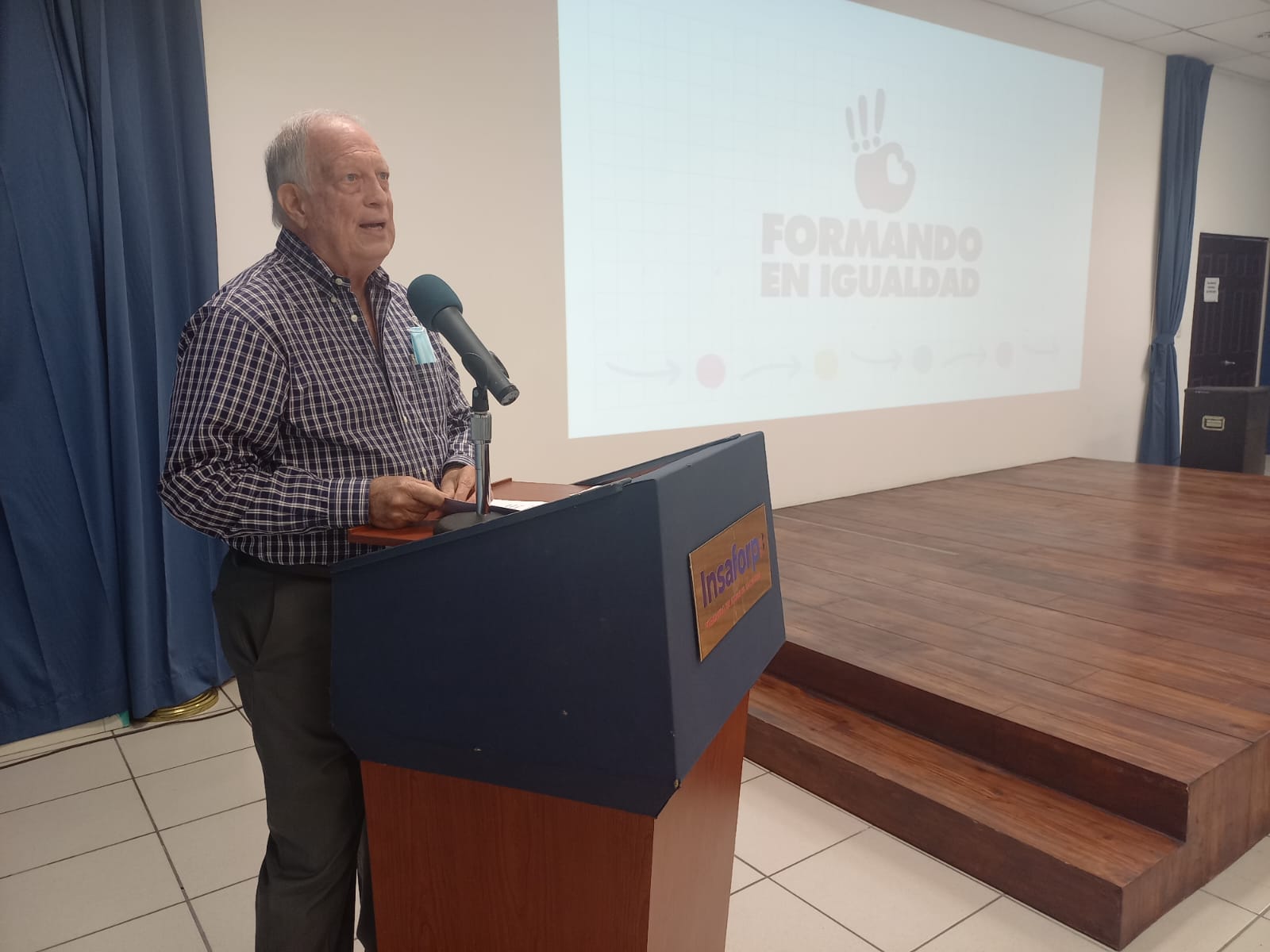 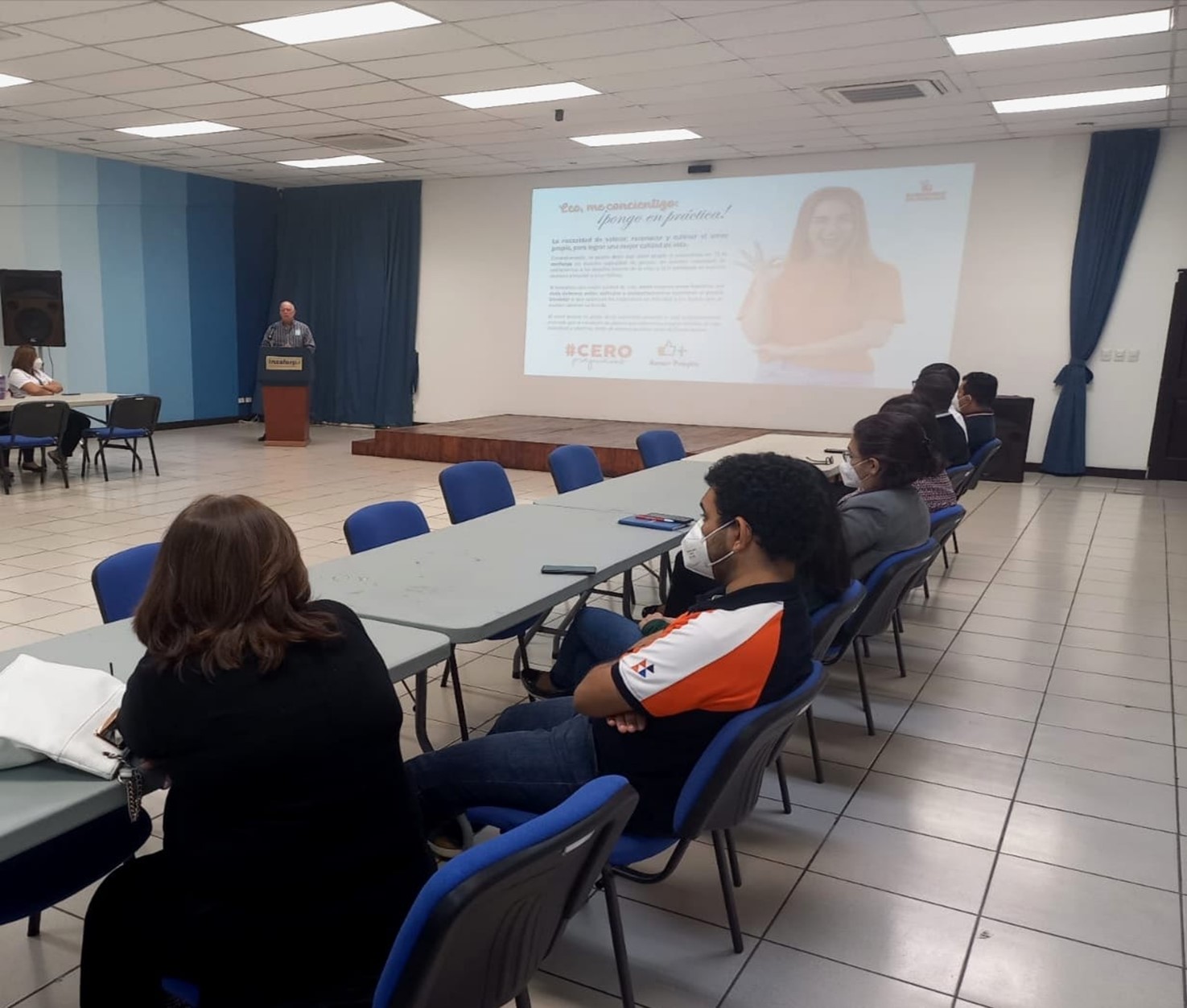 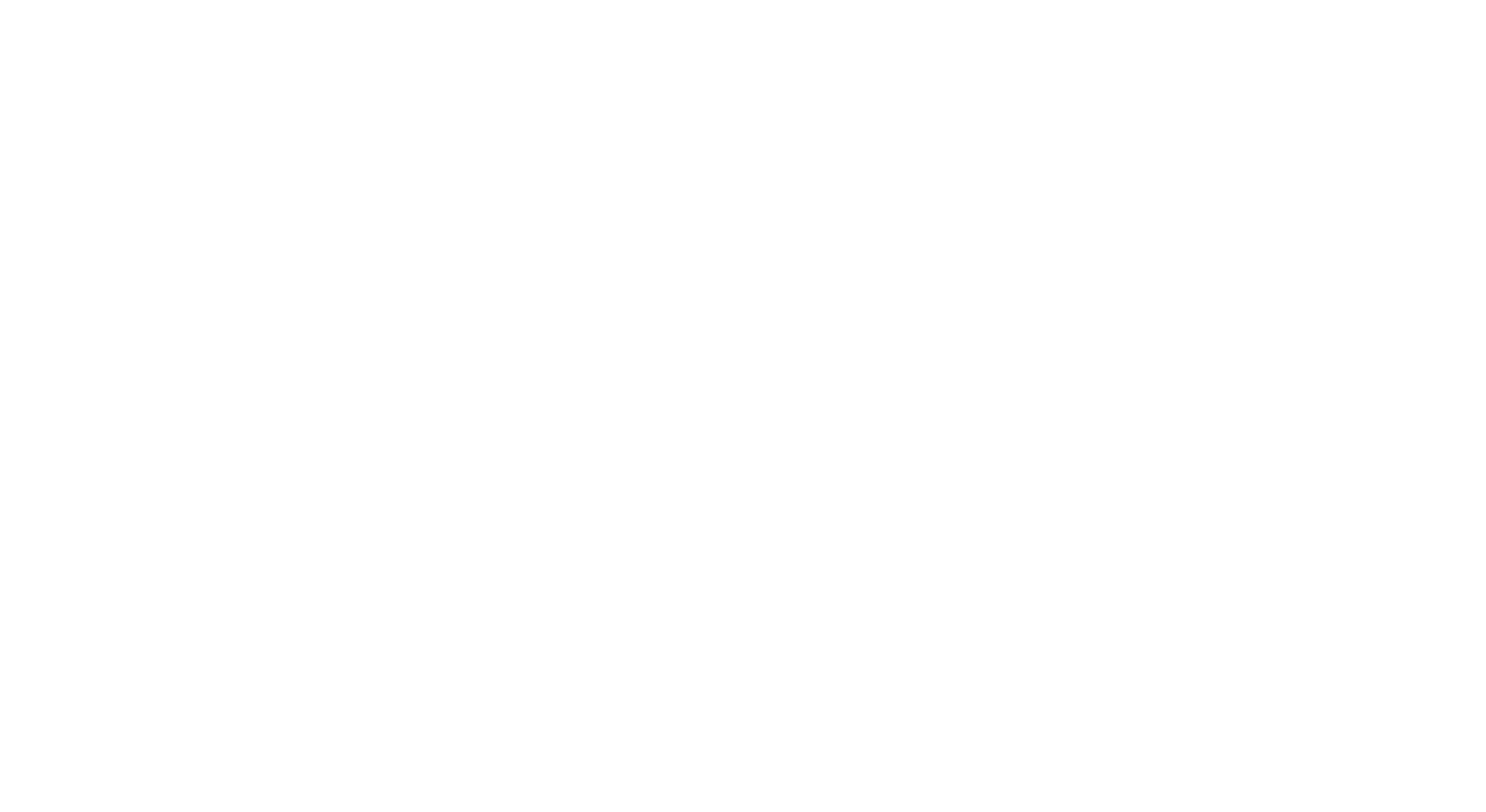 En el marco del Plan Institucional de Igualdad y Equidad de Género, se realizó una Jornada de Evaluación al trabajo realizado por 7 Gerencias y Unidades, las cuales generaron contenido sobre valores: amor propio, empatía y paz.

Participaron 45 personas (23 mujeres y 22 hombres)
Agosto 2022
Exposición
Oferta Formativa de Formación Profesional
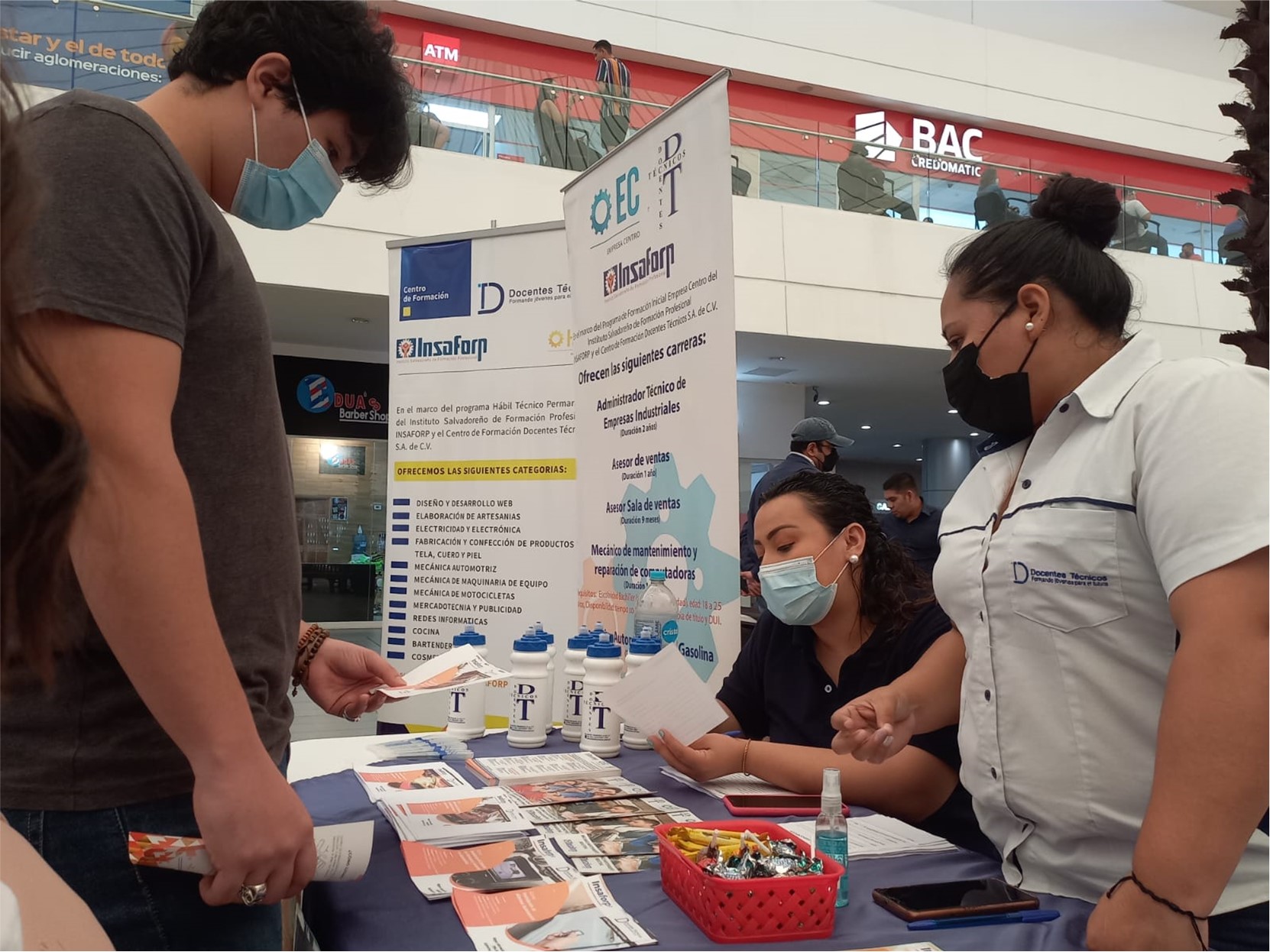 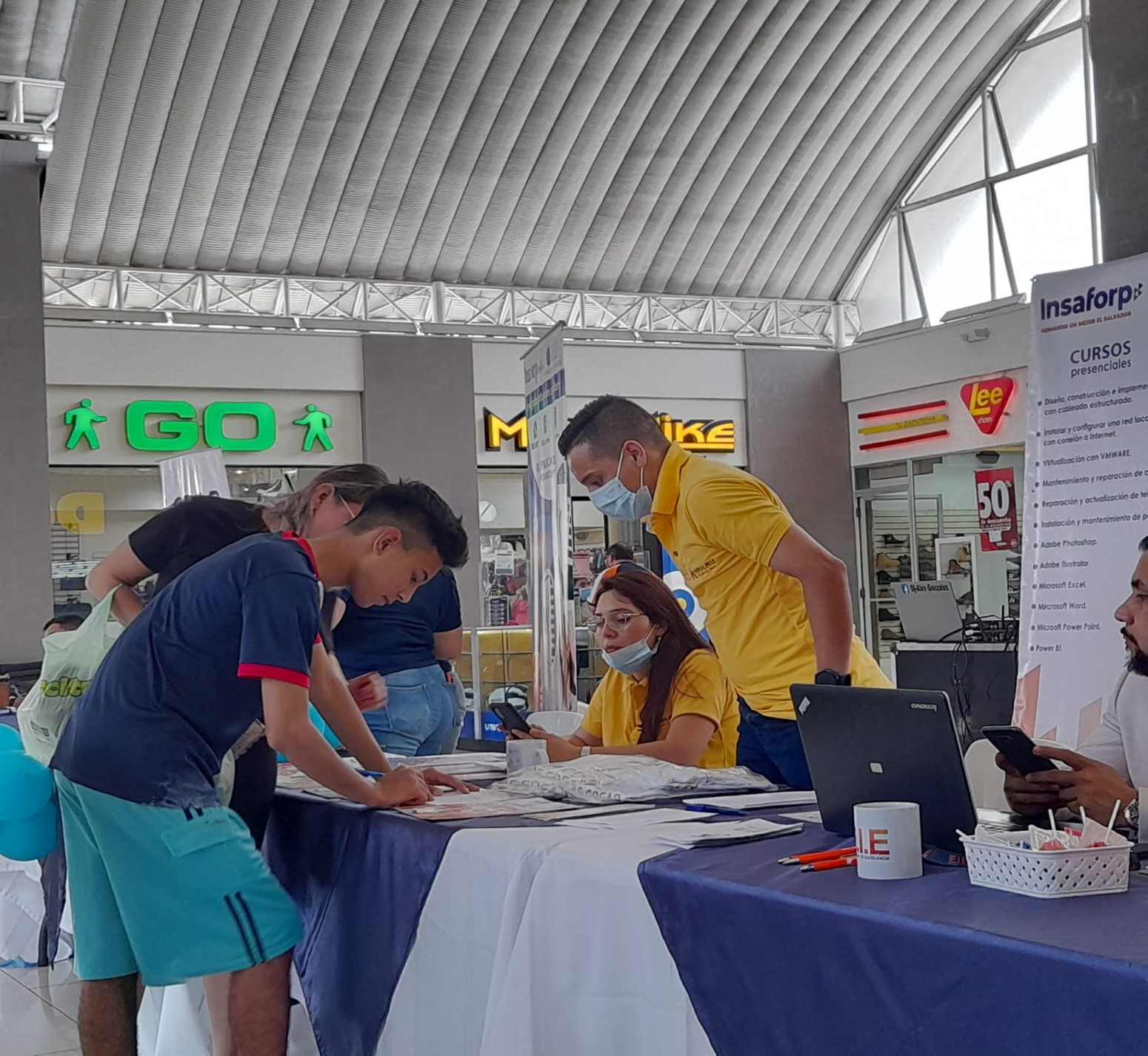 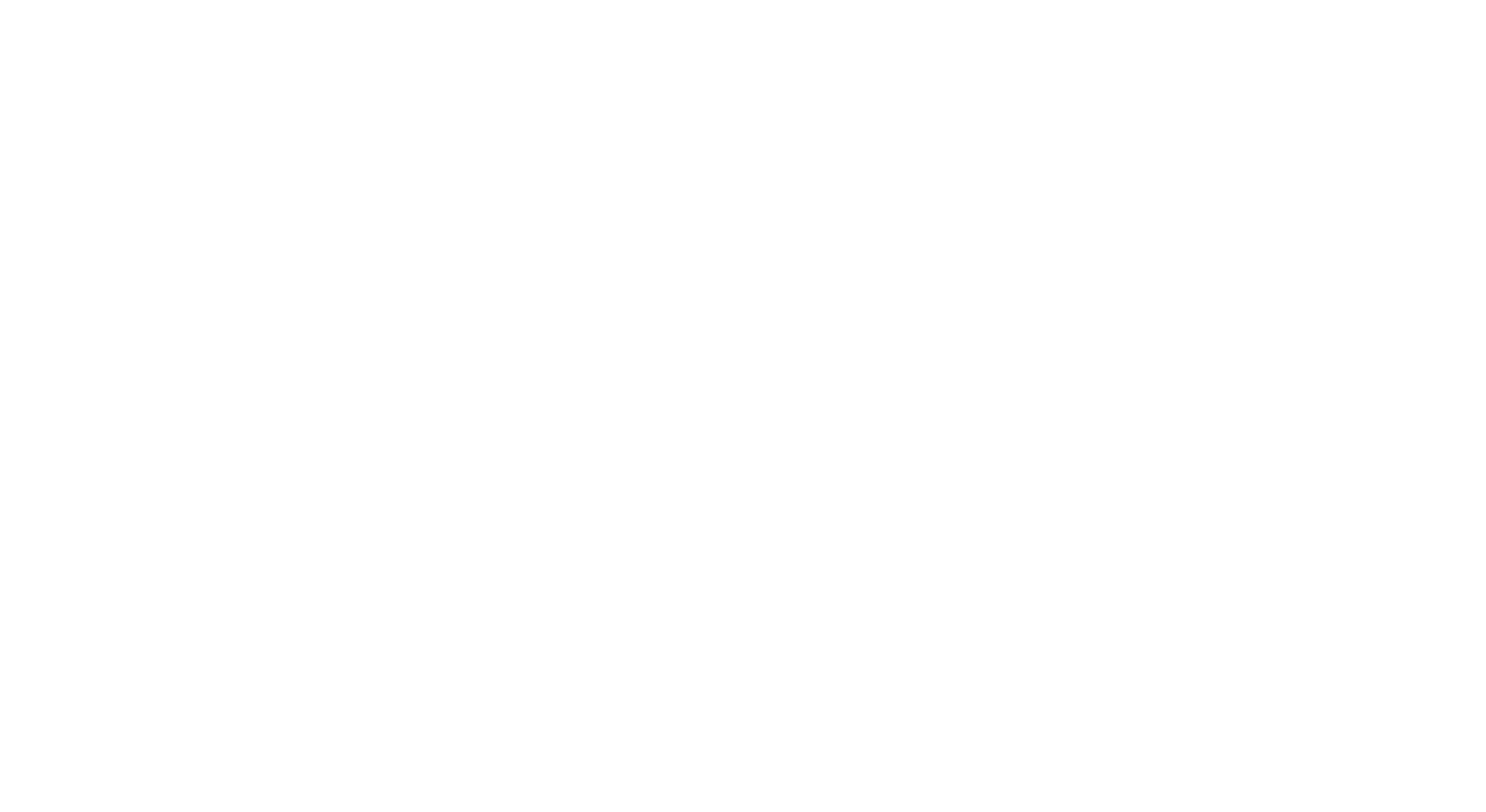 Exposiciones desarrolladas en los Centros Comerciales Plaza Mundo - Soyapango y en Unicentro Altavista – Ilopango; contando con la participación de 13 Centros de Formación Profesional incluido el CFP INSAFORP.
Septiembre 2022
4° Masterclass INSAFORP “Emprendimiento Digital”
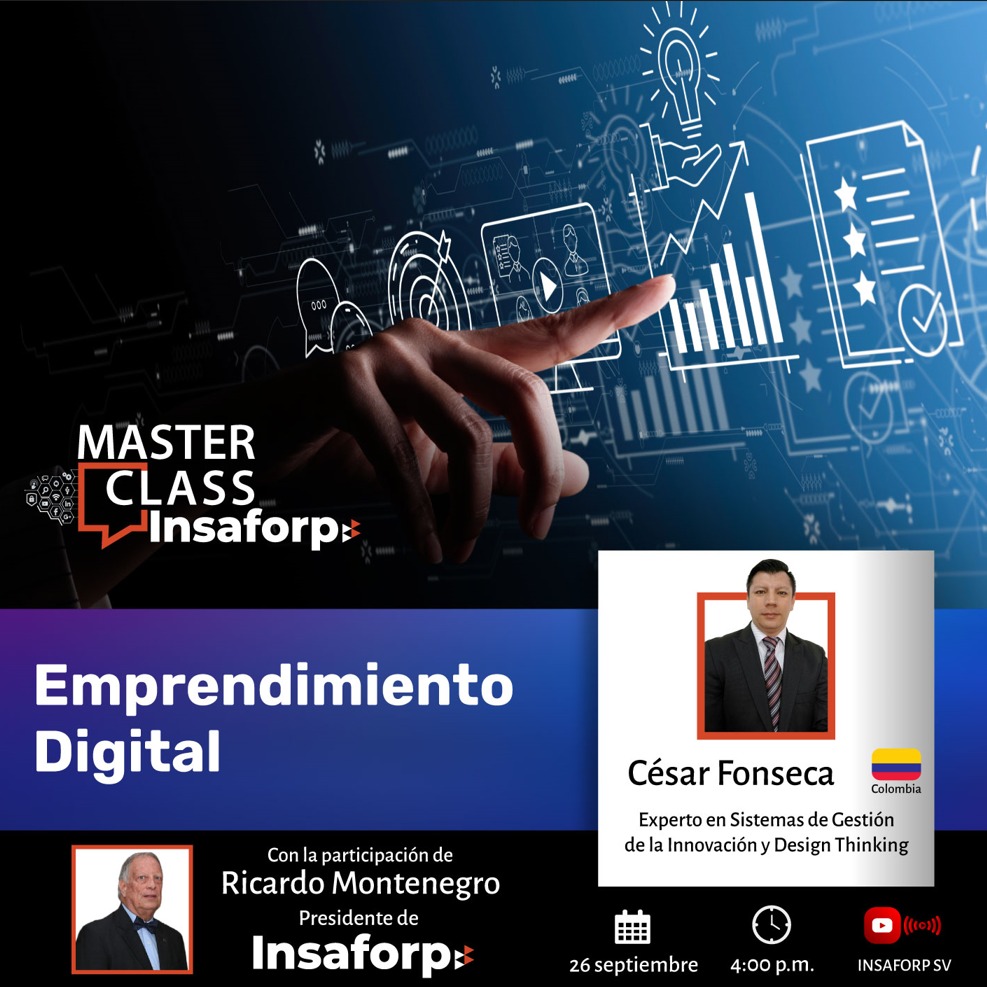 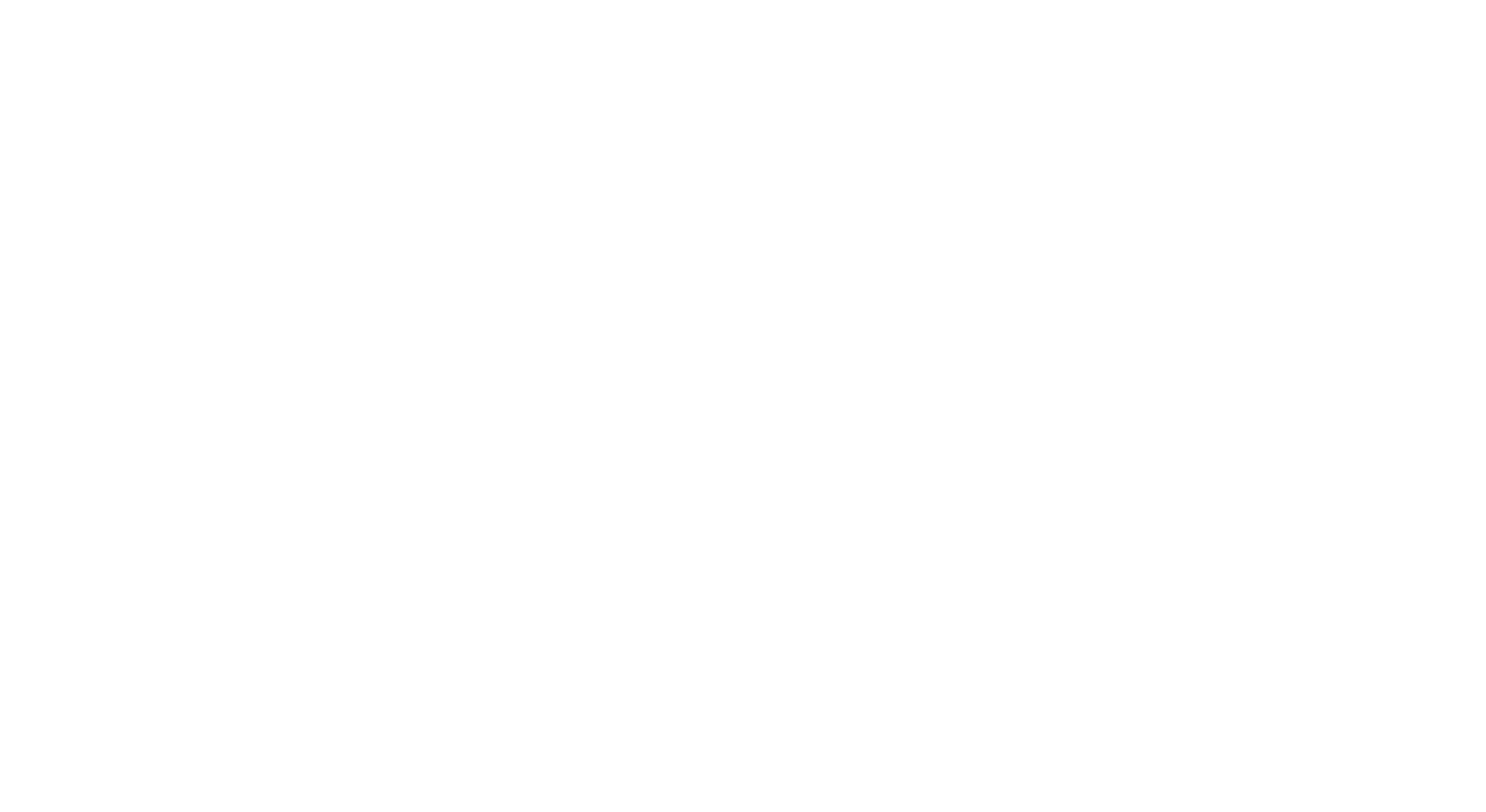 Con la participación de:
 
César Fonseca
Experto en Sistemas de Gestión de la Innovación y Design Thinking.
Septiembre 2022
Entrega de reconocimiento
Programa de VIH en el lugar de trabajo
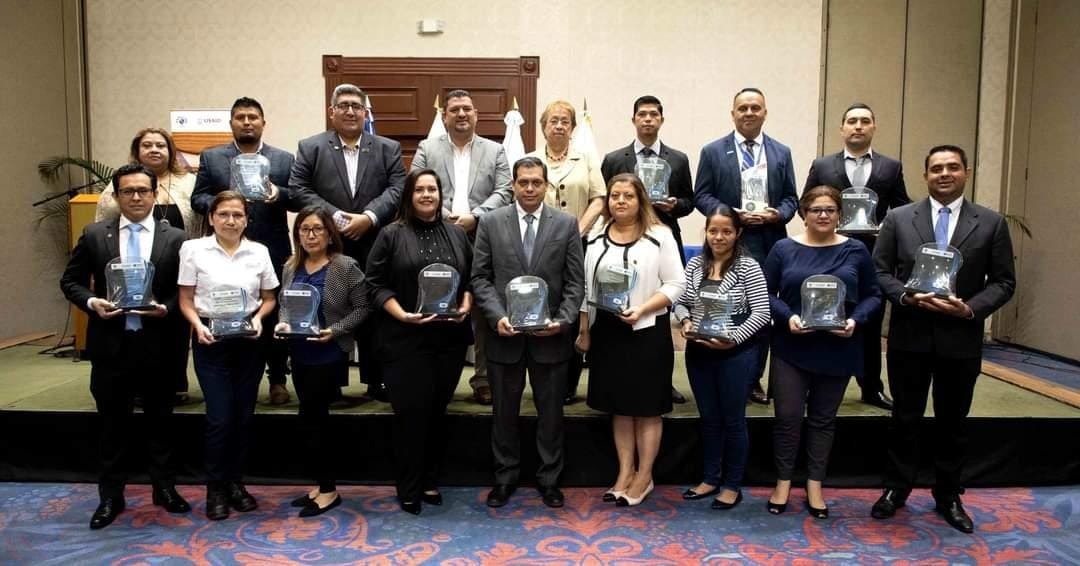 USAID El Salvador y el Sistema de Atención en Salud Empresarial ISSS, otorgó a INSAFORP y a otras Instituciones, el reconocimiento  por su compromiso y adopción de políticas inclusivas a la respuesta de VIH en el lugar de trabajo.
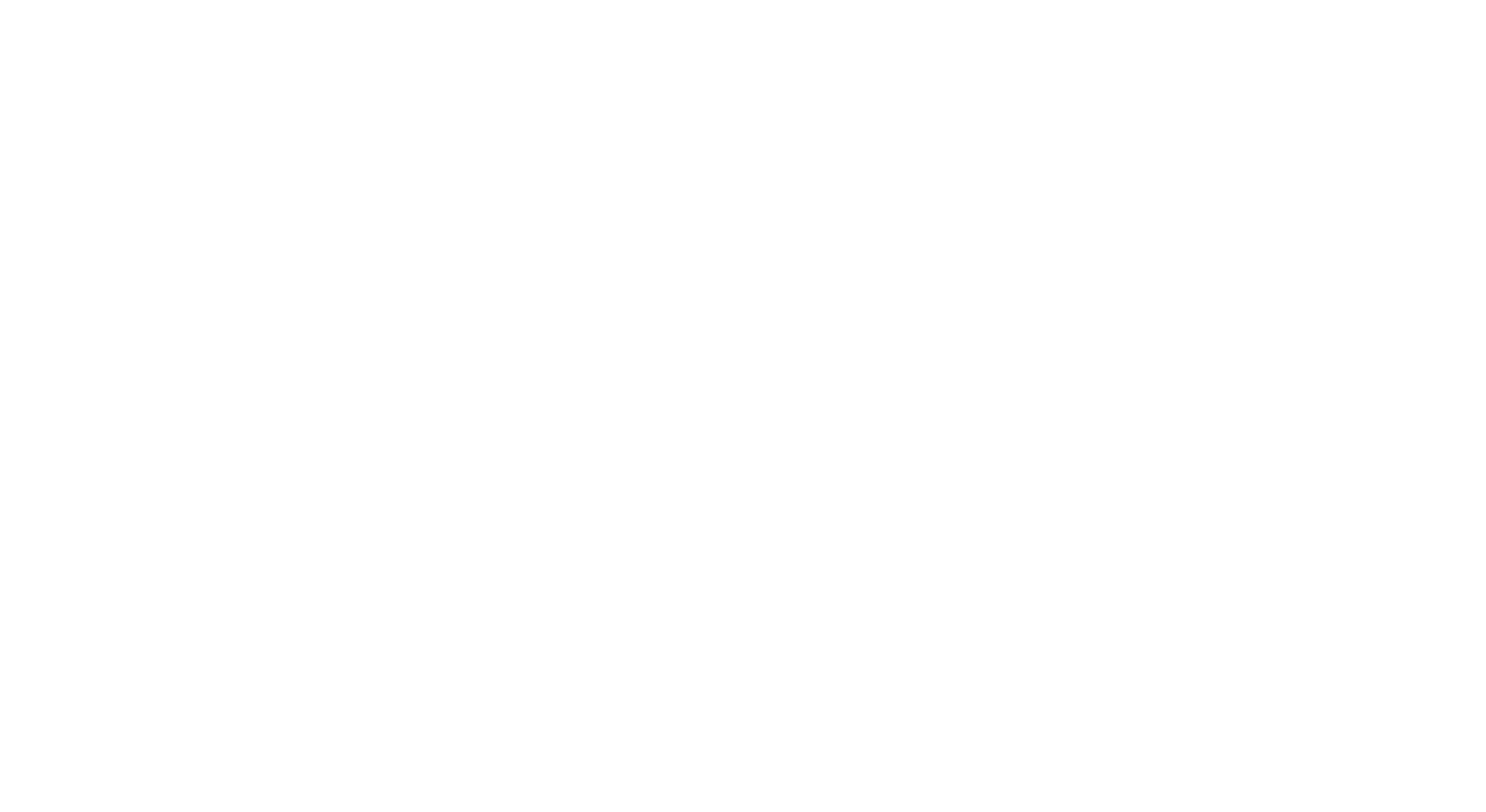 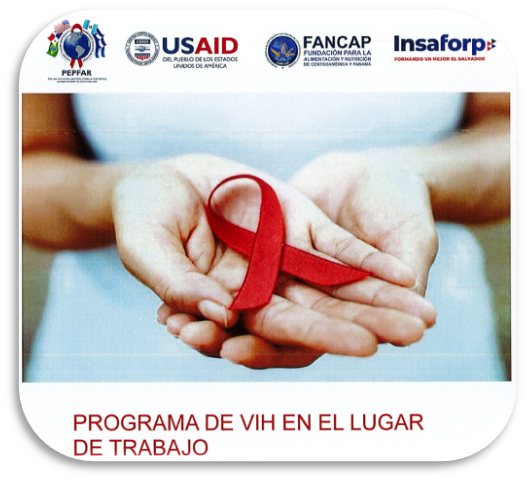 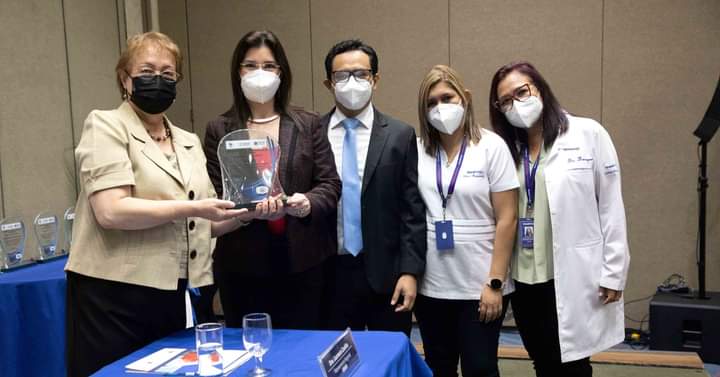 Septiembre 2022
Lanzamiento campaña publicitaria
 “Aprender te abre puertas”
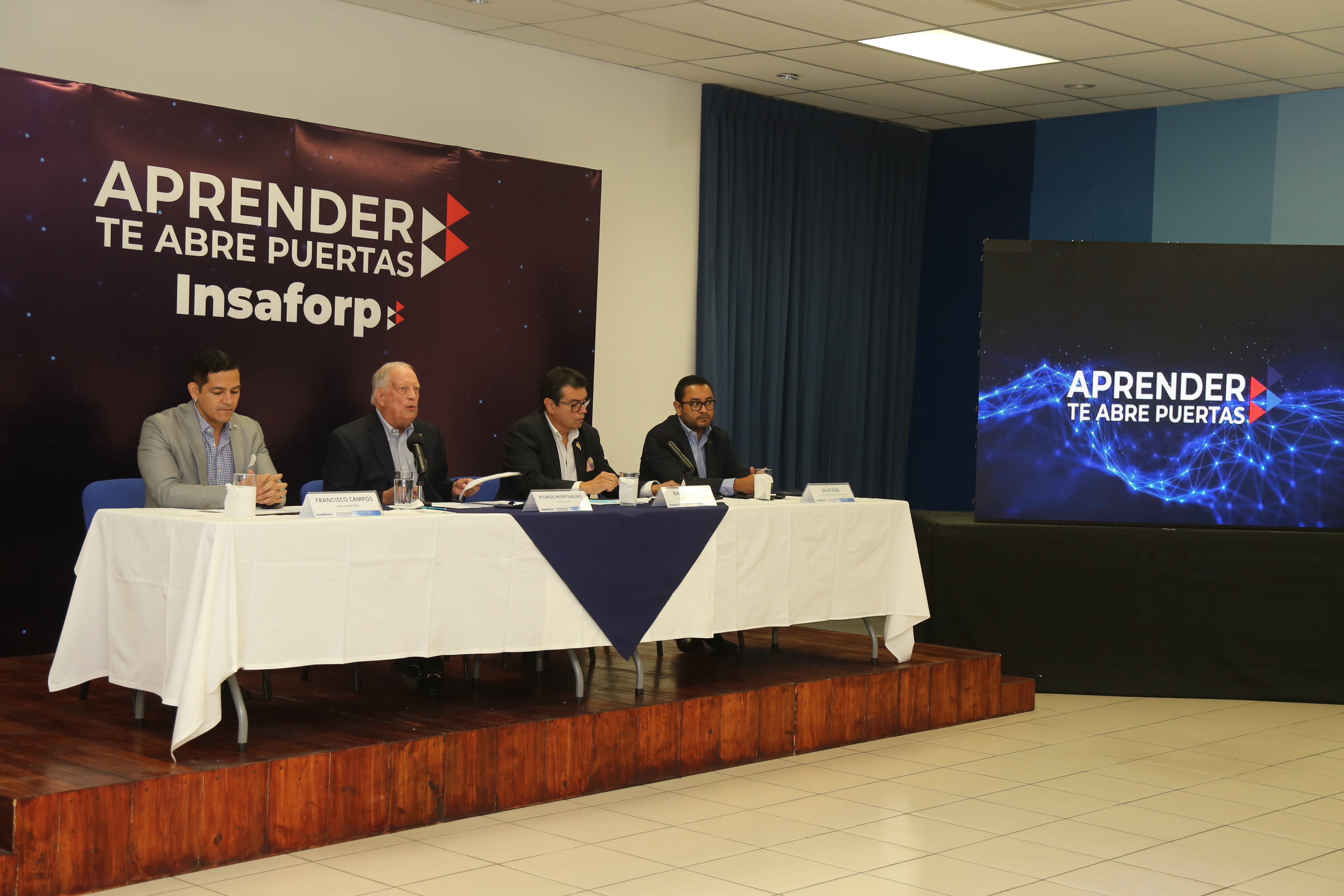 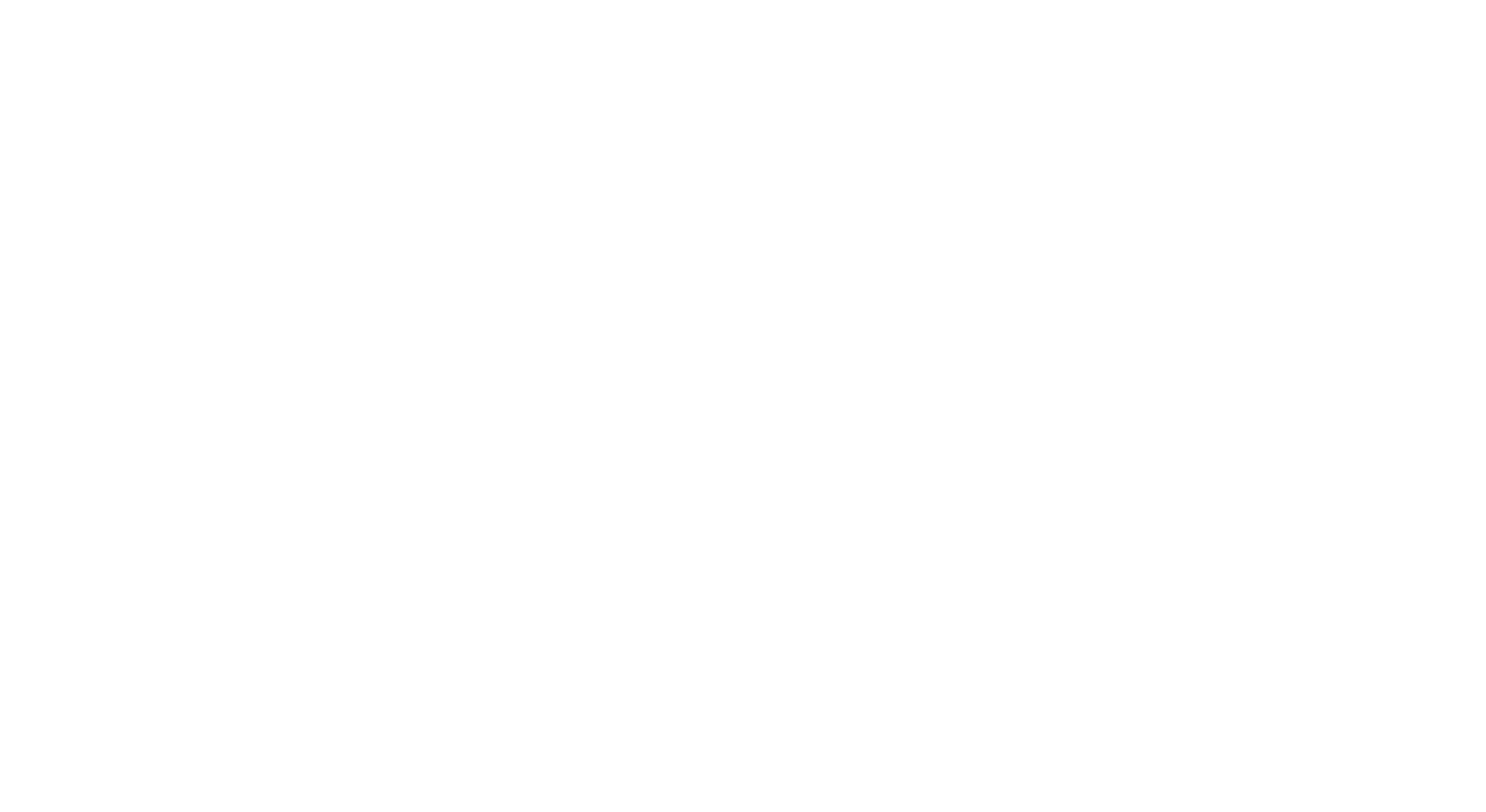 Con la participación de Ramón Vega, Director Ejecutivo de Asociación Ágape de El Salvador y Francisco Campos, Director Ejecutivo de Educación de la Escuela de Comunicación Mónica Herrera.
Septiembre 2022
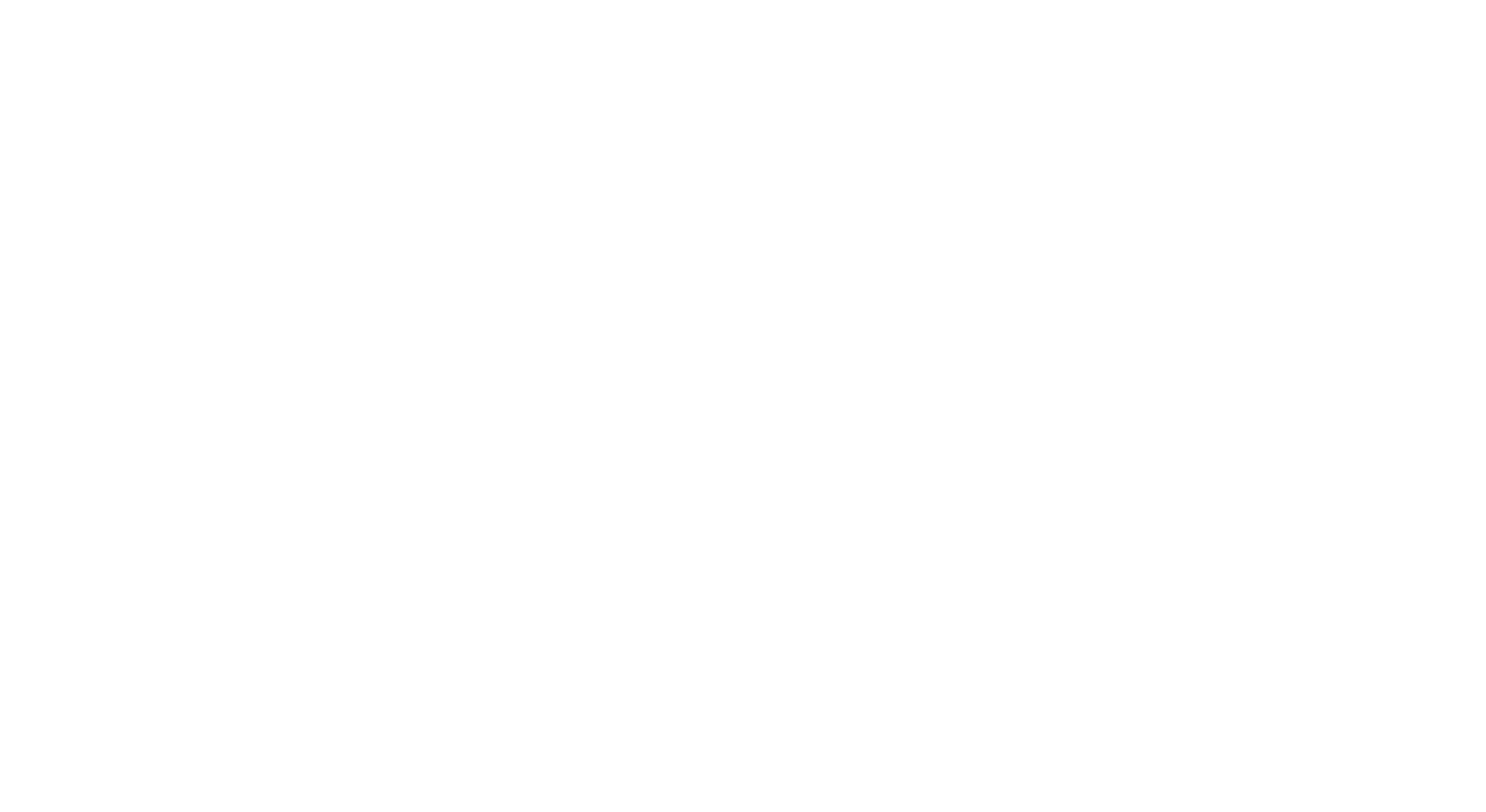 2
EJECUCIÓN e INDICADORES
de INSAFORP
Ejecución INSAFORP
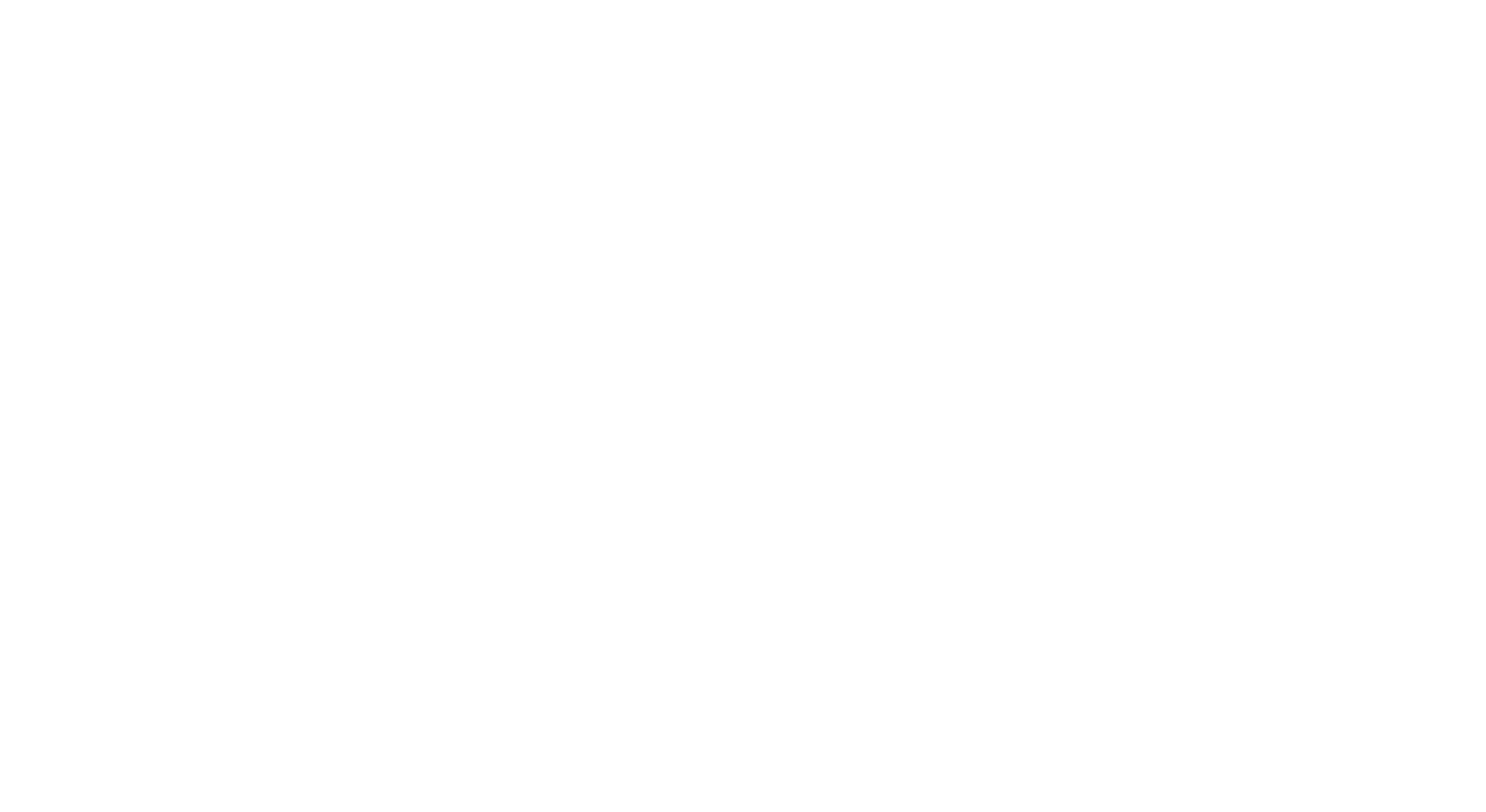 Resultados acumulados al 3° Trimestre POA 2022
METAS Y EJECUCIÓN PARTICIPACIONES – 3T 2022
PARTICIPACIONES (Meta)
PARTICIPACIONES 
(Ejecución)
268,979 (98.5%)
273,125
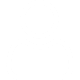 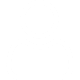 Inversión 
META
$32,242,766.75
Inversión
EJECUCIÓN
$27,970,609.02 (86.8%)
PARTICIPACIONES/ INVERSIÓN (Millones) POR SEXO
PARTICIPACIONES / INVERSIÓN POR TIPO DE POBLACIÓN
169,598
99,381
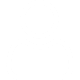 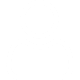 $12,635,759.65
PARTICIPACIONES
TRABAJADORES DE EMPRESAS
JÓVENES Y POBLACIÓN VULNERABLE
$15,334,849.37
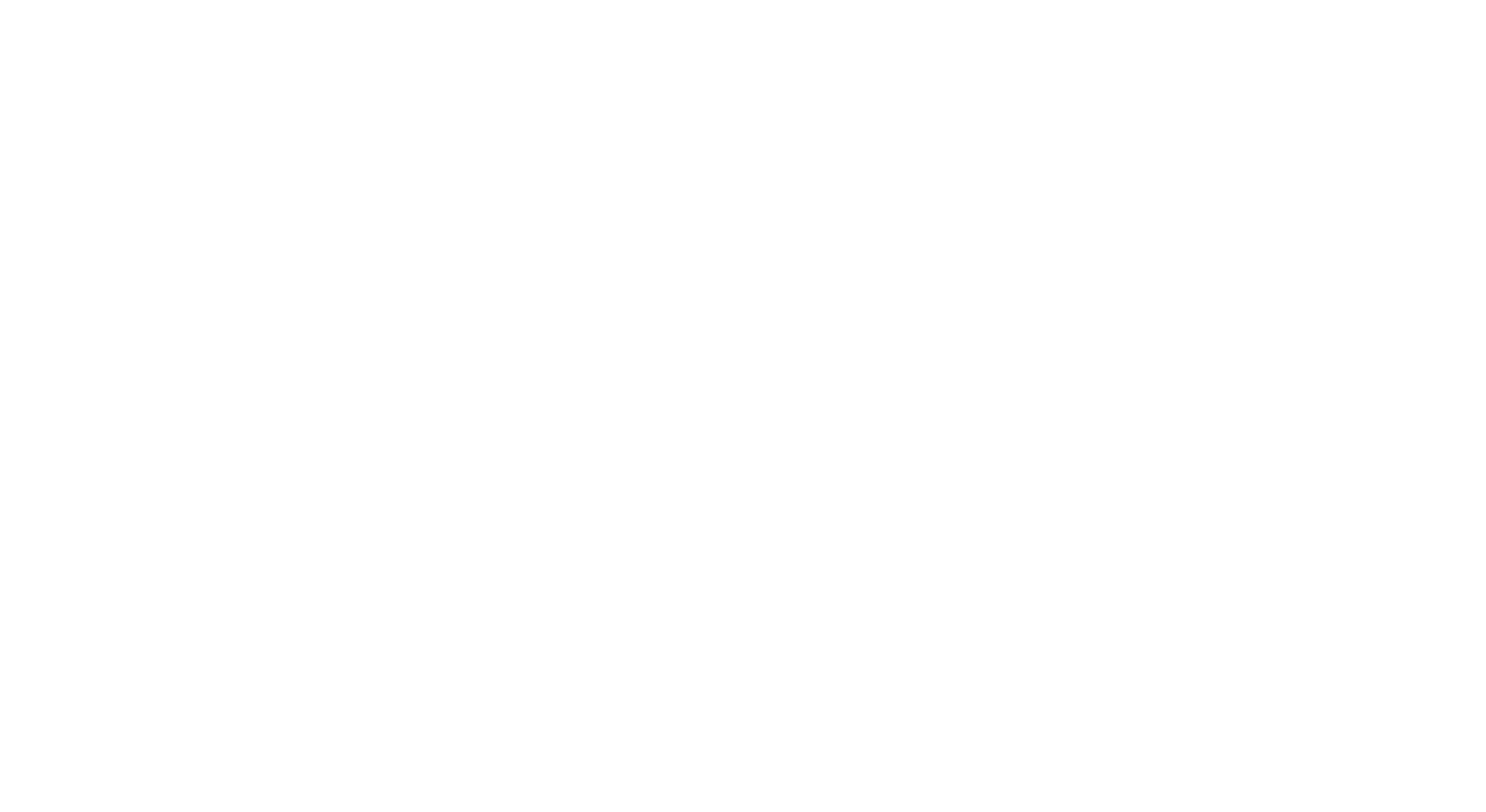 Ejecución INSAFORP
Participaciones / Inversión 
por modalidad de ejecución
Inversión
(En millones)
Participaciones
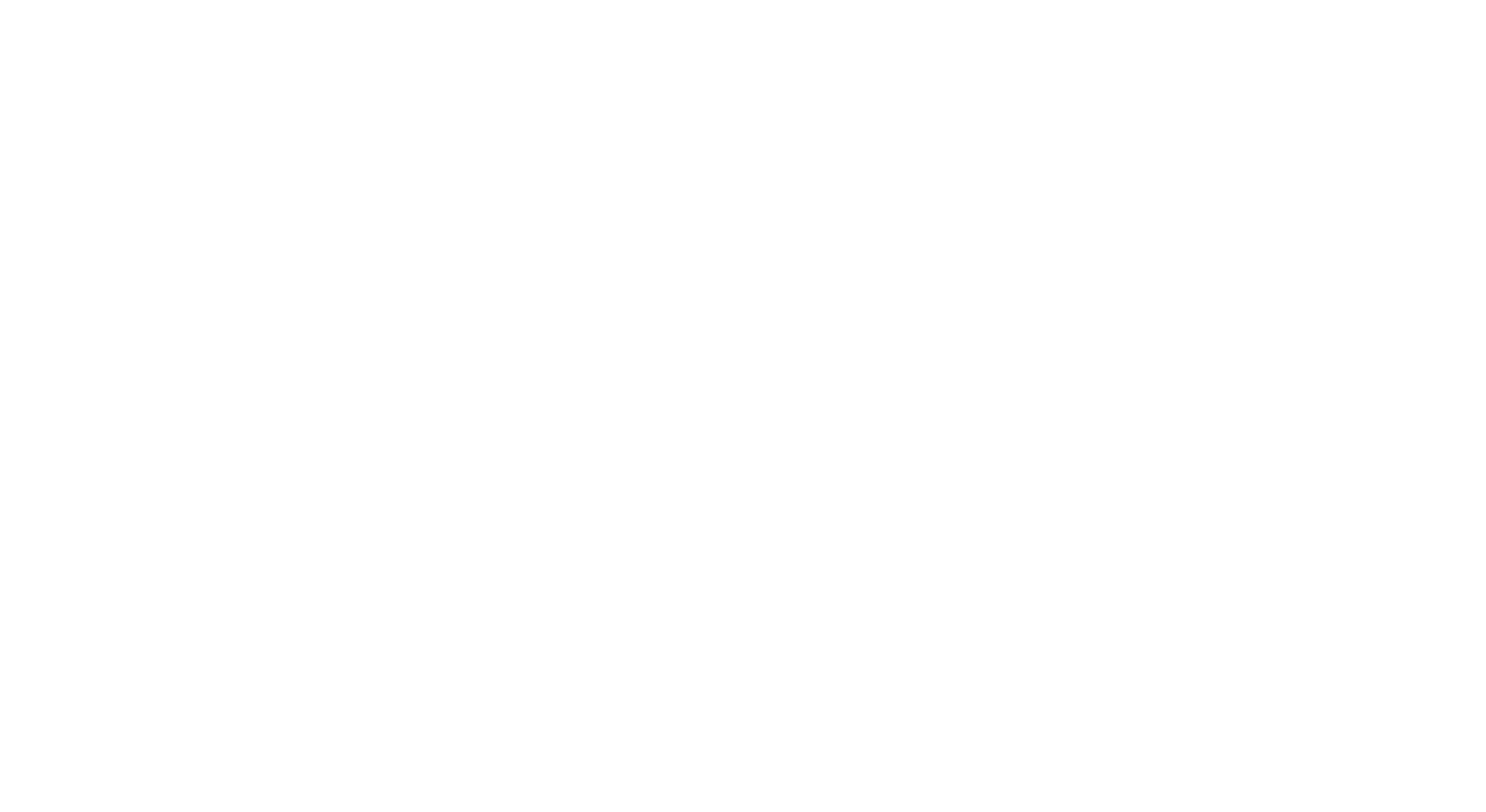 Ejecución INSAFORP
Modalidad de ejecución y tipo de población
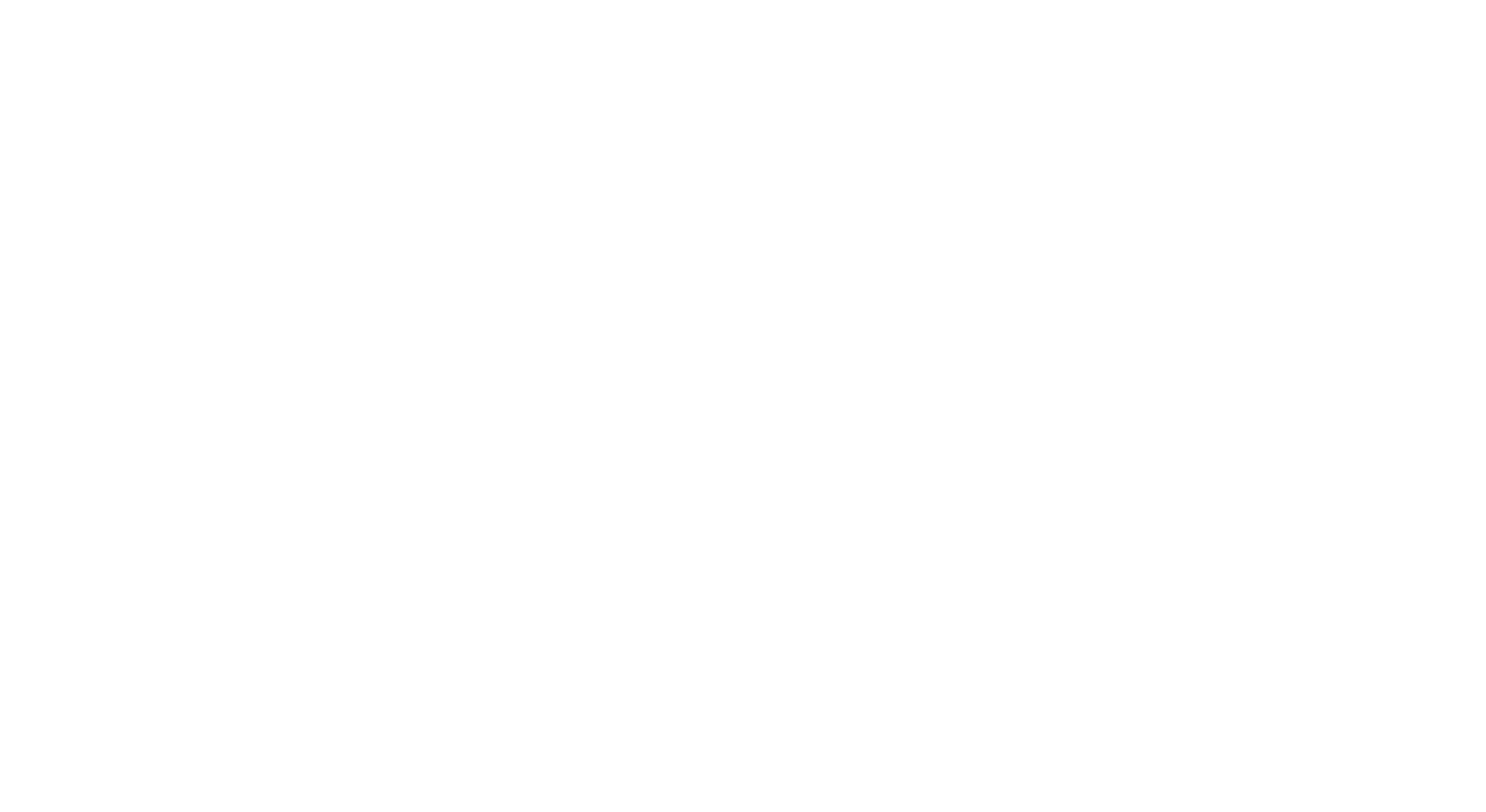 CIFRAS INSAFORP
Acumulado al 3° Trimestre 2022
62%
Presencial
51%
Hombres
268,979
32%
Herramientas Tecnológicas
98.5% Participaciones
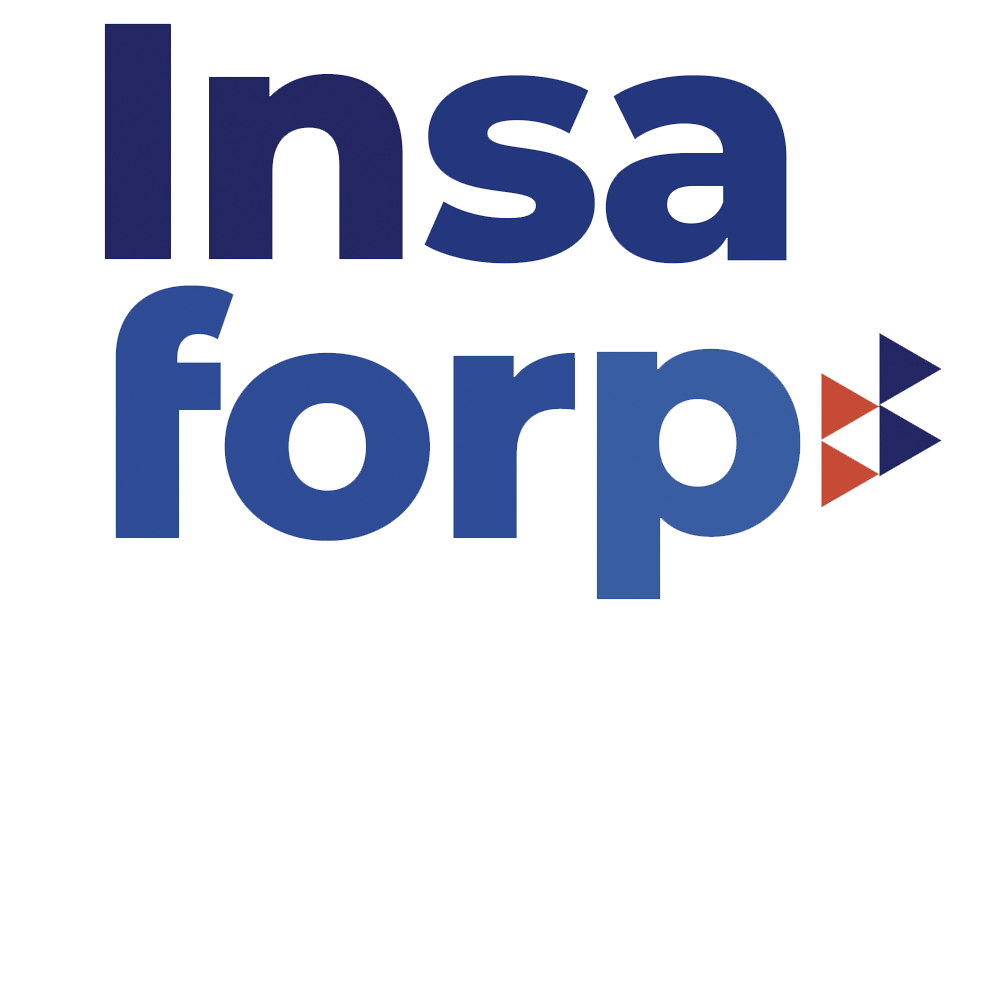 49%
Mujeres
$27.9 M
6%
86.6% Inversión
Virtual
Participaciones e inversión
Modalidad
Sexo
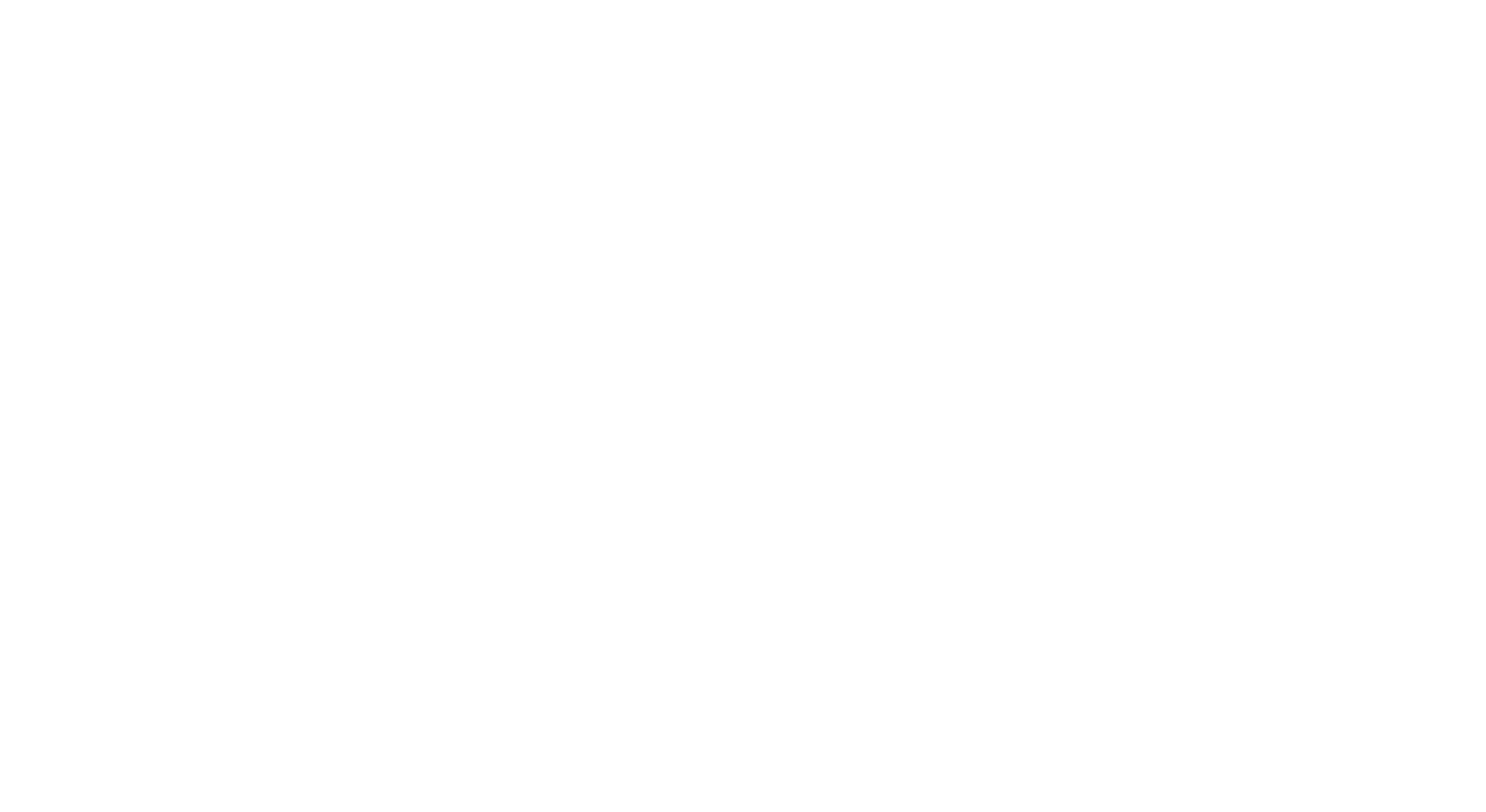 CIFRAS INSAFORP
Histórico Participaciones – Inversión
2019 - 2022
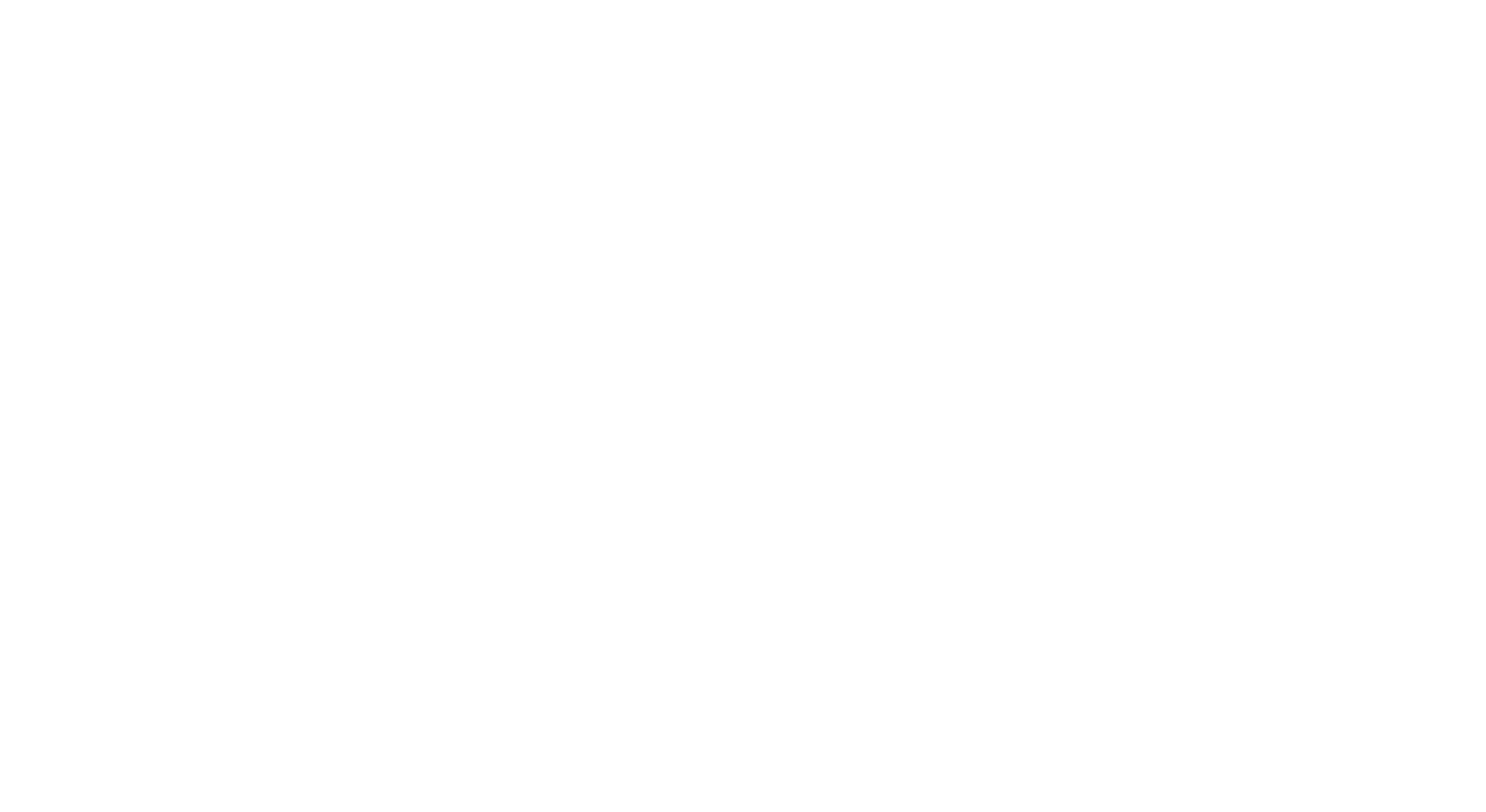 3
Resultados Plan de Gestión de
FORMACIÓN PROFESIONAL
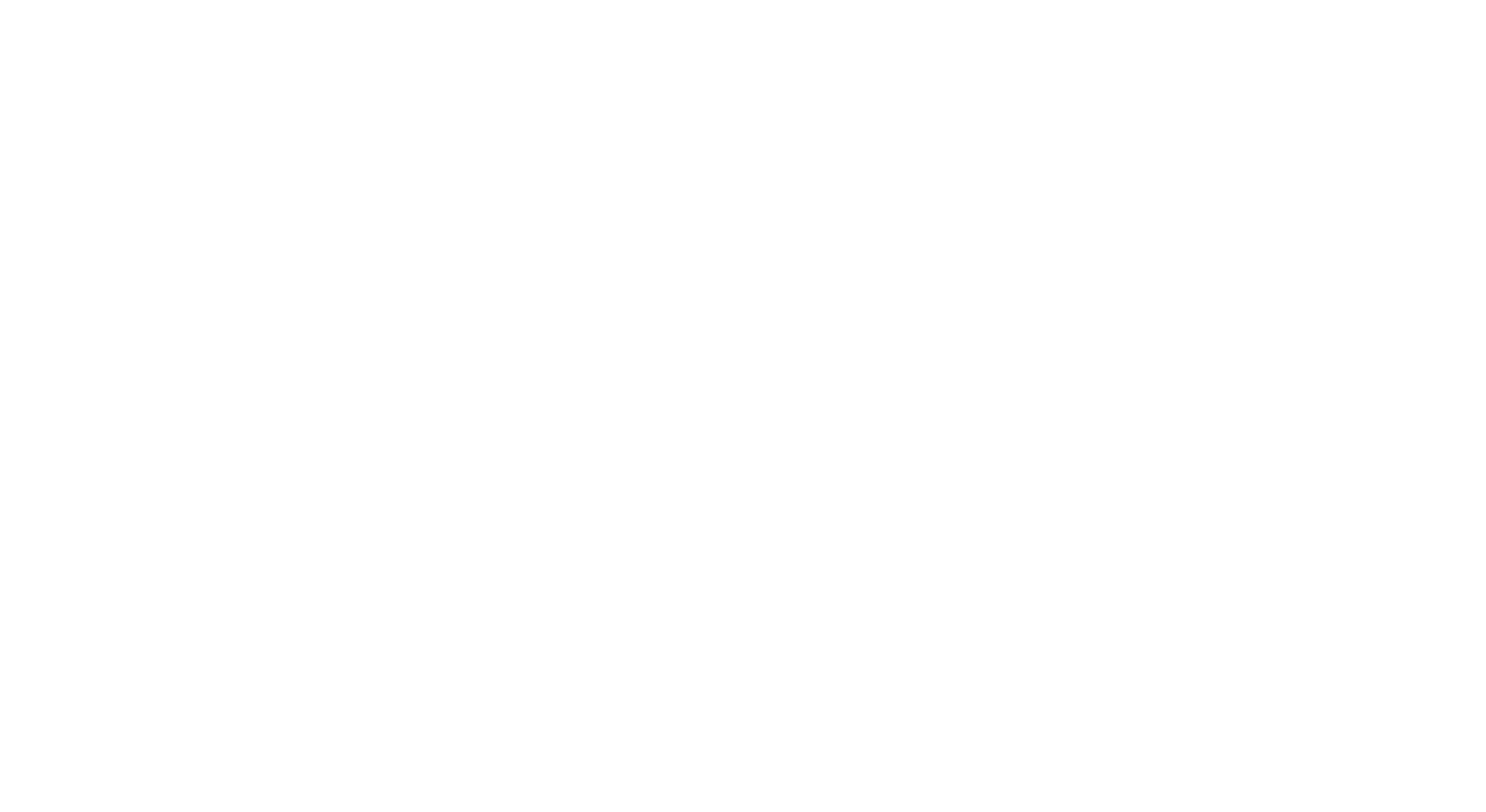 Gerencia de
FORMACIÓN CONTINUA
Ejecución Gerencia de Formación Continua
Resultados acumulados al 3° Trimestre 2022
METAS Y EJECUCIÓN PARTICIPACIONES – 3T 2022
PARTICIPACIONES 
(Ejecución)
PARTICIPACIONES (Meta)
161,603 (95.6%)
169,067
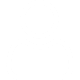 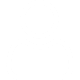 Inversión 
META
$14,278,101
Inversión
EJECUCIÓN
$11,957,116.52 (83.7%)
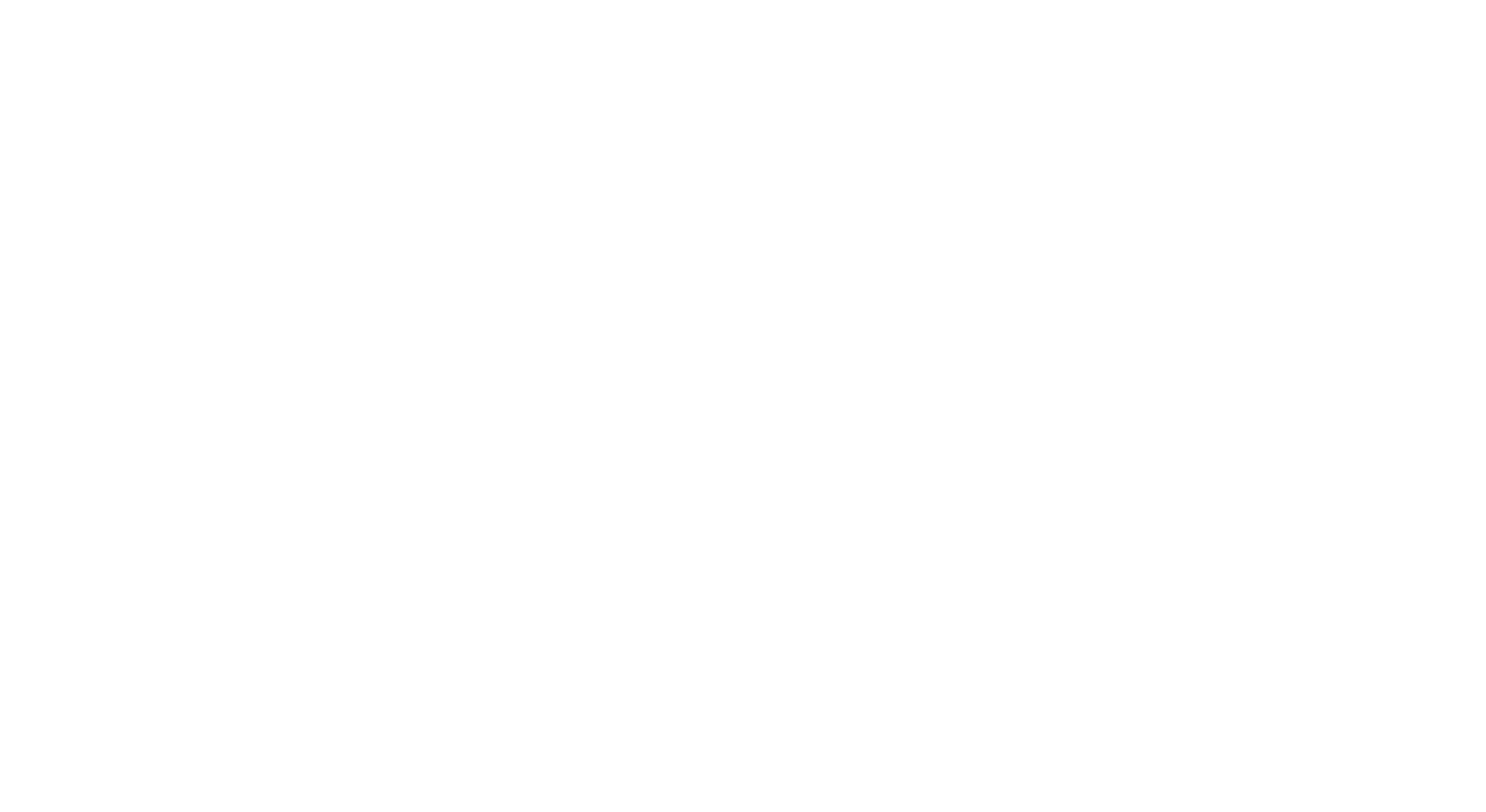 PARTICIPACIONES/ INVERSIÓN (Millones) POR SEXO
META / EJECUCIÓN INVERSIÓN (MILLONES)
PARTICIPACIONES
Ejecución Gerencia de Formación Continua
Resultados acumulados al 3° Trimestre 2022
Ejecución por MODALIDAD
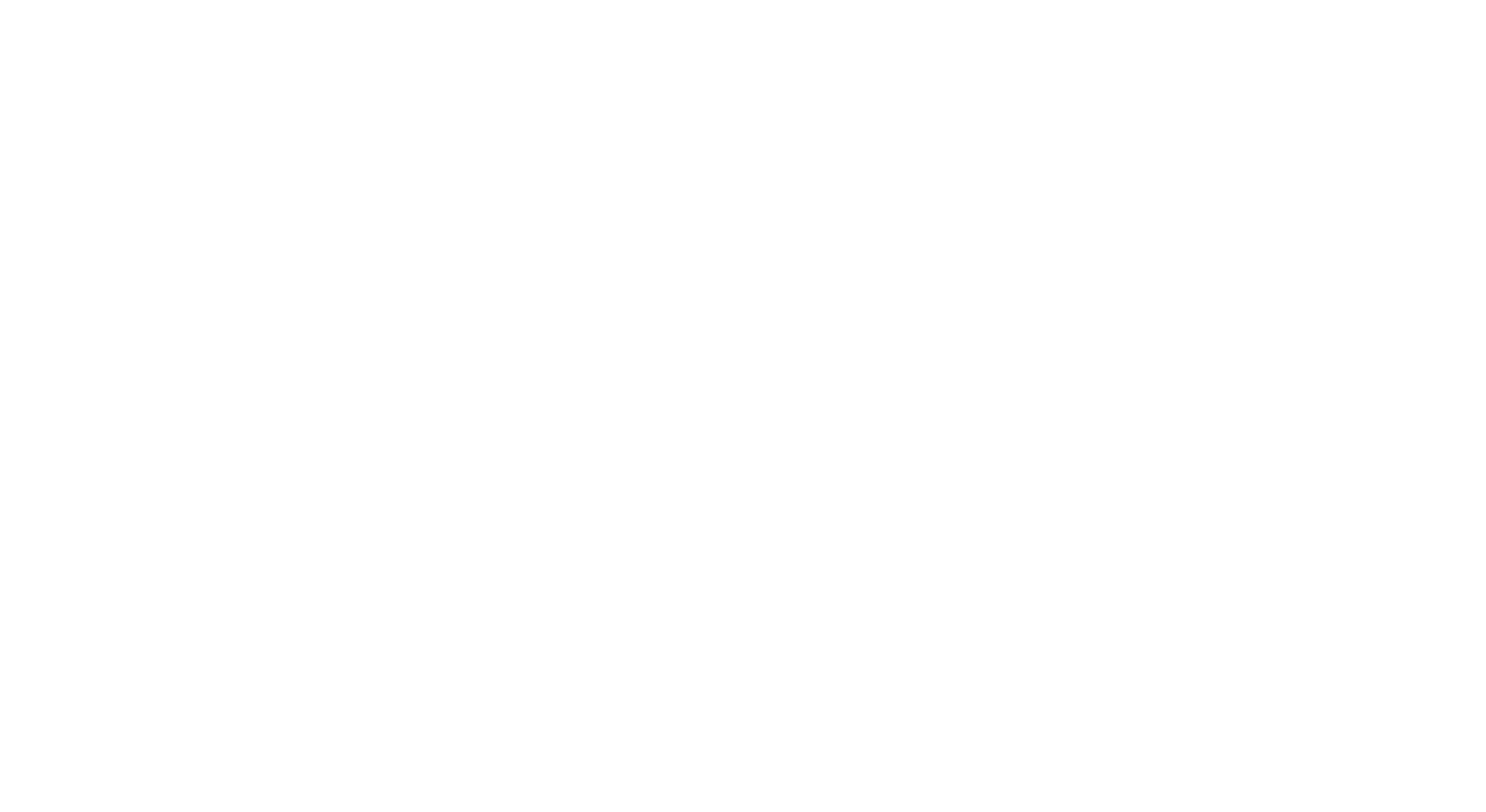 TOP 5 - Cursos más demandados
Cursos en tendencia +
1.	Trabajo en Equipo.
2.	Inglés.
3.	Excel: Tablas Dinámicas. 
4.	Liderazgo. 
5.	Seguridad y salud ocupacional.
1.	Branding.
2.	Marketing digital.
3.	Modelado de dato y Dashboard con Power BI.
4.	Analítica de dato y Machine Learning.
5.	Creatividad e Innovación.
Ejecución Gerencia de Formación Continua
Resultados acumulados al 3° Trimestre 2022
EJECUCIÓN POR PROGRAMAS
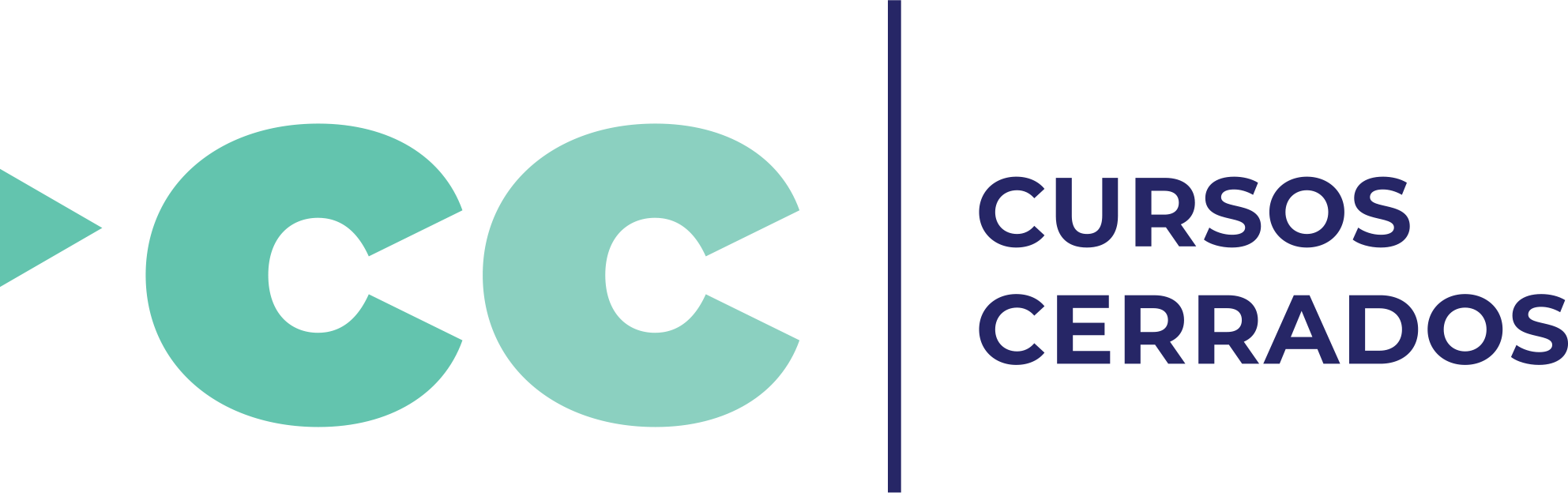 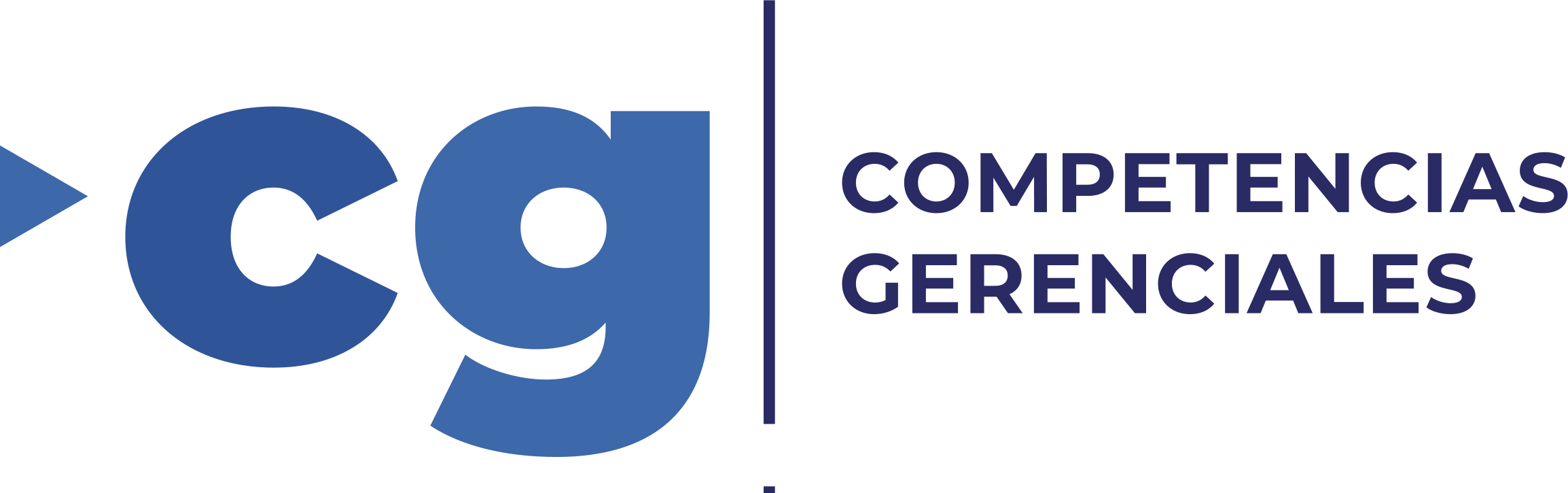 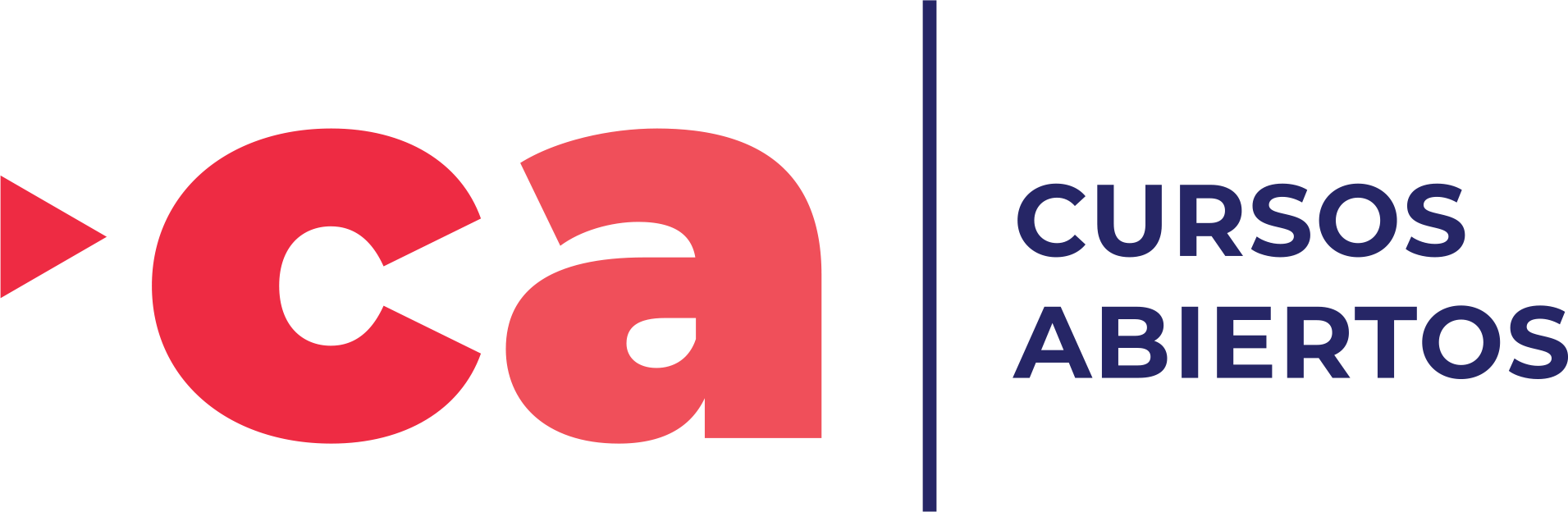 57,035
Participaciones
51,507
Participaciones
6,206
Participaciones
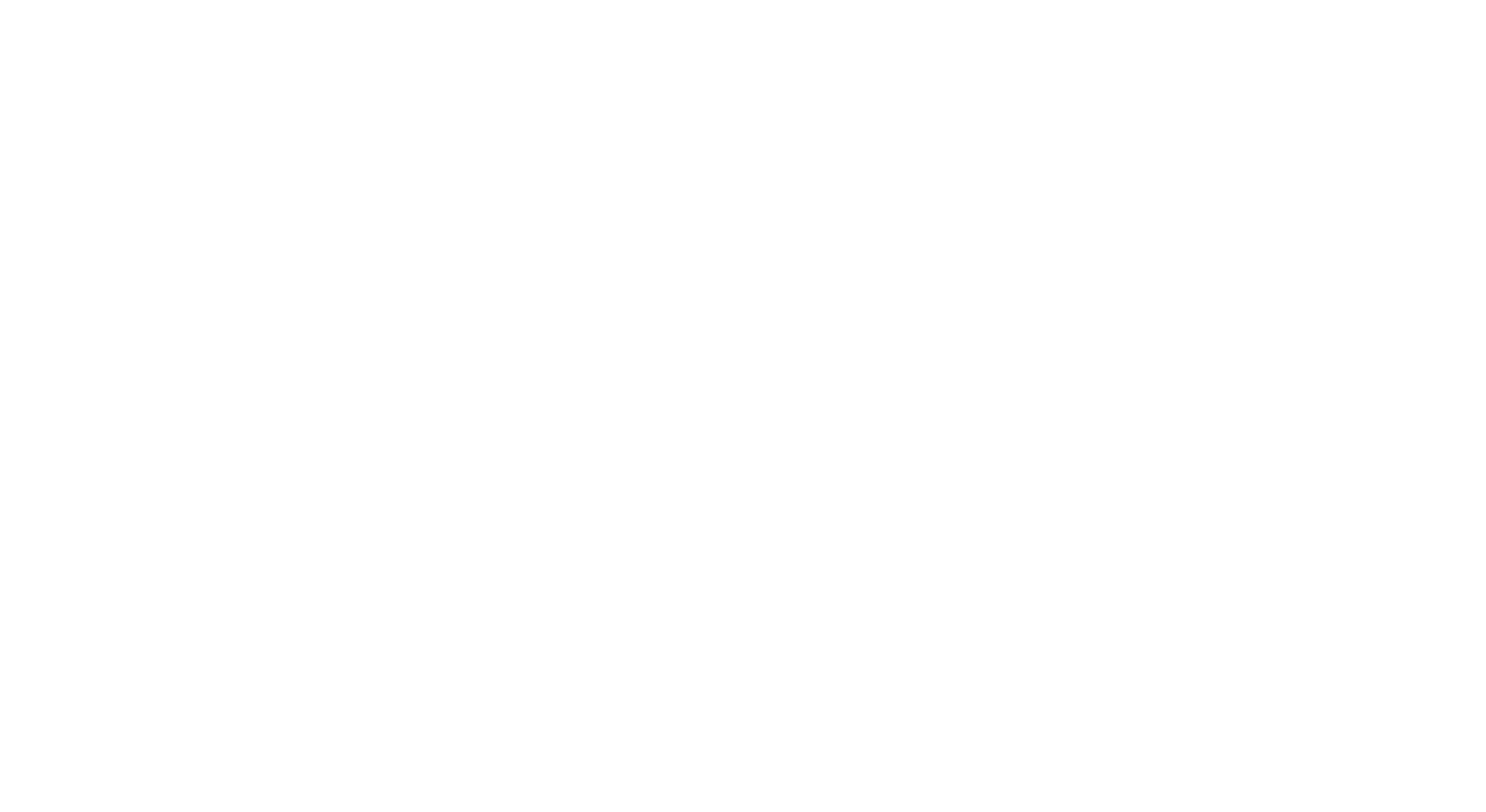 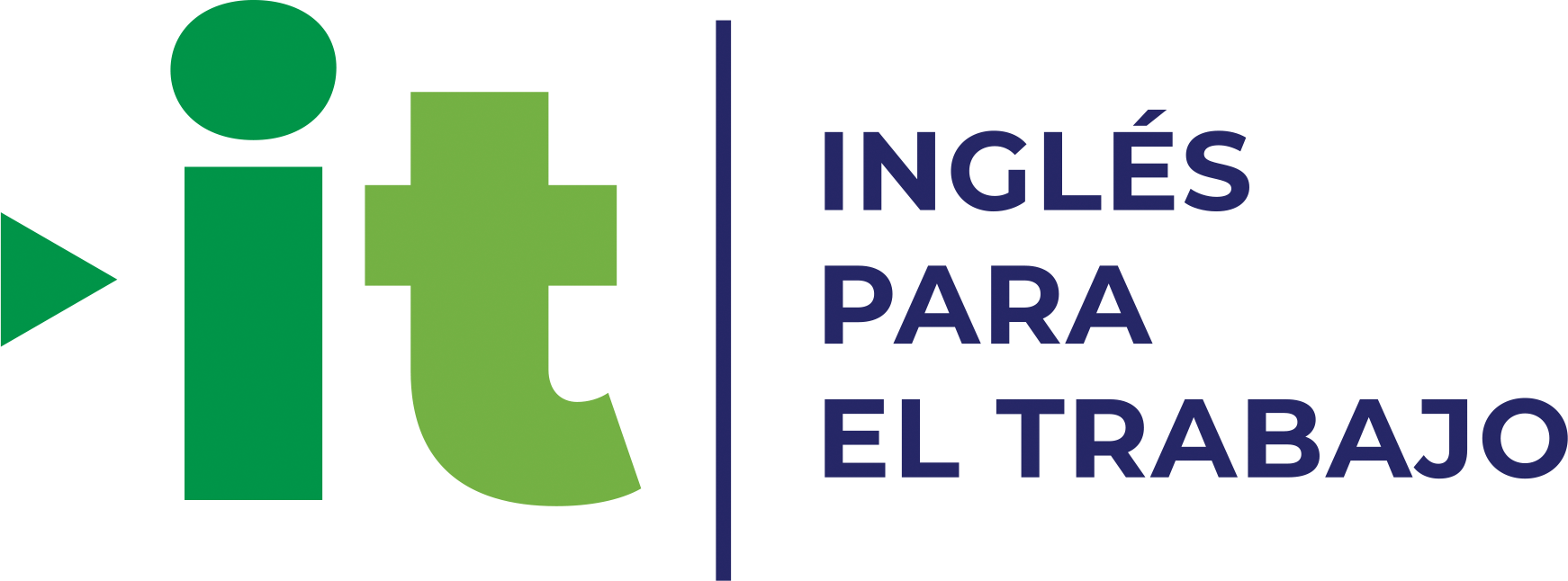 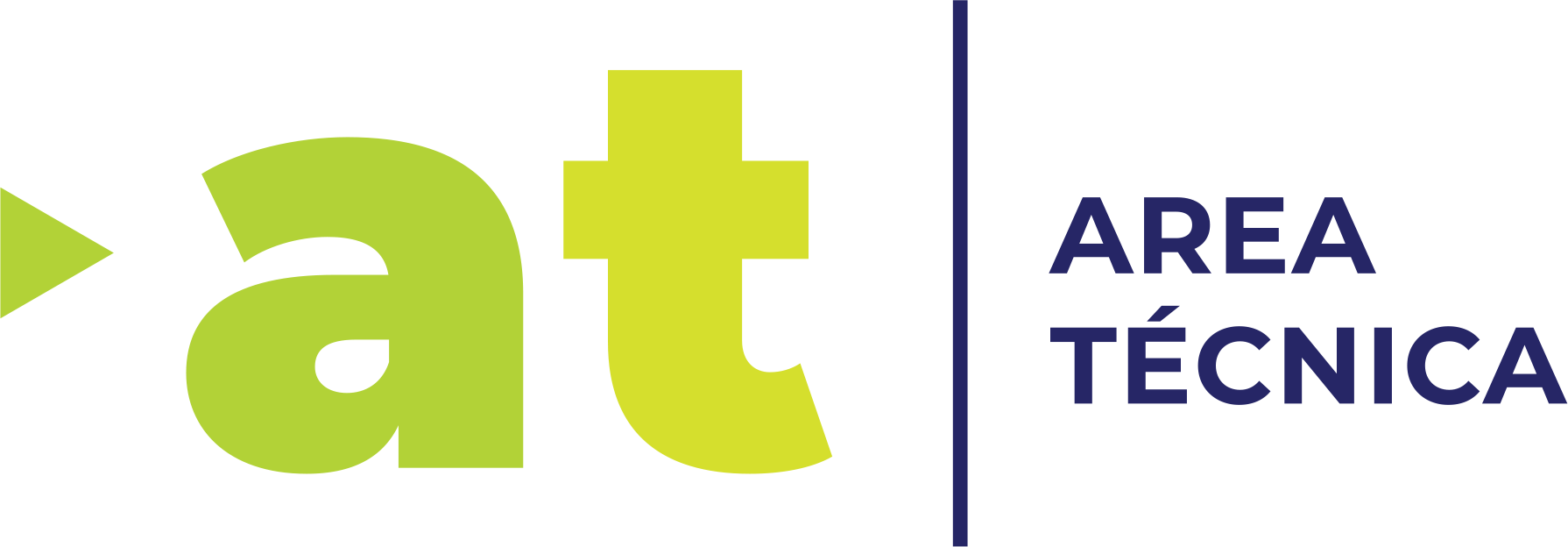 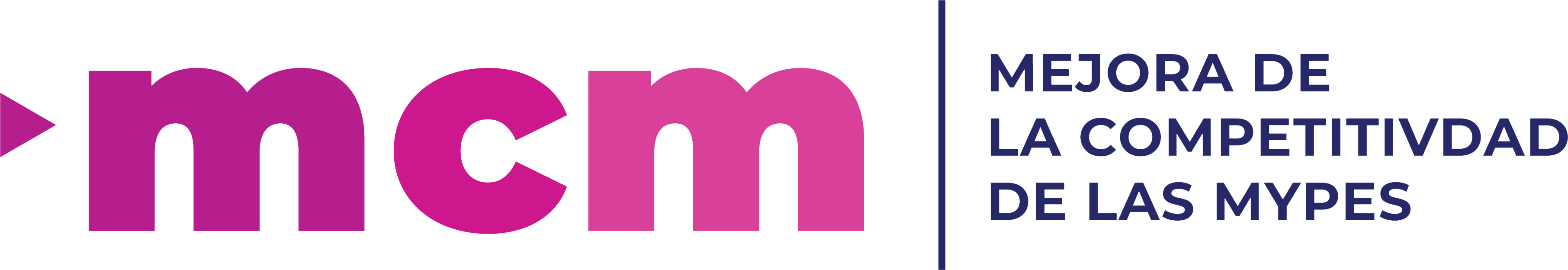 13,618
Participaciones
12,776
Participaciones
20,461
Participaciones
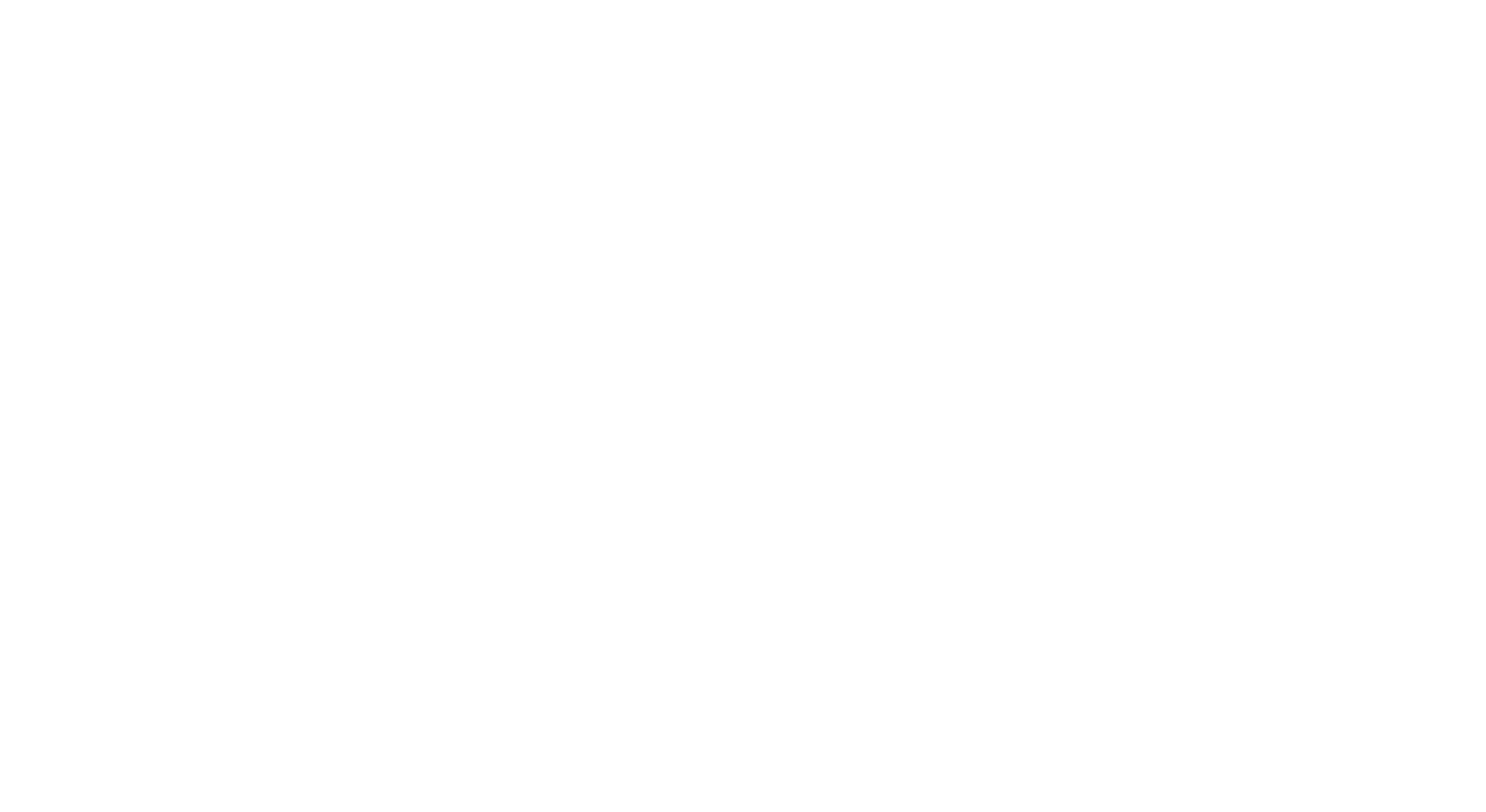 Gerencia de
FORMACIÓN INICIAL
Ejecución Gerencia de Formación Inicial
Resultados acumulados al 3° Trimestre 2022
METAS Y EJECUCIÓN PARTICIPACIONES – 3T 2022
PARTICIPACIONES 
(Ejecución)
PARTICIPACIONES (Meta)
85,933 (+6.3%)
80,825
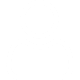 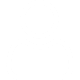 Inversión 
META
$13,792,515.95
Inversión
EJECUCIÓN
$13,111,942.56 (95.1%)
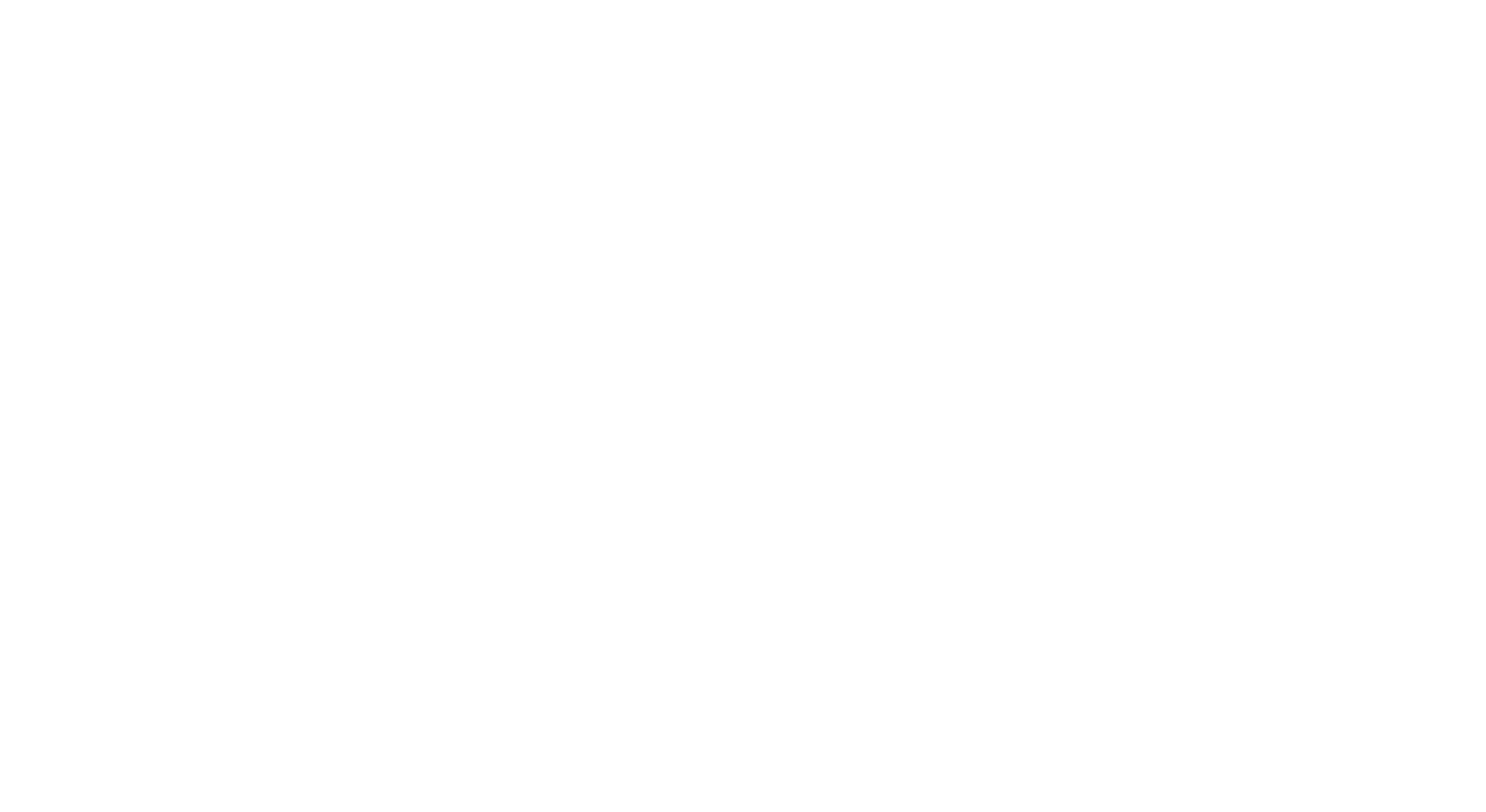 PARTICIPACIONES/ INVERSIÓN (Millones) POR SEXO
META / EJECUCIÓN INVERSIÓN (MILLONES)
PARTICIPACIONES
Ejecución Gerencia de Formación Inicial
Resultados acumulados al 3° Trimestre 2022
Ejecución por MODALIDAD
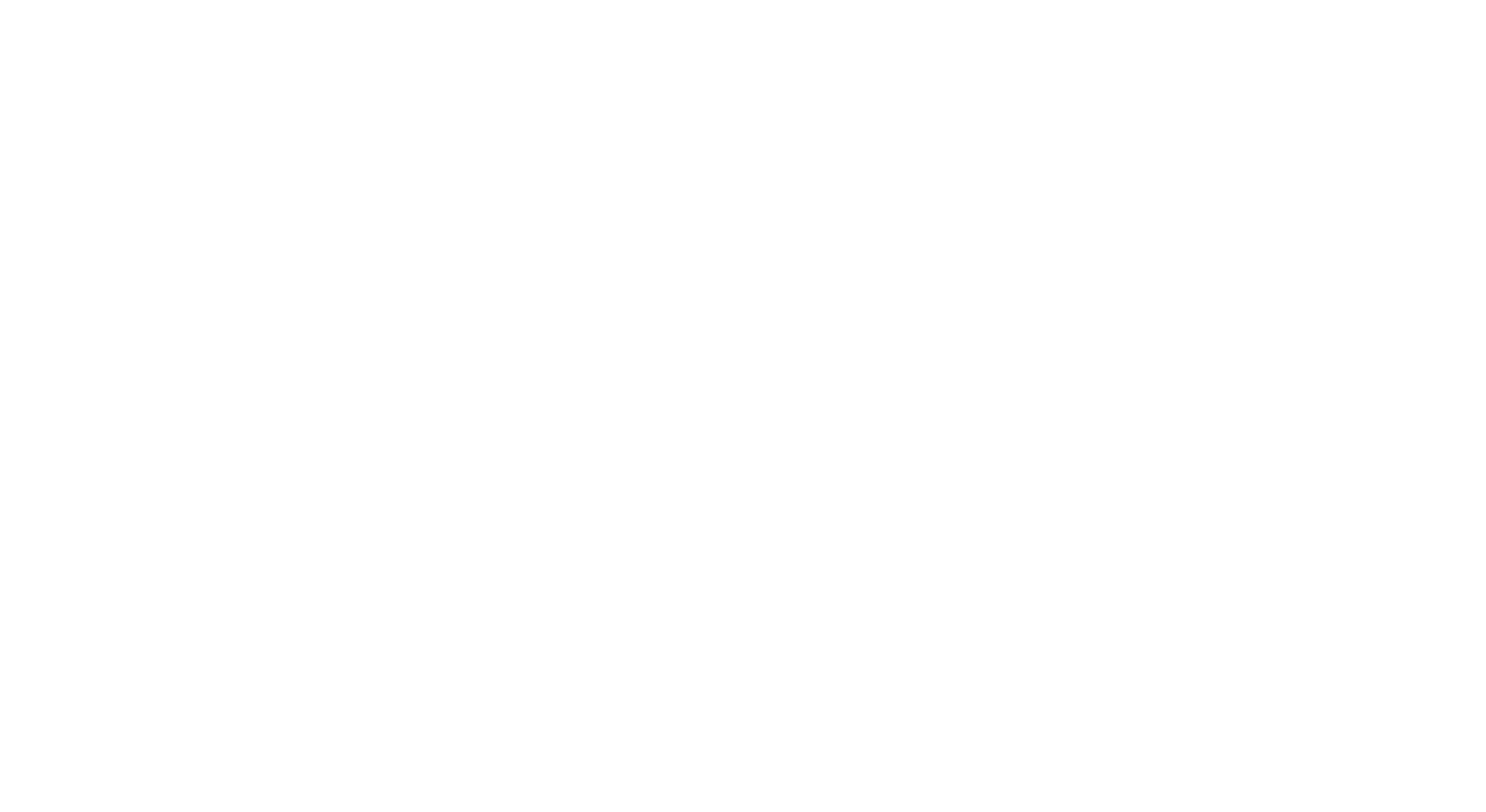 Cursos en tendencia +
TOP 5 - Cursos más demandados
Inglés.
Lenguajes de programación nivel I y II.
Desarrollo de sitios web con CMS Wordpress.
Inteligencia emocional.
Diseño Grafico: Photoshop.
1. Microsoft Excel 2019.
2. Cosmetología.
3. Mantenimiento y reparación de motocicletas.
4. Manejo defensivo de automotores.
5. Esculpir y decorar uñas.
Ejecución Gerencia de Formación Inicial
Resultados acumulados al 3° Trimestre 2022
EJECUCIÓN POR PROGRAMAS
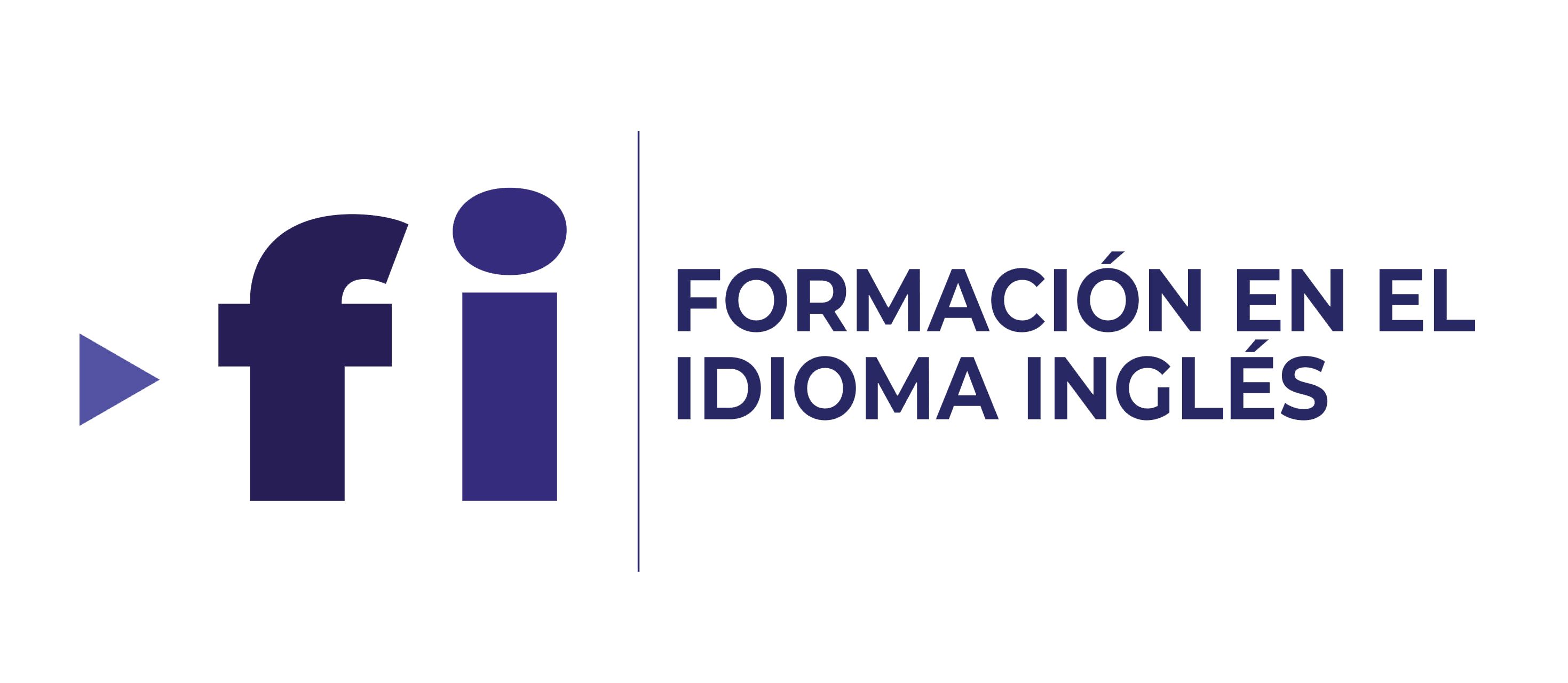 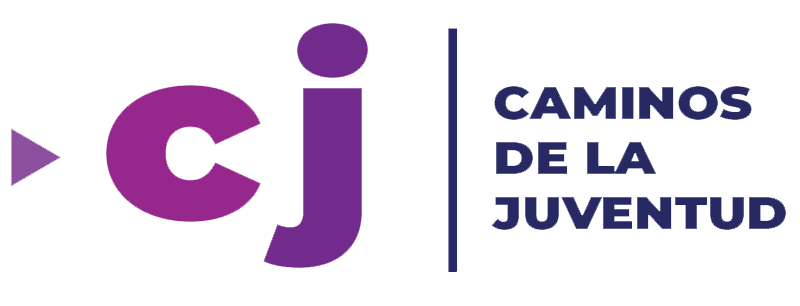 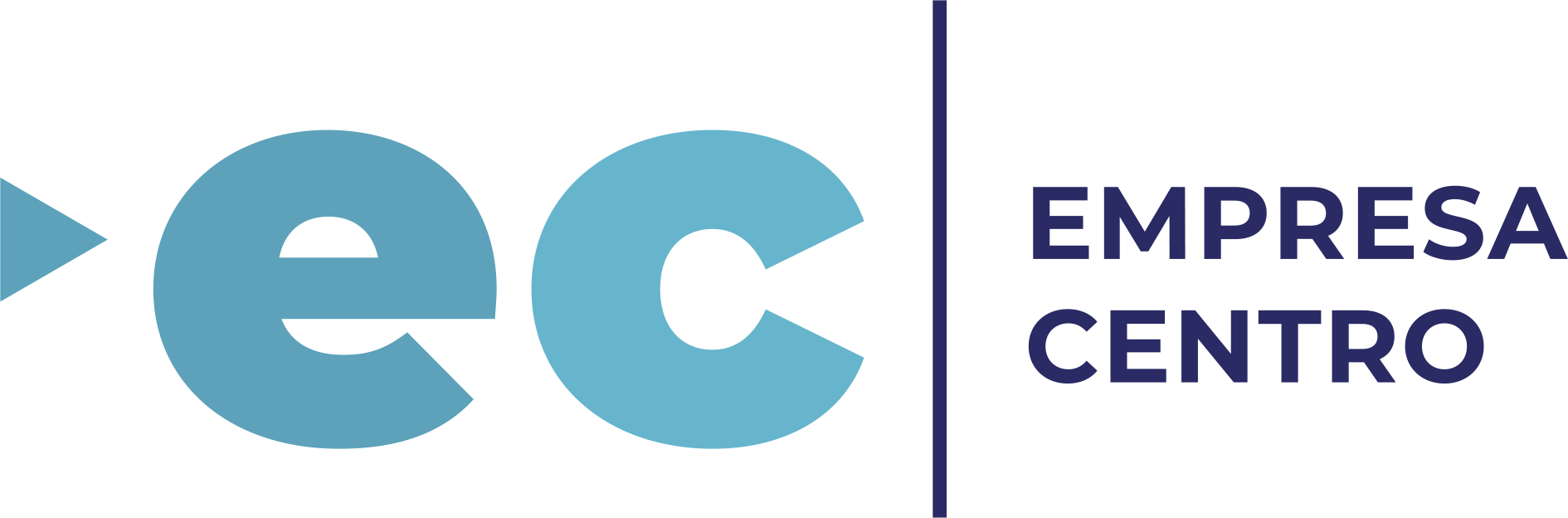 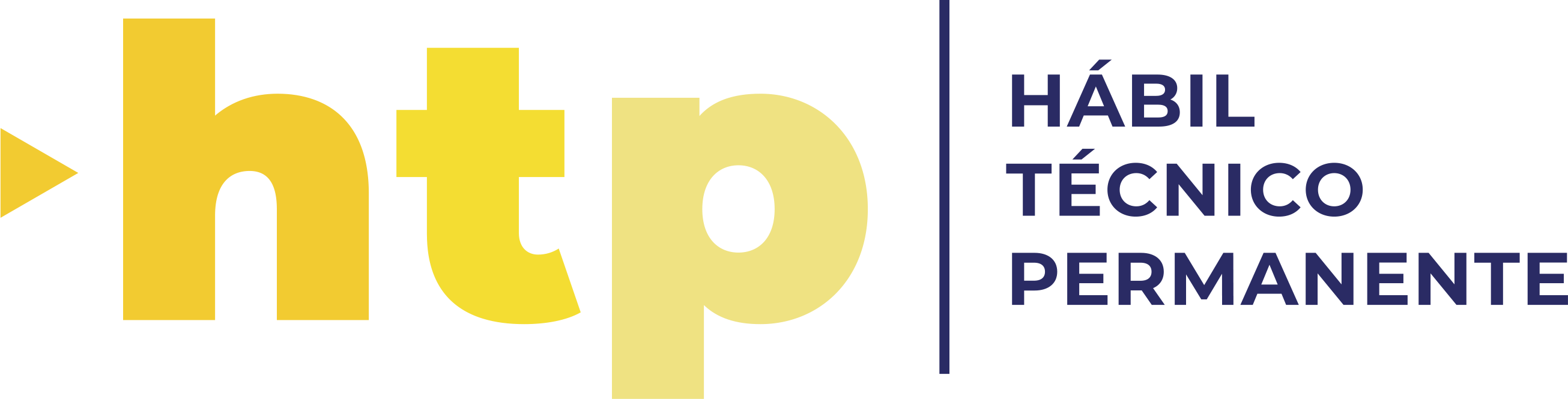 PROGRAMA DE BECAS 
ENA Y ZAMORANO
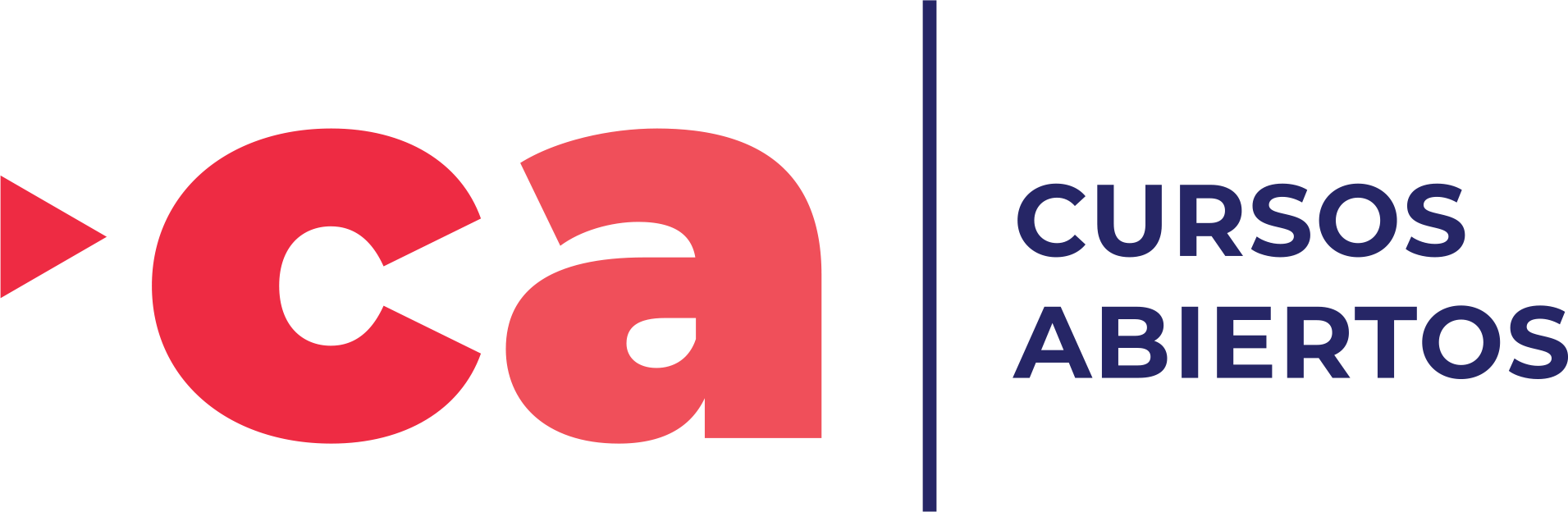 943
Participaciones
2,778
Participaciones
27,385
Participaciones
22,821
Participaciones
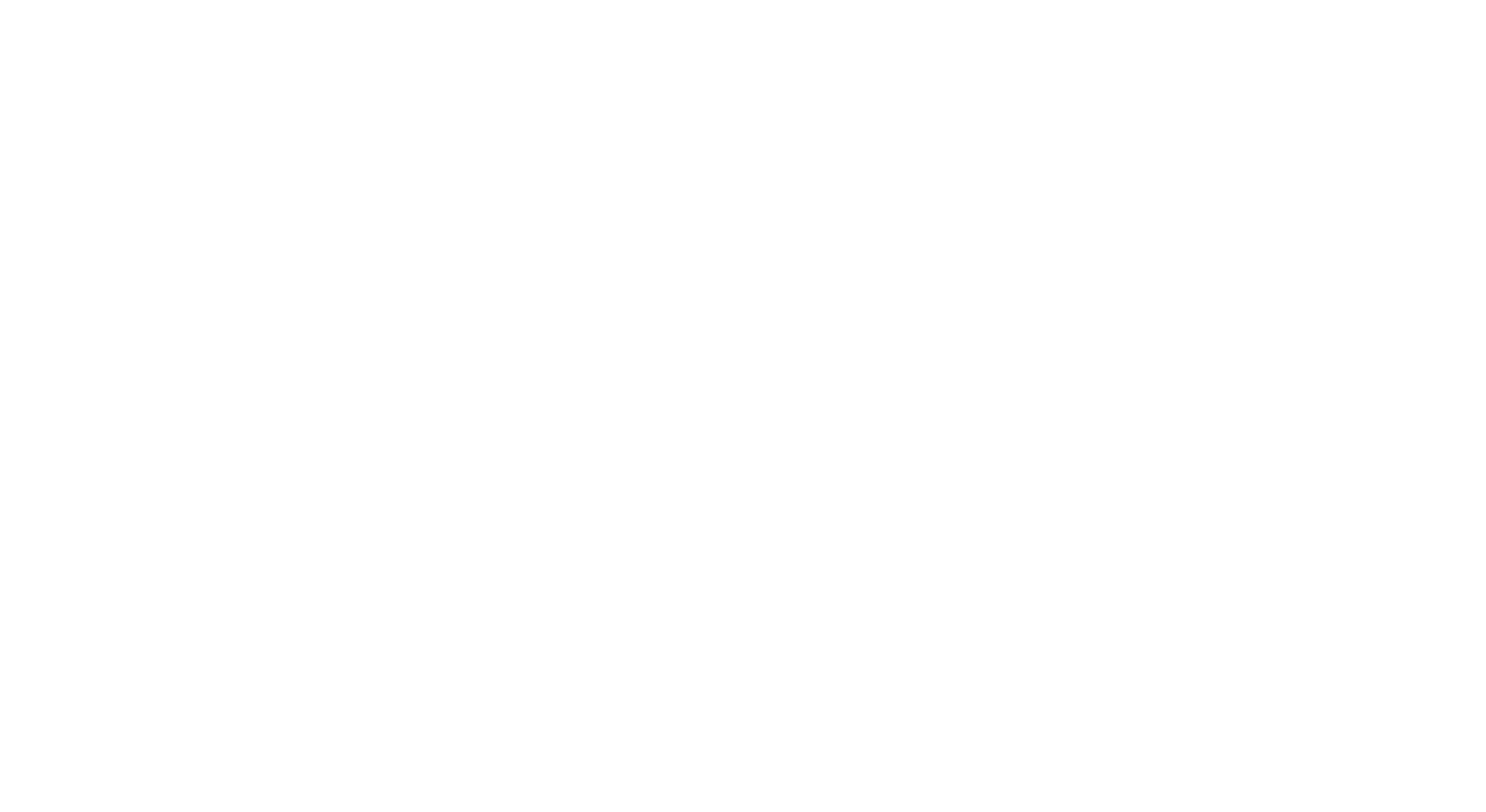 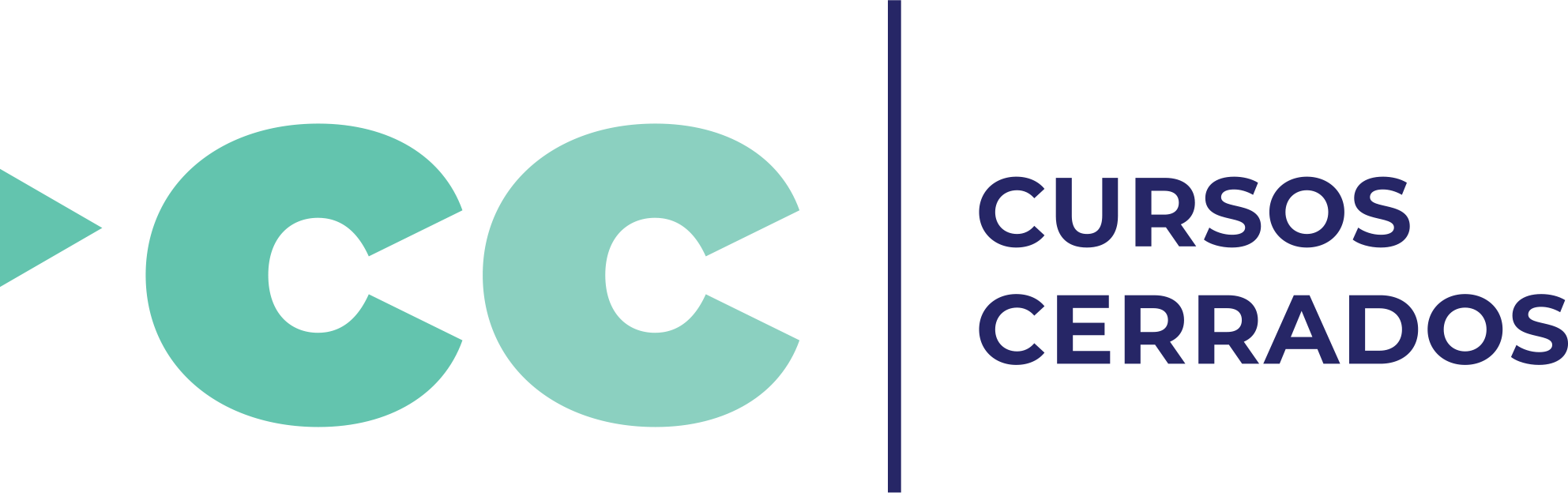 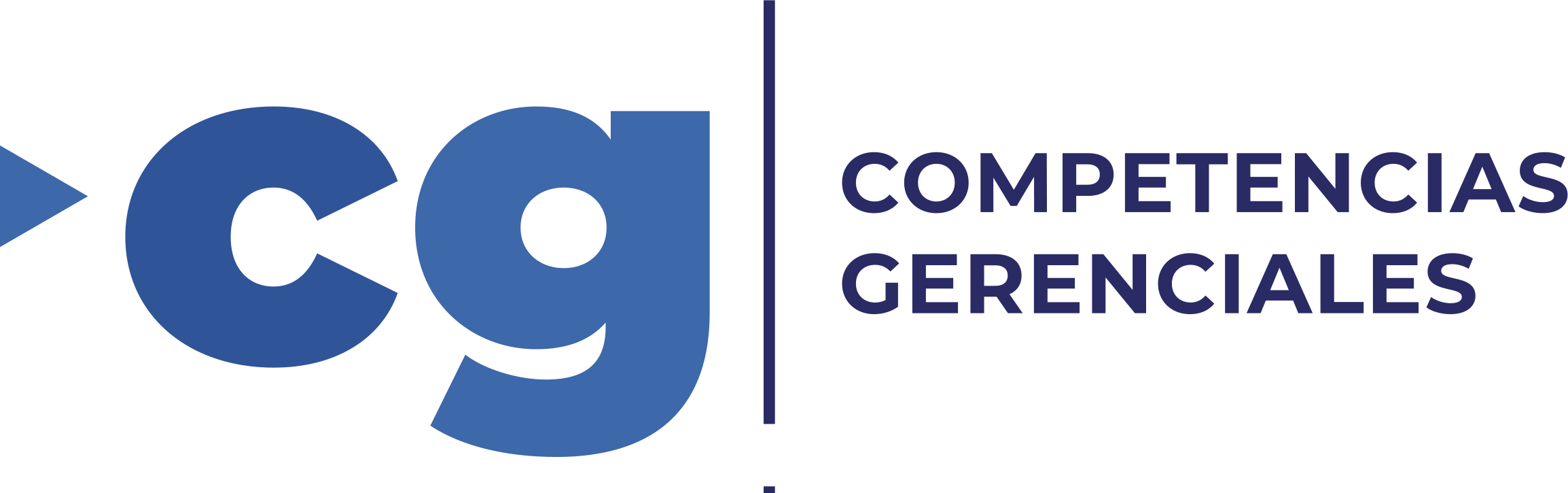 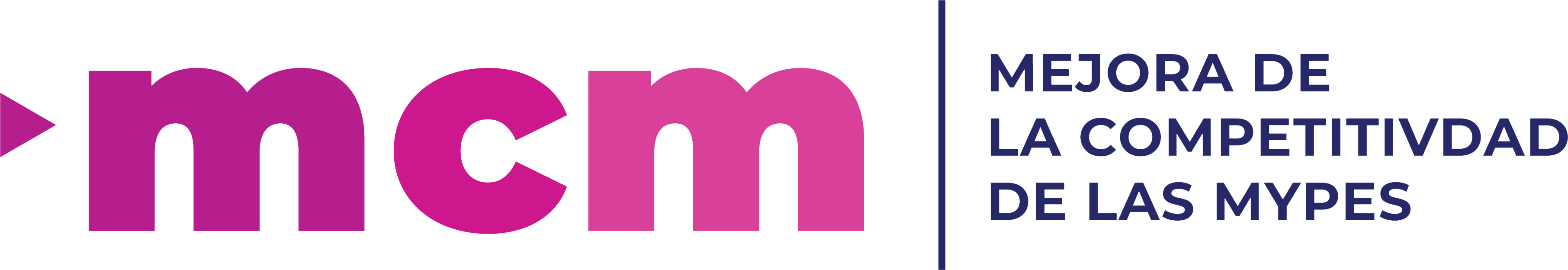 PROGRAMA EMPRESARIOS JUVENILES INSAFORP - MINED
CURSOS CON
HERRAMIENTAS 
TECNOLÓGICAS
PROYECTOS 
ESPECIALES
300
Participaciones
8,265
Participaciones
- 1,535 Jóvenes
- 6,730 población vulnerable
18,452
Participaciones
4,989
Participaciones
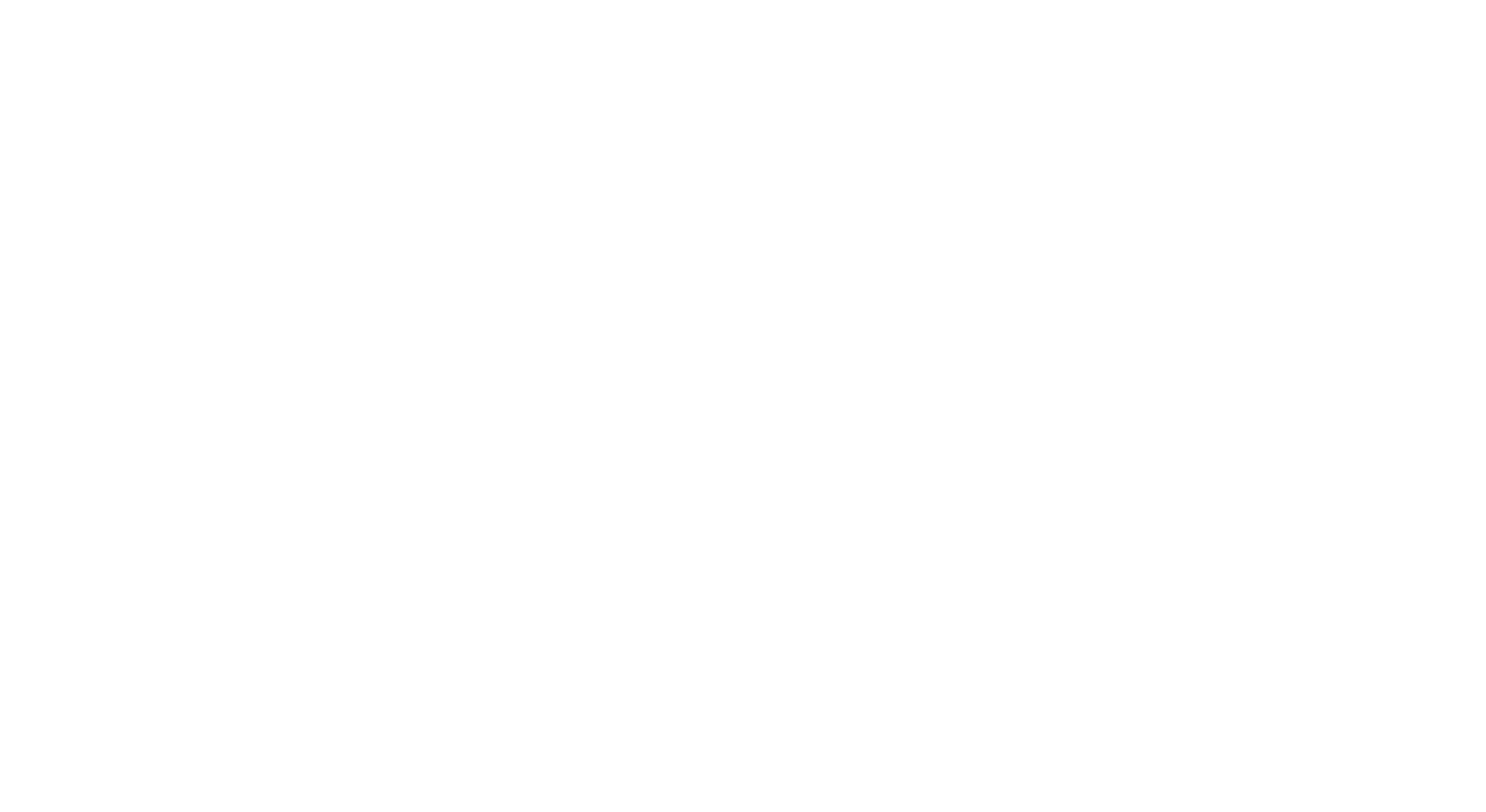 CFP INSAFORP
en San Bartolo
Ejecución CFP INSAFORP en San Bartolo
Resultados acumulados al 3° Trimestre 2022
METAS Y EJECUCIÓN PARTICIPACIONES – 3T 2022
PARTICIPACIONES 
(Ejecución)
PARTICIPACIONES (Meta)
5,015 (86%)
5,833
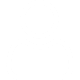 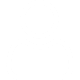 Inversión 
META
$2,268,149.80
Inversión
EJECUCIÓN
$1,285,716.28 (56.7%)
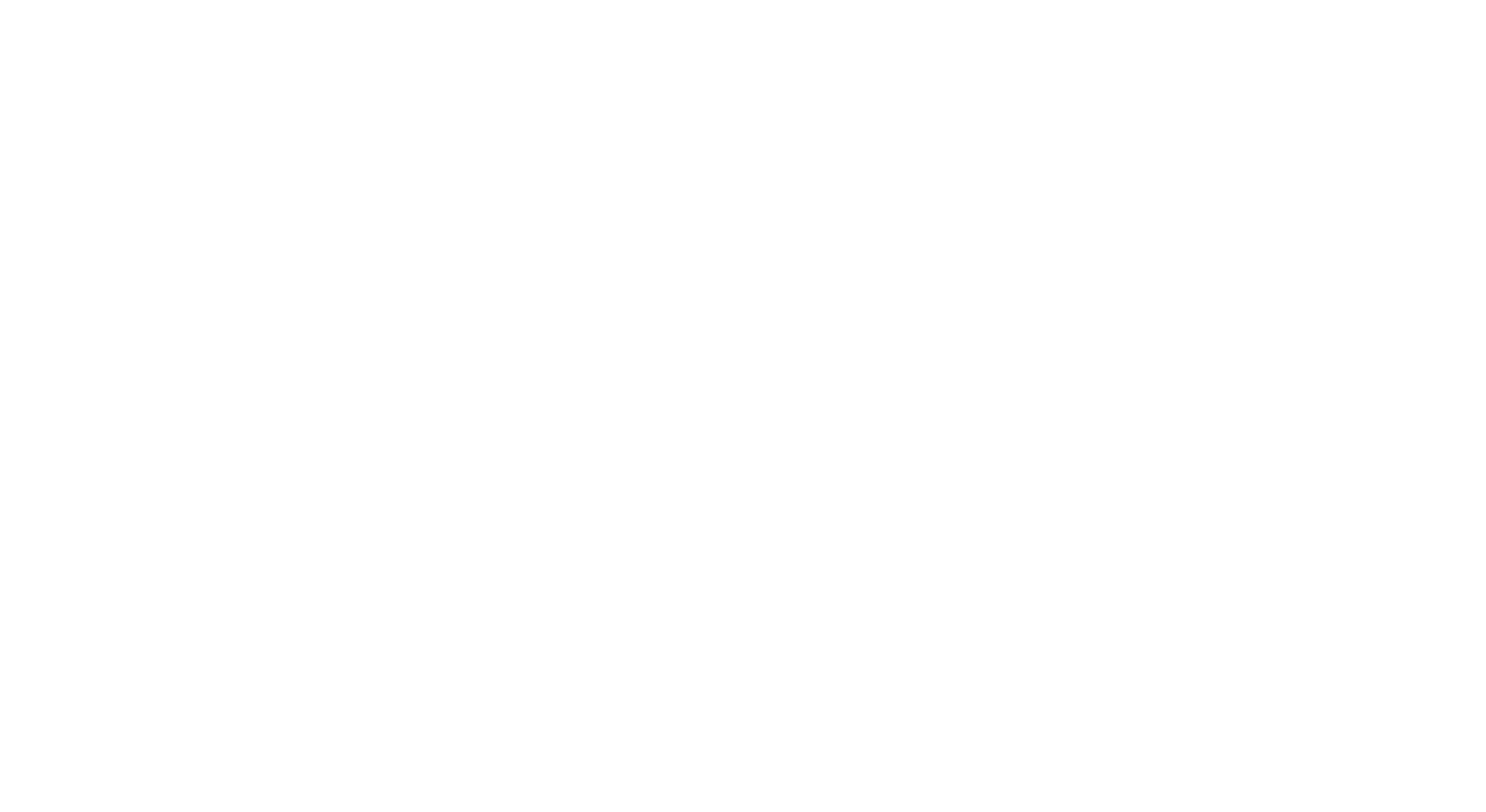 PARTICIPACIONES/ INVERSIÓN (Miles) POR SEXO
META / EJECUCIÓN INVERSIÓN (MILES)
PARTICIPACIONES
Ejecución CFP INSAFORP en San Bartolo
Resultados acumulados al 3° Trimestre 2022
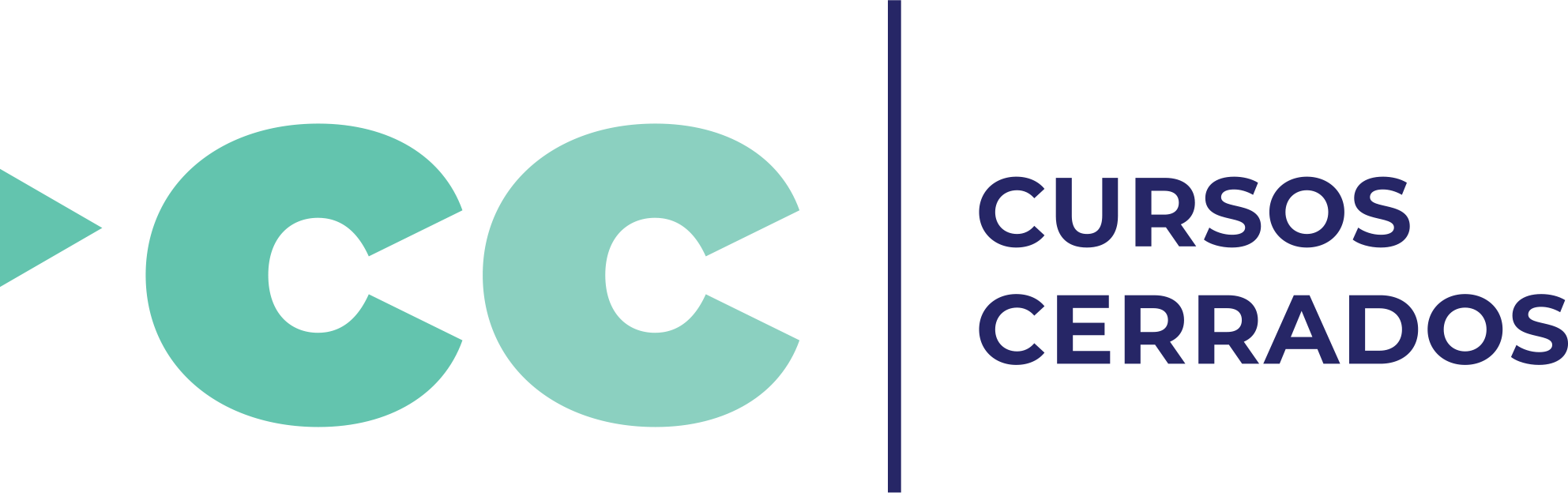 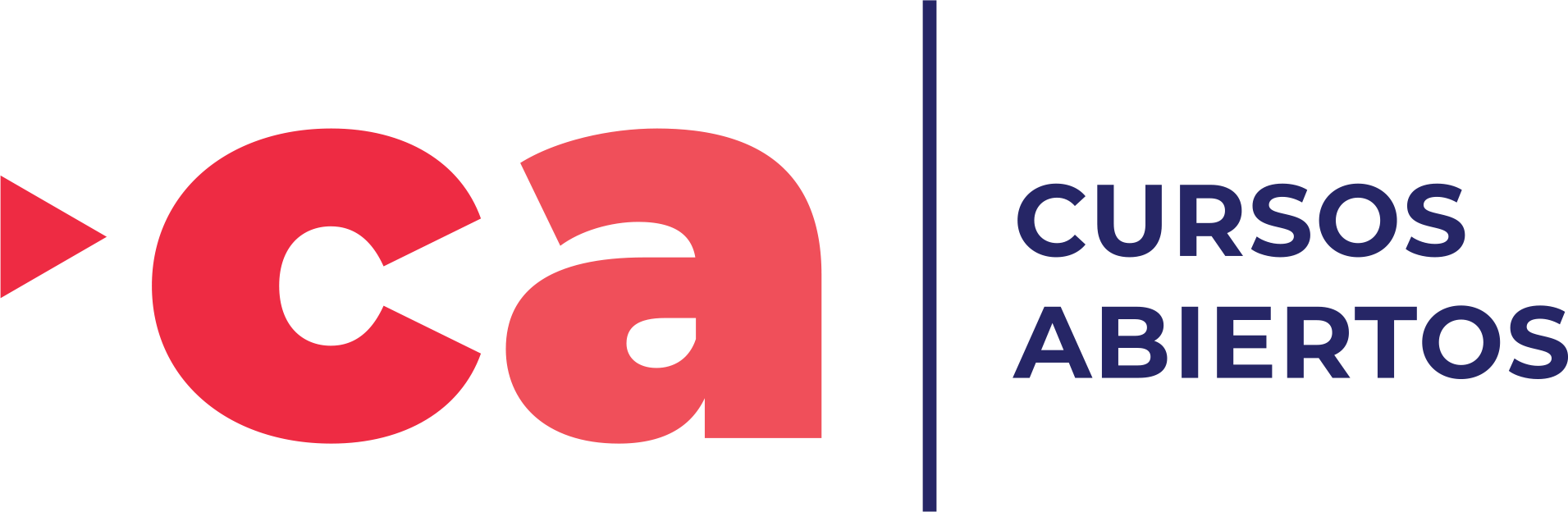 EMPRESA CENTRO INDUSTRIA DEL PLÁSTICO*
CURSOS TÉCNICOS DE HABILITACIÓN POR DEMANDA
EJECUCIÓN POR PROGRAMAS
TOP 5 - Cursos más demandados
1.	Instalar y configurar una red local de computadoras - LAN, con conexión a internet.
2.	Diseño, construcción e implementación de redes con cableado estructurado.
3.	Reparación y actualización de teléfonos celulares.
4.	Preparar comida mexicana.
5.	Illustrator CC 2019.
430
Participaciones
3,693
Participaciones
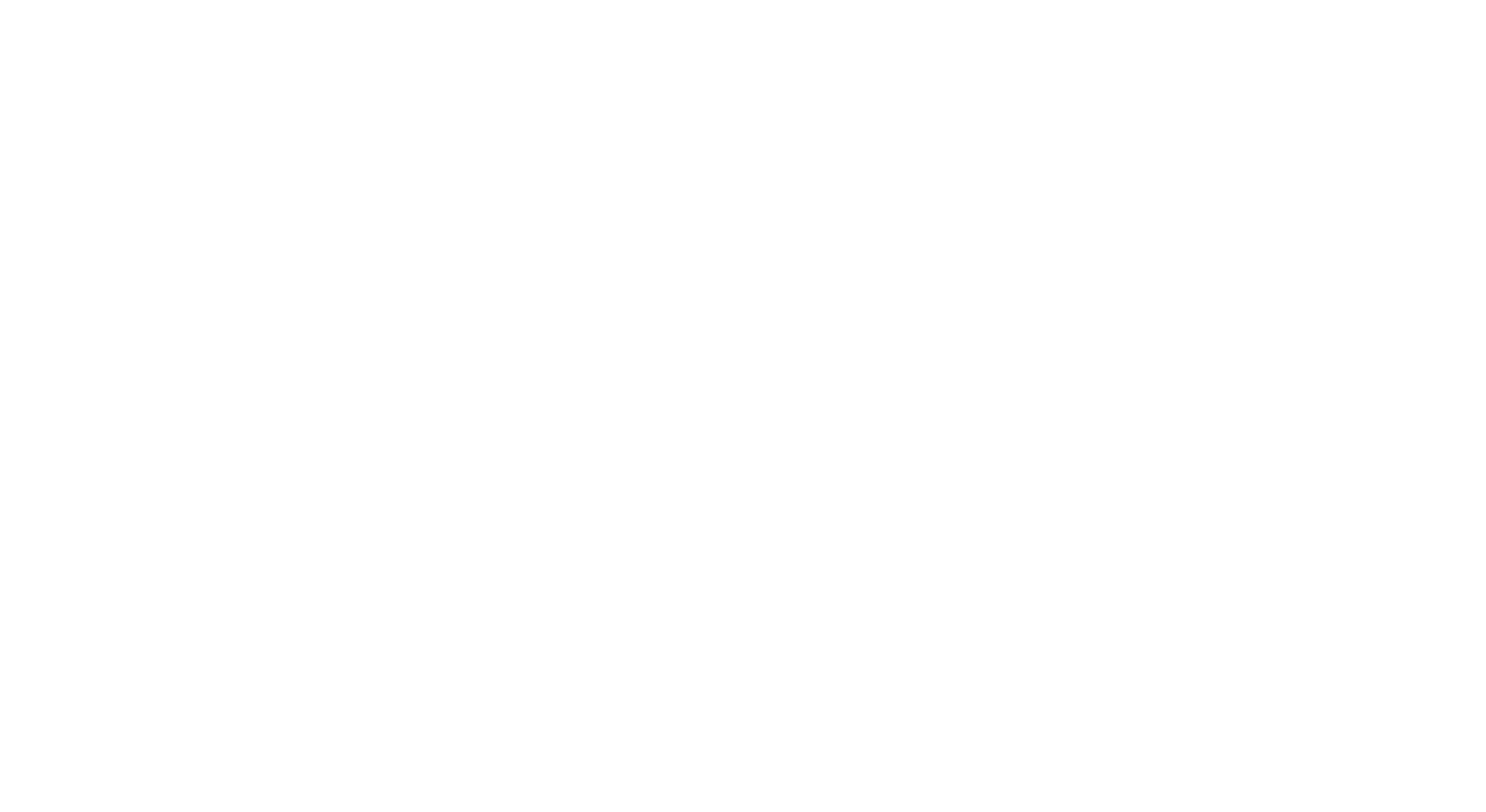 EVALUACIÓN DE COMPETENCIAS PROGRAMA NUEVAS OPORTUNIDADES
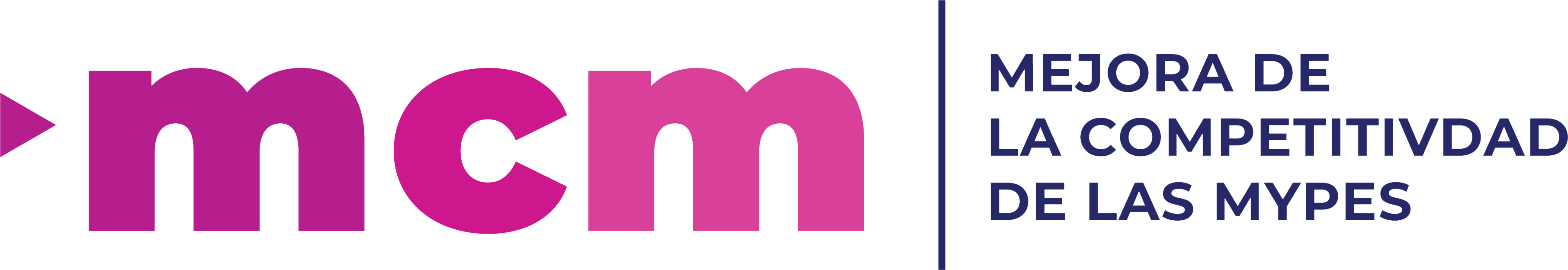 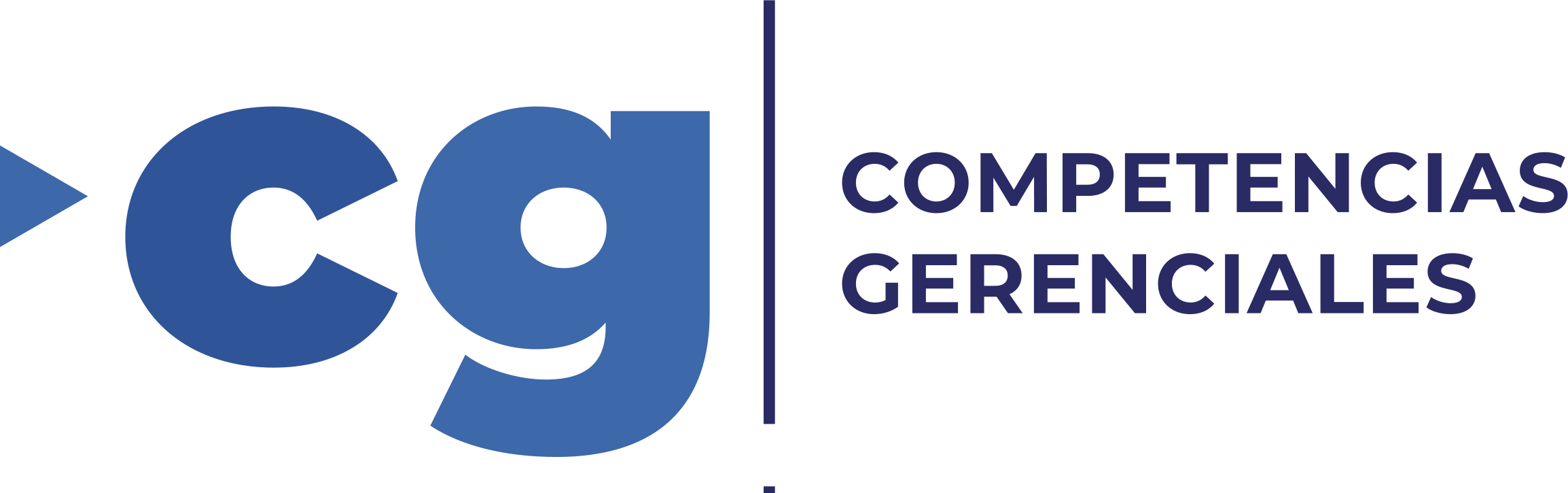 CURSOS TÉCNICOS DE OFIMÁTICA Y SOFTWARE APLICADO
CENTRO TIC
837
Participaciones
55
Participaciones
*Incluye 42 participaciones del modulo de soldadura Empresa Centro
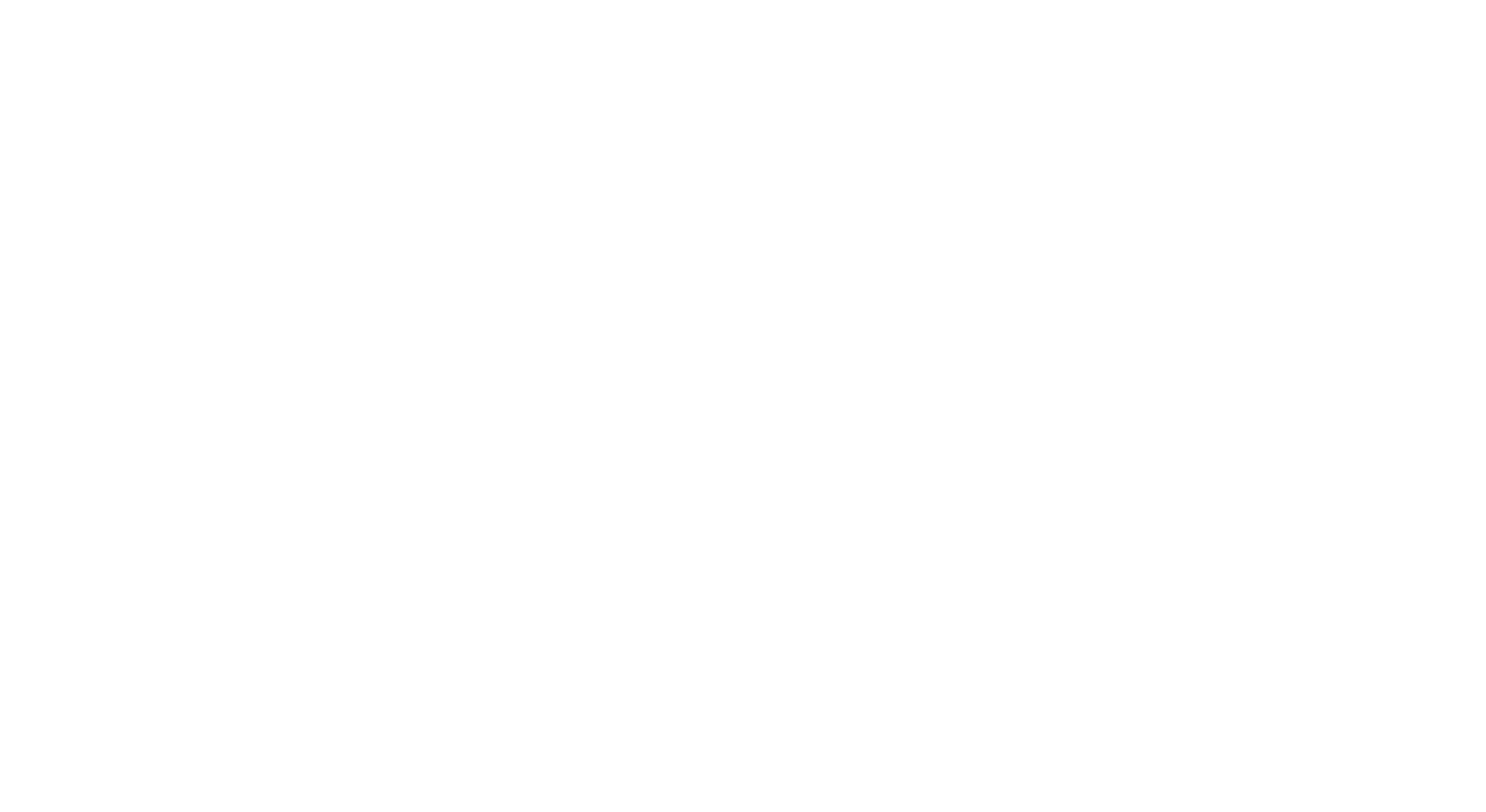 Unidad de
FORMACIÓN a DISTANCIA
Ejecución Unidad de Formación a Distancia
Resultados acumulados al 3° Trimestre 2022
METAS Y EJECUCIÓN PARTICIPACIONES – 3T 2022
PARTICIPACIONES 
(Ejecución)
PARTICIPACIONES (Meta)
16,428 (94.4%)
17,400
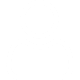 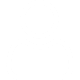 Inversión 
META
$1,904,000
Inversión
EJECUCIÓN
$1,615,833.66 (84.9%)
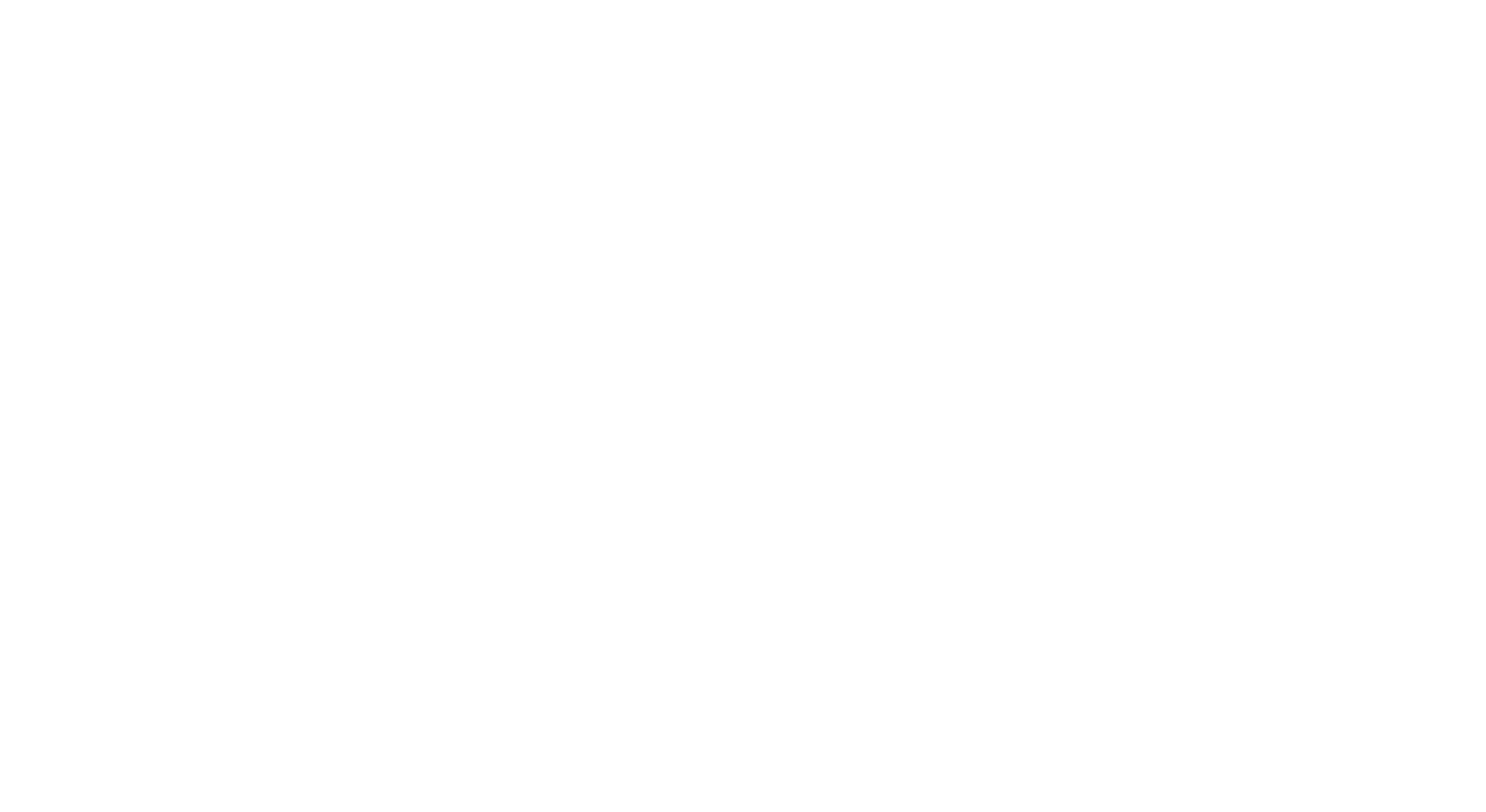 PARTICIPACIONES/ INVERSIÓN (Miles) POR SEXO
META / EJECUCIÓN INVERSIÓN (MILES)
PARTICIPACIONES
Ejecución Unidad de Formación a Distancia
Resultados acumulados al 3° Trimestre 2022
EJECUCIÓN POR PROGRAMA
TRABAJADORES 
DE LAS EMPRESAS
7,103 Participaciones
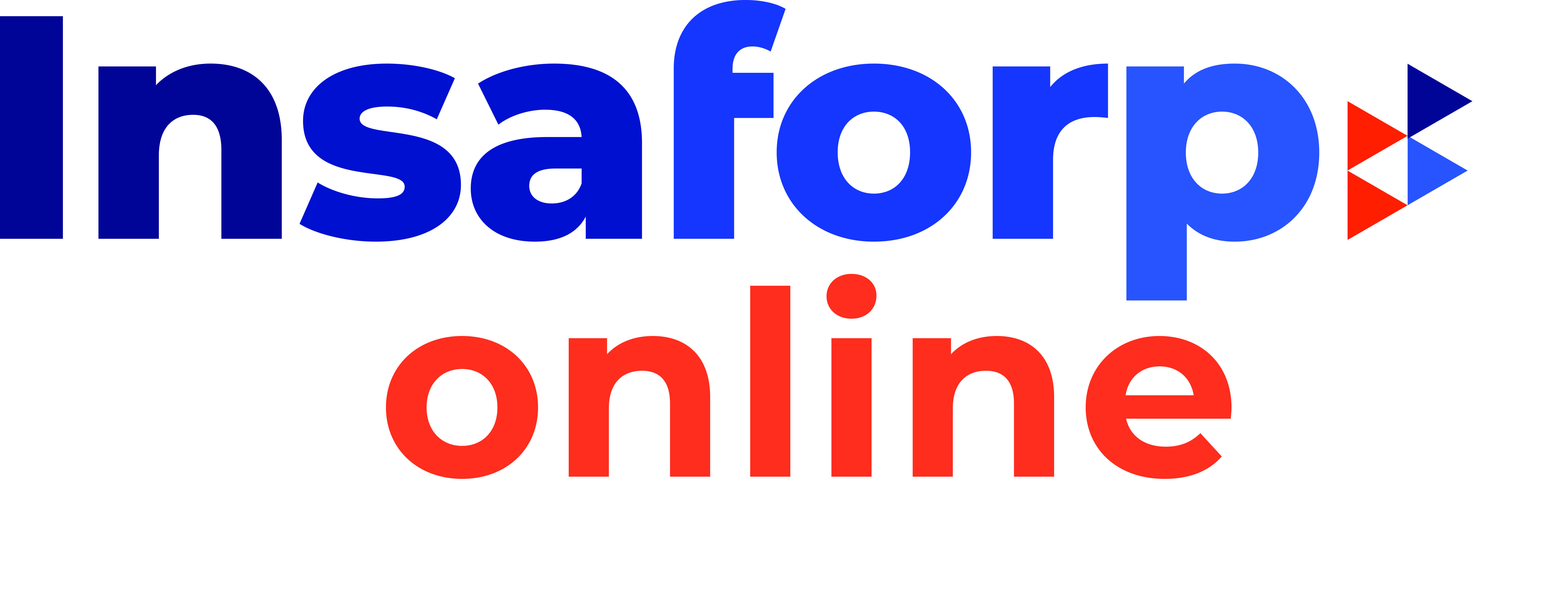 JÓVENES Y 
POBLACIÓN VULNERABLE
9,325 Participaciones
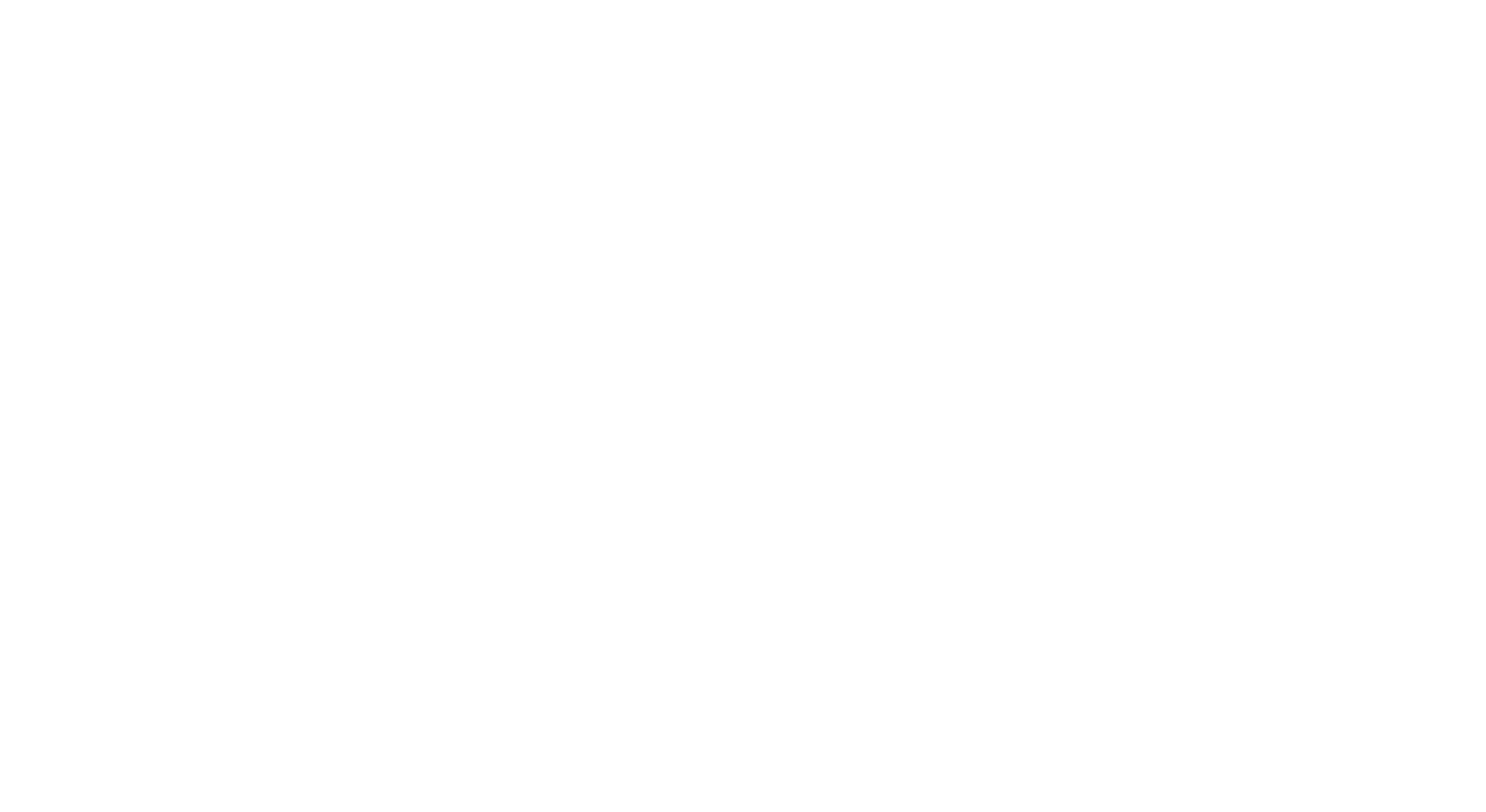 TOP 5 - Cursos más demandados
Cursos en tendencia +
1.	Ingles (todos los niveles).
2.	Microsoft Excel.
3.	Productividad emocional enfocada a resultados.
4.	Manipulador de alimentos.
5.	Programación neurolingüística.
1.	Base de datos en la nube con AWS.
2.	Transformación digital de la Empresas.
3.	Esenciales de automoción.
4.	Certificado profesional de seguridad en la nube (CCSP).
5.	Big Data.
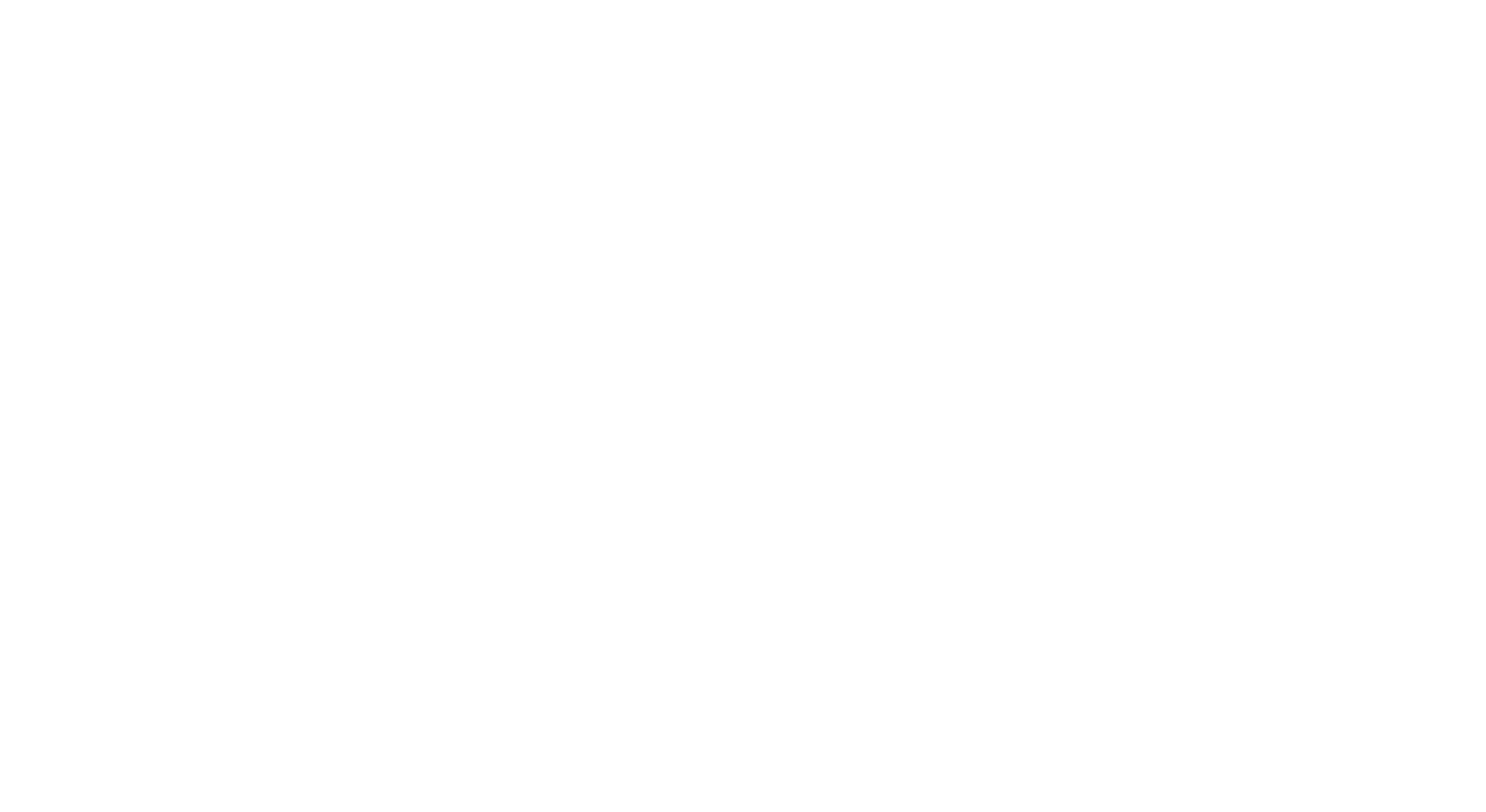 Gerencia de
INVESTIGACIÓN y DESARROLLO
Ejecución Gerencia de Investigación y Desarrollo
Resultados acumulados al 3° Trimestre 2022
ACCIONES DE INVESTIGACIÓN
DIAGNÓSTICOS
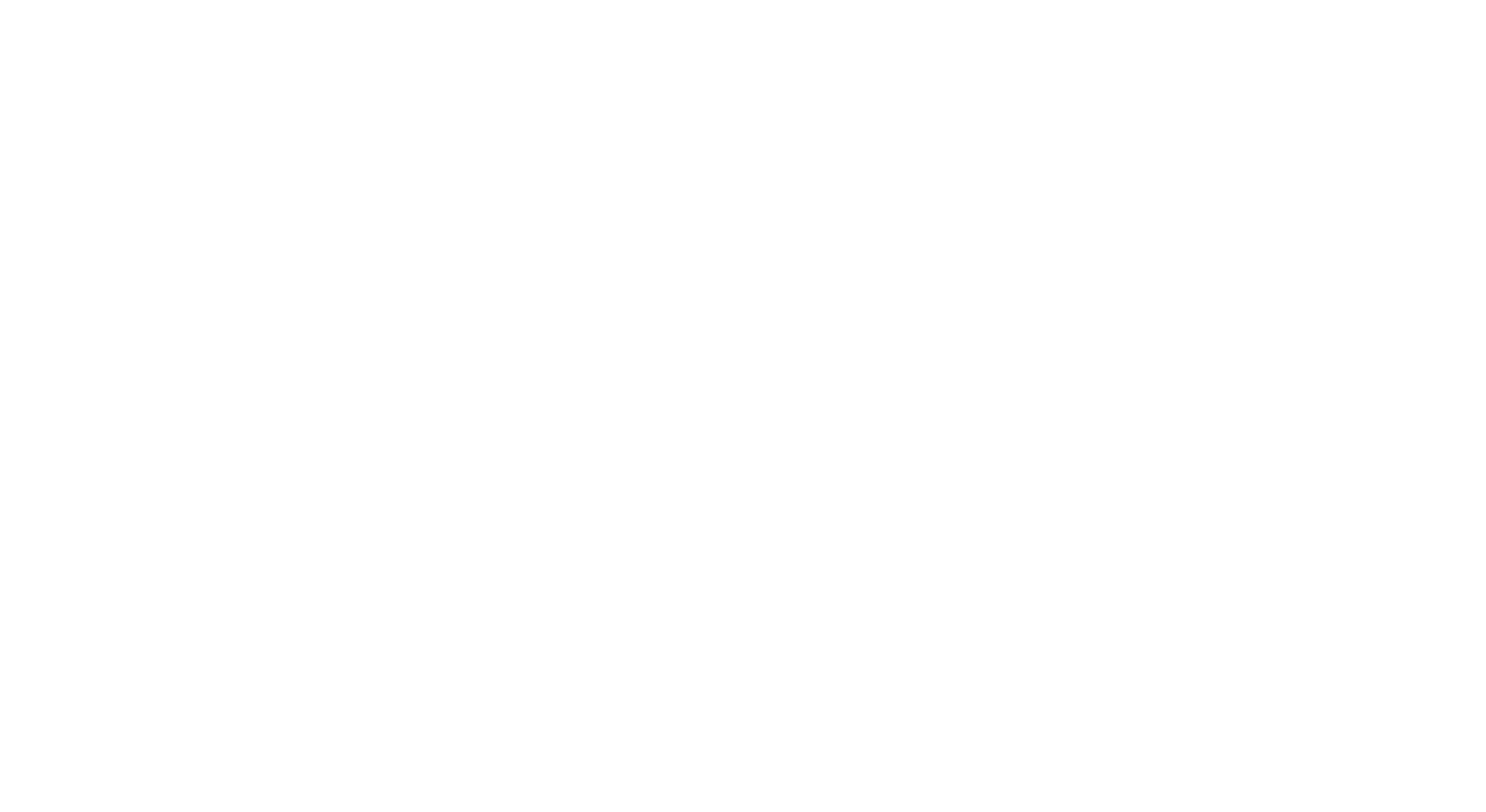 ESTUDIOS, SONDEOS E INVESTIGACIONES REALIZADOS (3T):
DIAGNÓSTICOS TERRITORIALES
Diagnóstico de necesidades de capacitación en territorios de San Salvador.
Diagnóstico de necesidades de capacitación en territorios de La Libertad.
Diagnóstico de necesidades de capacitación en territorios de Sonsonate.
Estudios de FP para personas con discapacidad visual.
Estudios de FP para  la modalidad en línea.
Estudios de seguimiento para Formación Continua.
Consulta Empresarial: Necesidades actuales de Formación Profesional.
Ejecución Gerencia de Investigación y Desarrollo
Resultados acumulados al 3° Trimestre 2022
NUEVOS DISEÑOS Y 
ACTUALIZACIONES  DE OFERTA FORMATIVA
ACCIONES DE MEJORA CONTINUA E INNOVACIÓN
3
Meta: 3
ACCIONES DE MEJORA CONTINUA E INNOVACIÓN EN LA FP
29
Meta: 26
DOCUMENTOS CURRICULARES DISEÑADOS O ACTUALIZADOS
13
Meta: 10
CANTIDAD DE PROPUESTAS Y/O ACCIONES DE FORTALECIMIENTO DE LOS ACTORES DE LA FP
6 NUEVOS:
Módulos básicos de ATEI.
Micropigmentación. 
Crianza de aves de traspatio.
Masoterapia.
49 Manuales de la oferta formative de HTP revisados.
Certificación de competencias digitales en Google (80)
Formación de Master Teacher ( segundo grupo - 42 aprox).
Formación en  Gestión de la Calidad (Directores y Coordinadores)
Estrategias didácticas para la facilitación con jóvenes. 
2,488 participaciones – US$204,884
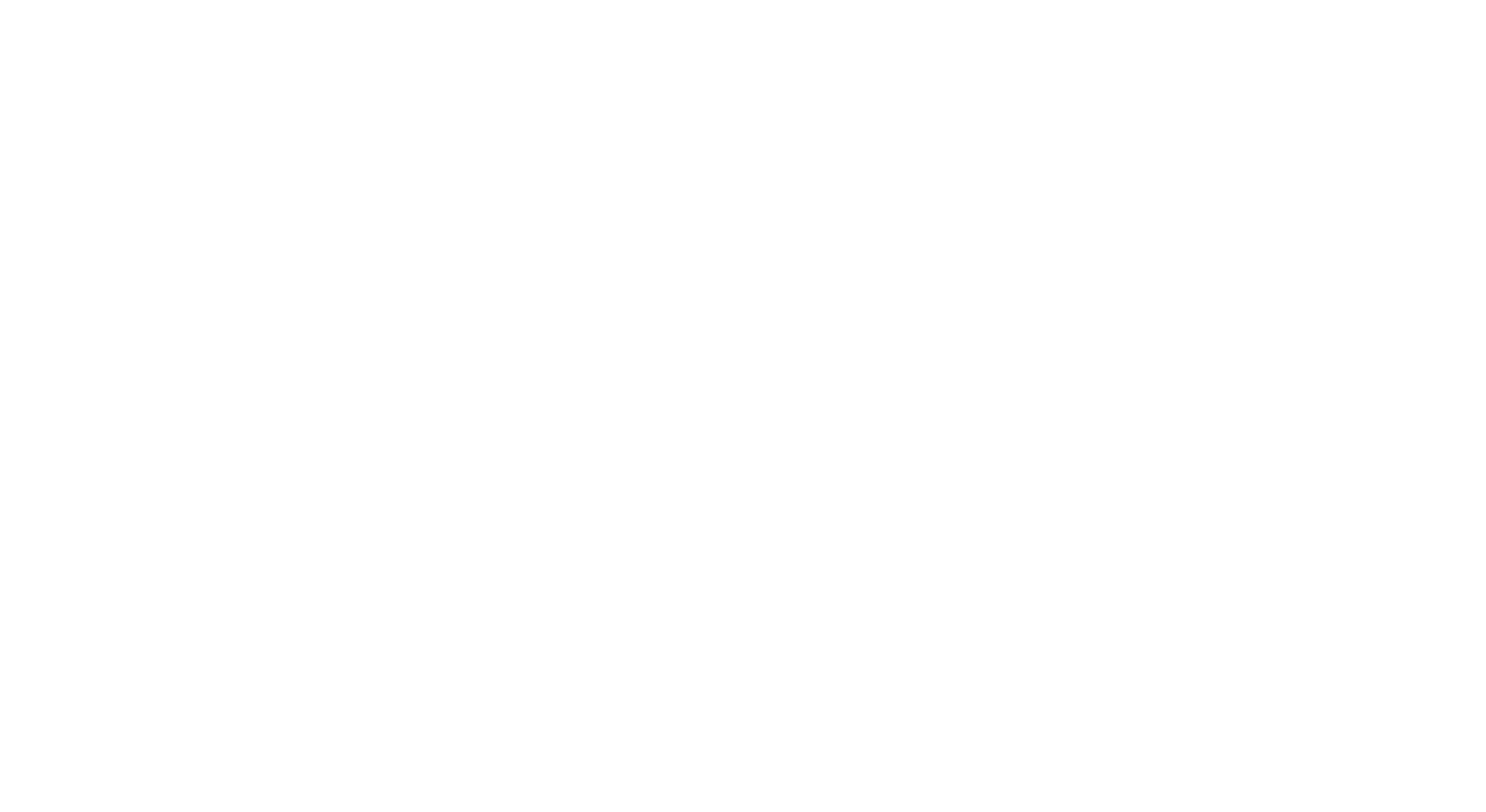 REGISTRO , RECONOCIMIENTO Y/O ACREDITACION DE ACTORES DEL SFP
MONTO EJECUTADO
31
CENTROS DE 
FORMACIÓN PROFESIONAL
14 nuevos 
17 actualizaciones
81.6%
EJECUCIÓN
FACILITADORES / INSTRUCTORES 
Y EQUIPOS PSICOPEDAGÓGICOS
272
244 nuevos  /  28 actualizaciones
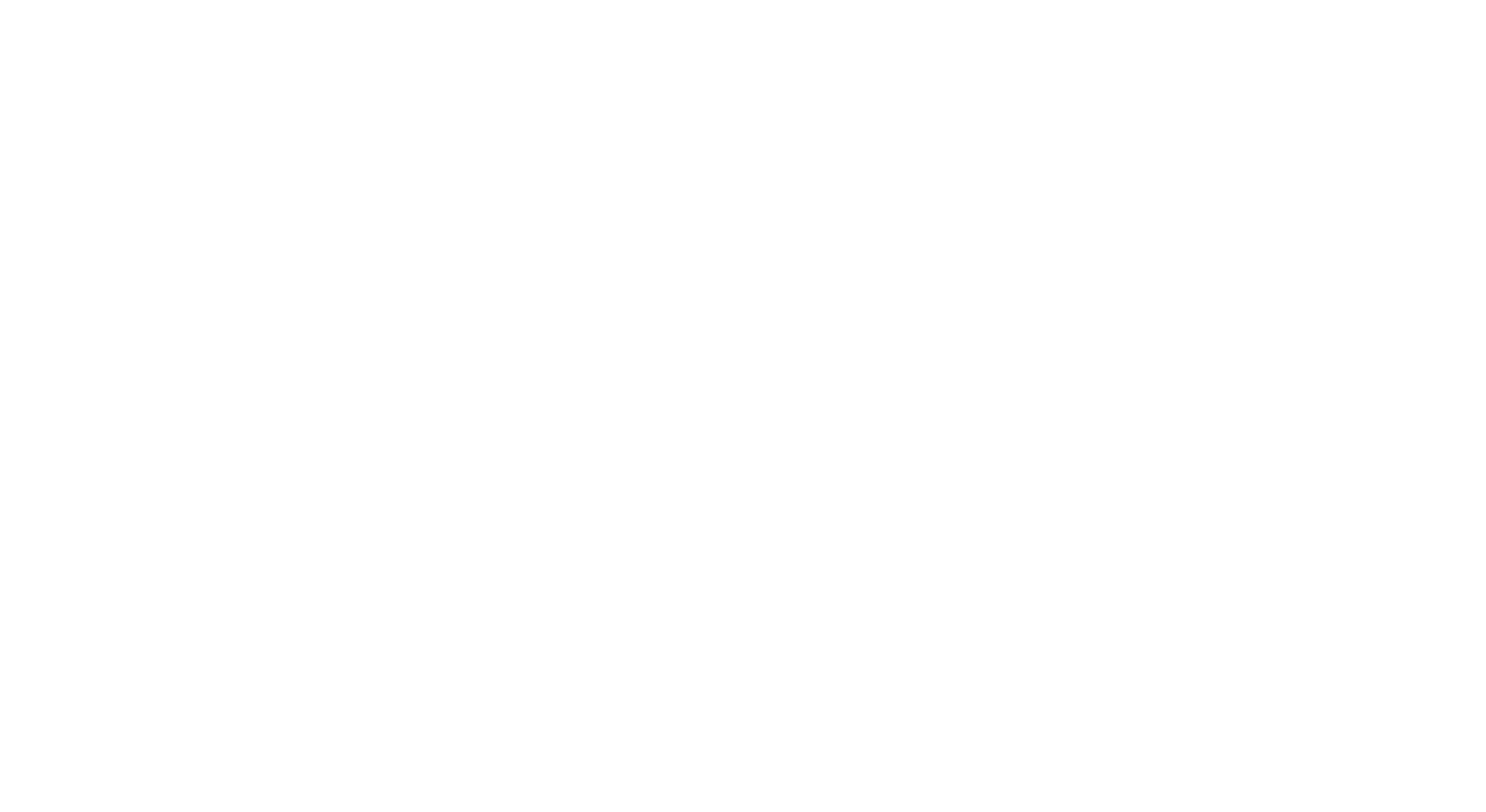 Unidad de
MONITOREO y EVALUACIÓN
Ejecución Unidad de Monitoreo y Evaluación
Resultados acumulados al 3° Trimestre 2022
MONITOREO ACCIONES FORMATIVAS
EVALUACIONES REALIZADAS A PROGRAMAS
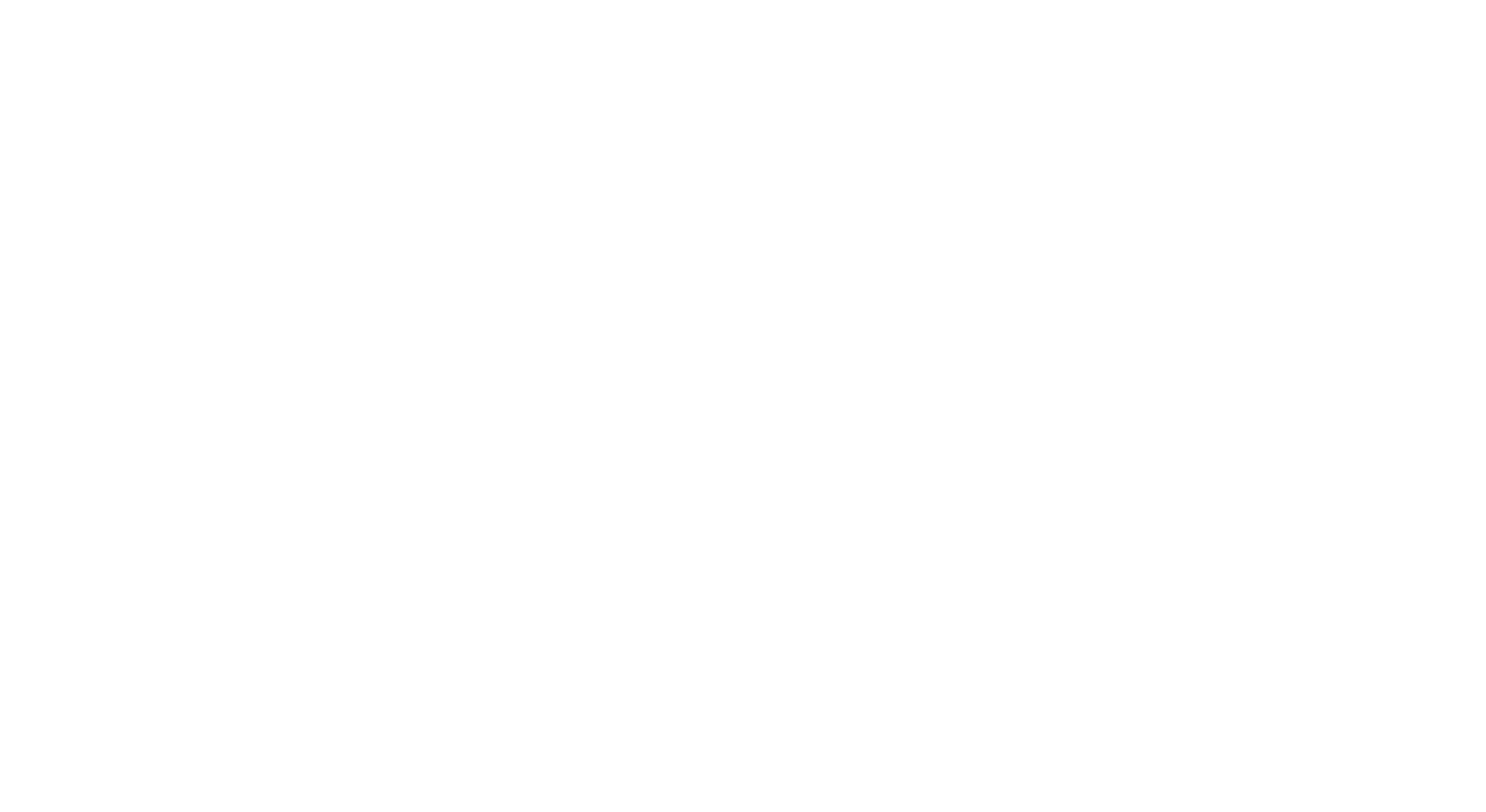 FORTALECIMIENTO METODOLÓGICO
MONTO EJECUTADO
71.2%
EJECUCIÓN
2,652 (+10.5%)
369 (+64%)
2,398
489
225
434 (88.9%)
META
EJECUCIÓN
META
EJECUCIÓN
META
94% Nivel de satisfacción 
de participación
EJECUCIÓN
CONTENIDO
Elaboración de material didáctico (plan de sesión)
MODALIDAD
1 Presencial
PARTICIPANTES
Facilitadores.
Instructores.
Equipo Psicopedagógico
49% Hombres
51%  Mujeres
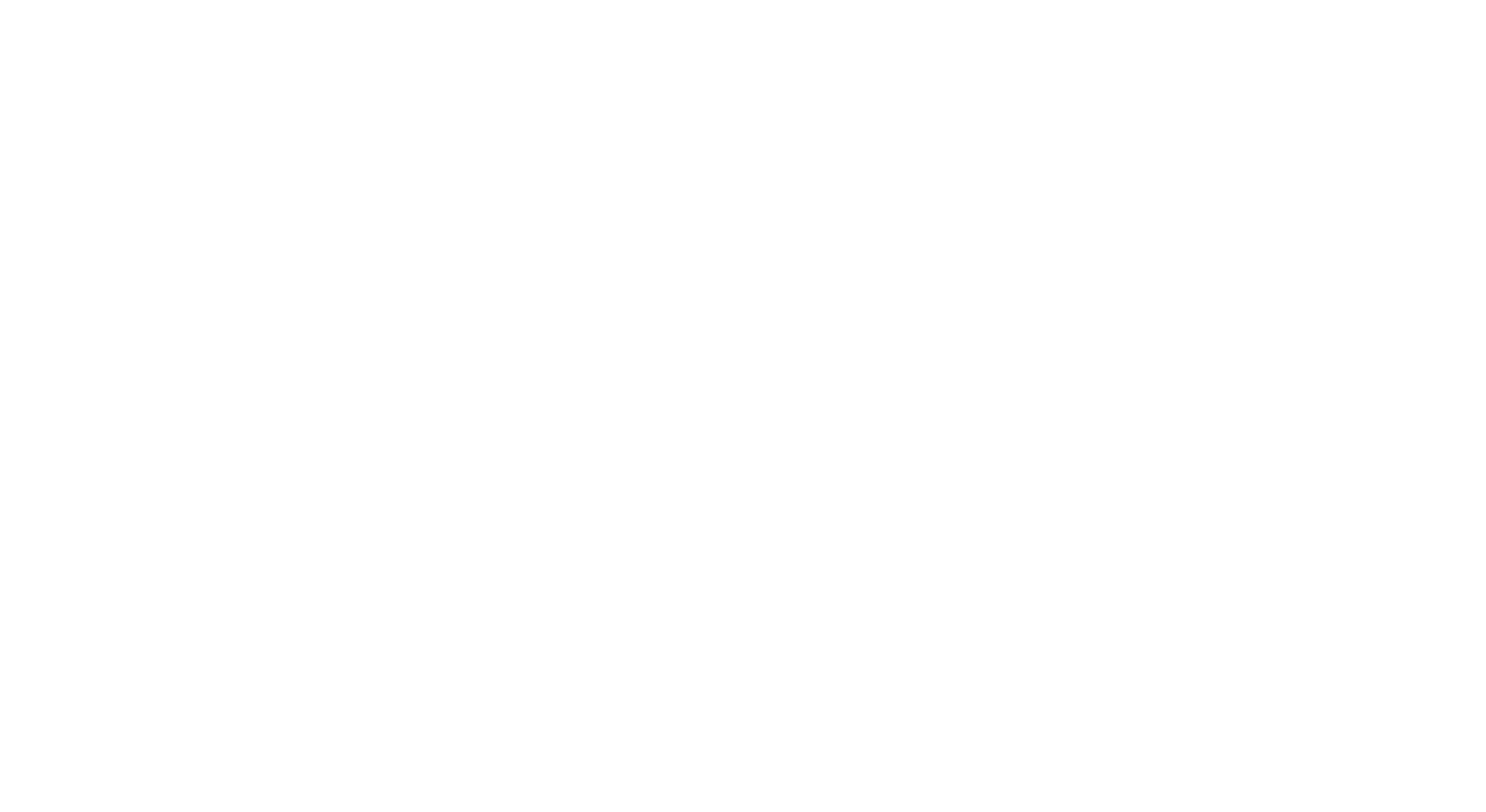 4
Resultados Plan de Gestión
ADMINISTRATIVA FINANCIERA
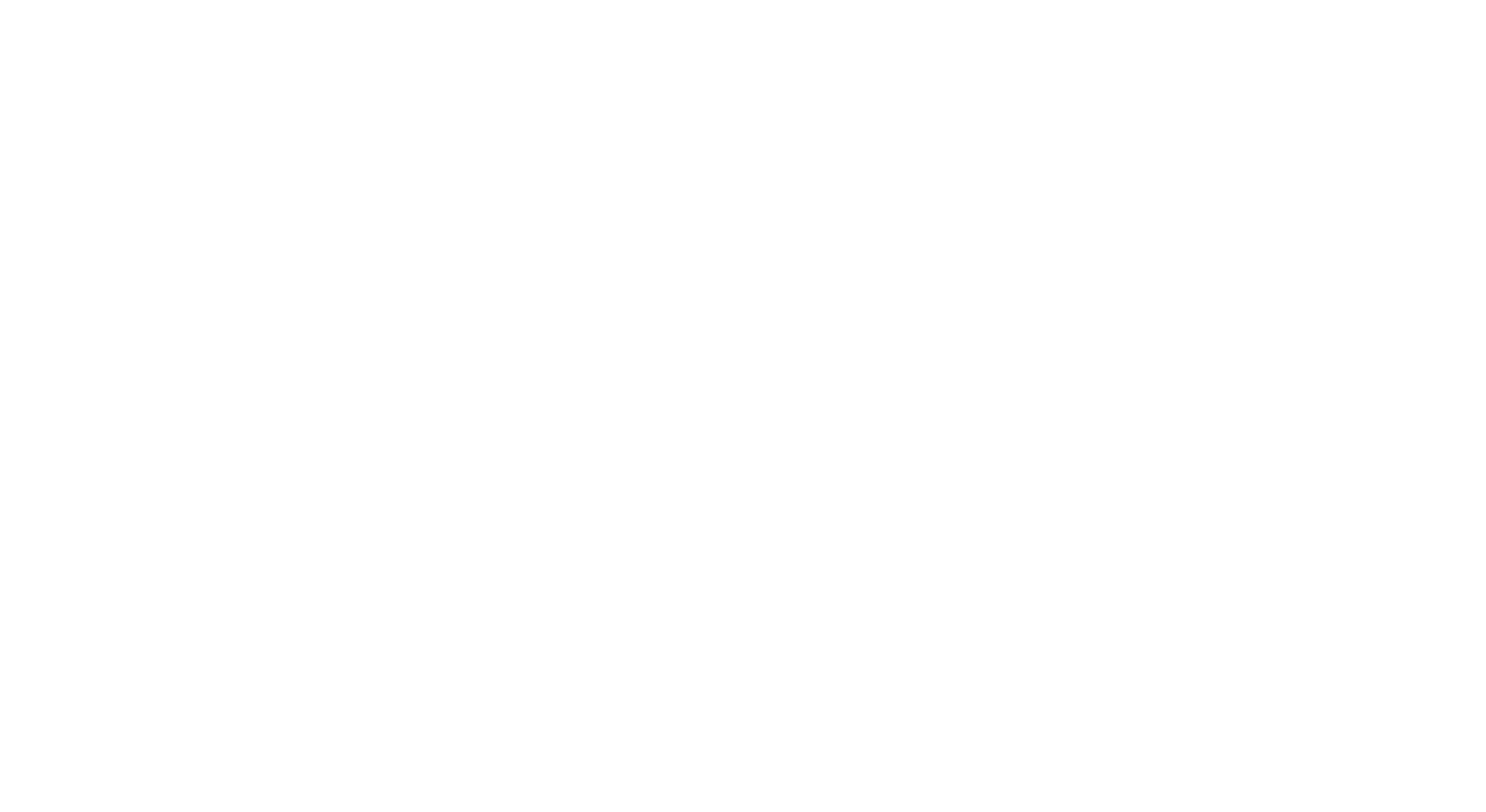 Auditoría
Interna
Ejecución Auditoría Interna
Resultados acumulados al 3° Trimestre 2022
SEGUIMIENTO A PARTICIPANTES /CURSOS
23
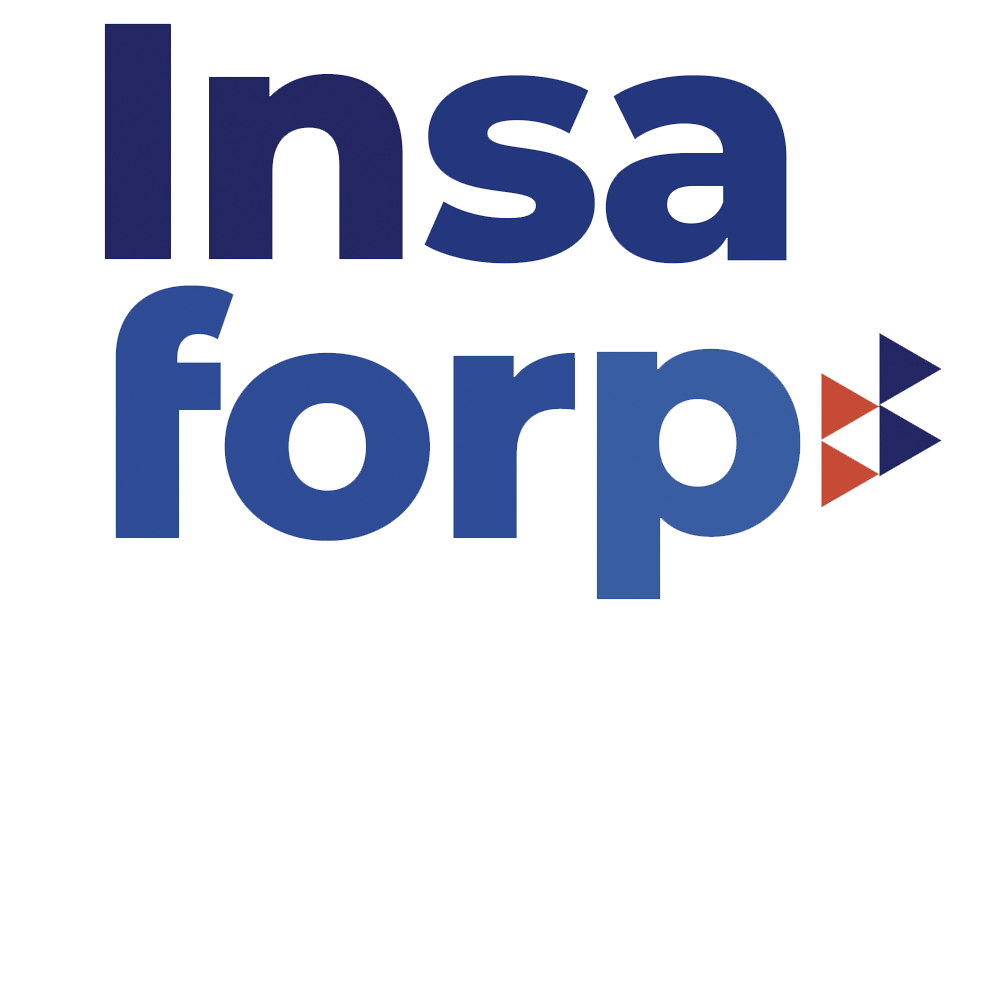 Auditorías realizadas
META: 23
META: 750 (94%)
10
Consultorías realizadas
META: 7
META: 505 (+8%)
MONTO EJECUTADO
67.6%
META: 460 (+8%)
EJECUCIÓN
Monto de acciones 
formativas auditadas
$3,217,613 (11.9%)
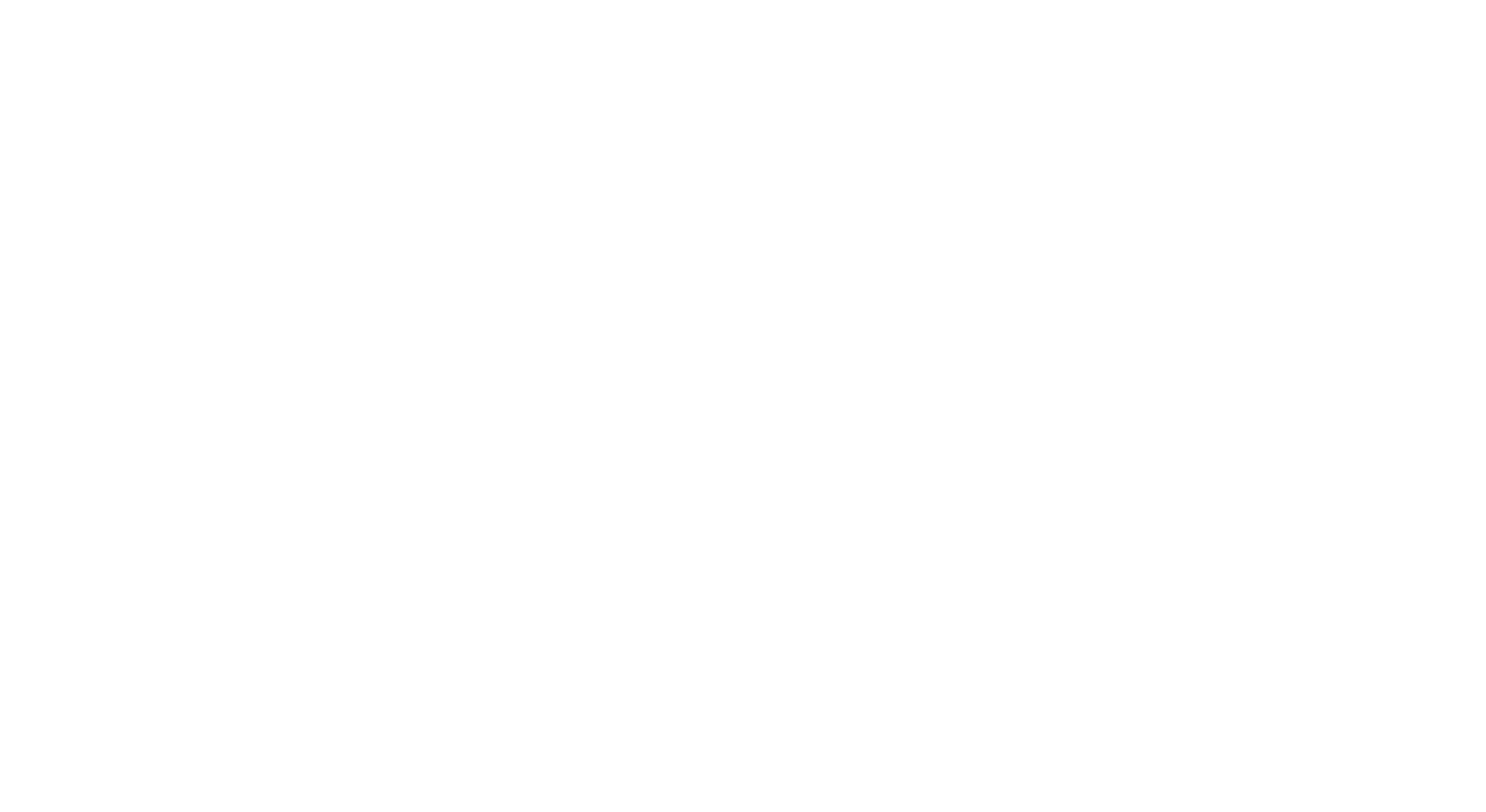 Gerencia de
COMUNICACIÓN INSTITUCIONAL
Ejecución Gerencia de Comunicación Institucional
Resultados acumulados al 3° Trimestre 2022
POSICIONAMIENTO DE MARCA INSAFORP
ESPACIOS / PUBLICITY
GESTIÓN REDES SOCIALES DE INSAFORP
$277,537
9,288
Ahorro
 PUBLICITY – 3T 2022
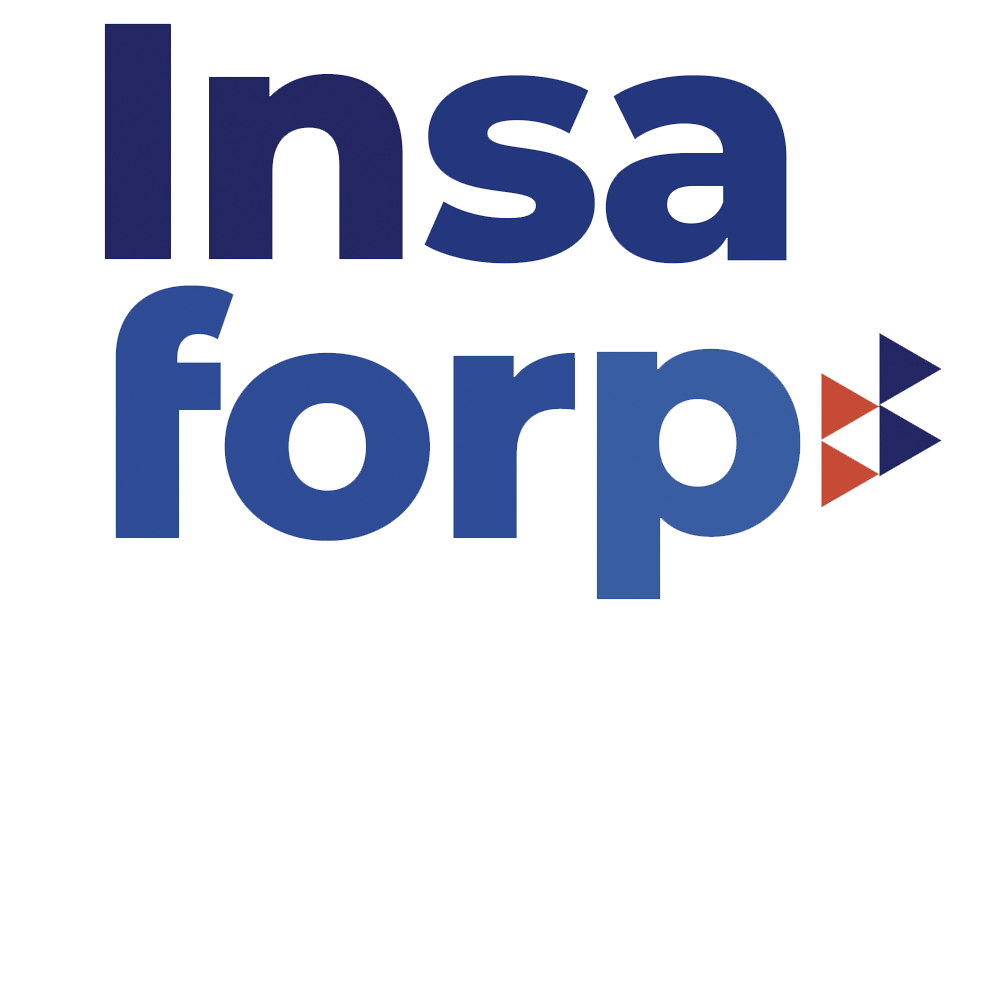 Nuevos seguidores – 3T 2022
META: $370,000
$8,827
Radio
$43,250
Prensa Escrita
$224,460
Televisión
255,430
Seguidores / Fans INSAFORP
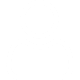 125
Número de espacios noticiosos en medios de comunicación
585,032
META: 135
Visualizaciones canal Youtube
MONTO EJECUTADO
PUBLICACIONES Y ATENCIONES A USUARIOS
19,755
Atención usuarios en redes sociales
47%
META: 19,800
EJECUCIÓN
4,988
Publicaciones en redes sociales institucionales
META: 4,050
18
Publicaciones a través de Newsletter (750,000 Emails).
META: 15
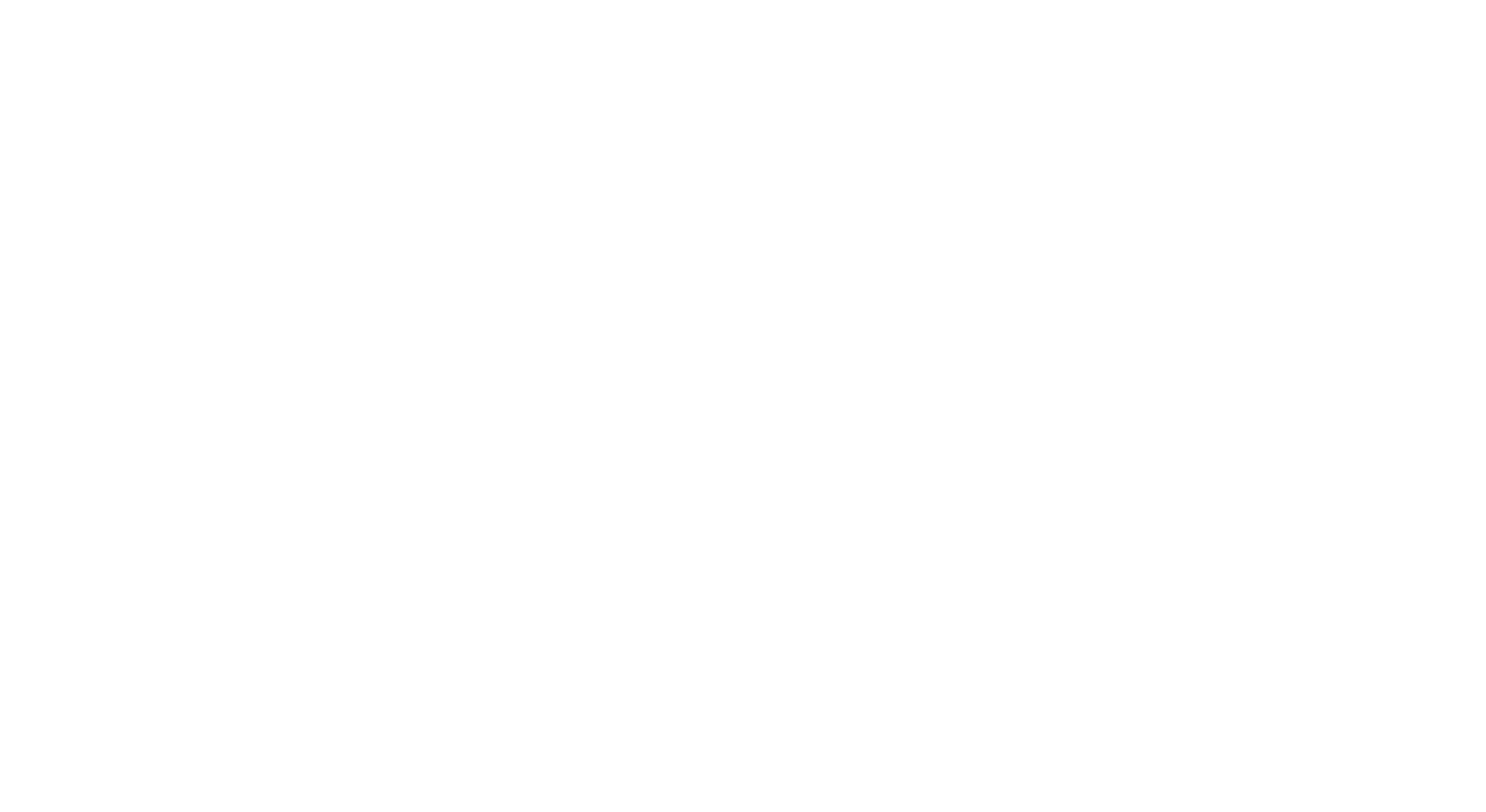 Gerencia de
TECNOLOGÍA de la INFORMACIÓN
Ejecución Gerencia de Tecnología de la Información
Resultados acumulados al 3° Trimestre 2022
REQUERIMIENTOS RECIBIDOS / ATENDIDOS
3
Optimización de gestión institucional
1,027        1,061
META: 3
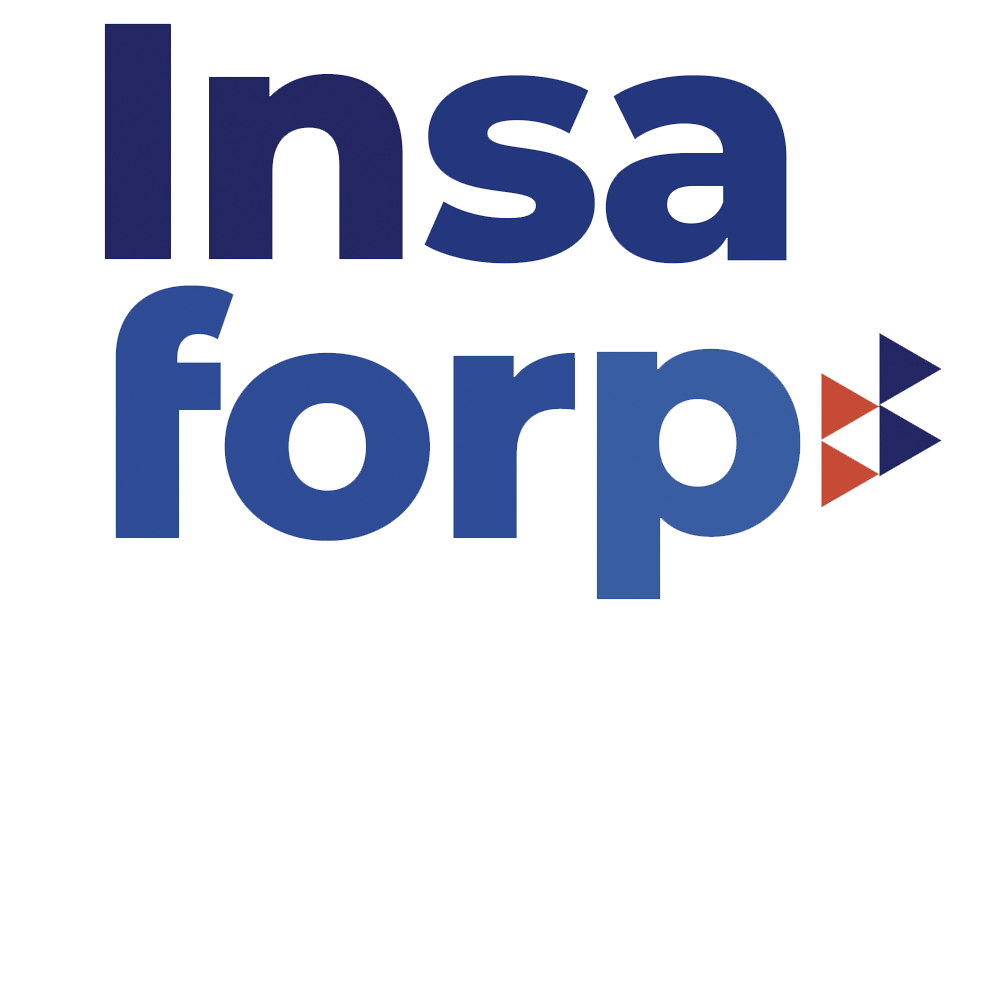 100%
Disponibilidad de aplicaciones criticas.
META: 95%
100%
Disponibilidad de servicios de base de datos y Comunicaciones.
META: 95%
MONTO EJECUTADO
39%
CLASIFICACIÓN REQUERIMIENTOS ATENDIDOS
EJECUCIÓN
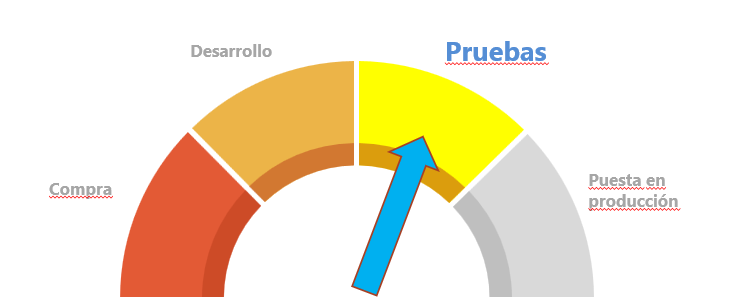 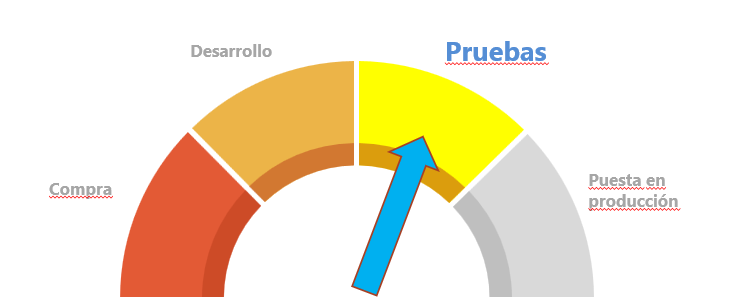 Ejecución Gerencia de Tecnología de la Información
Resultados acumulados al 3° Trimestre 2022
Línea Base
Acciones Formativas
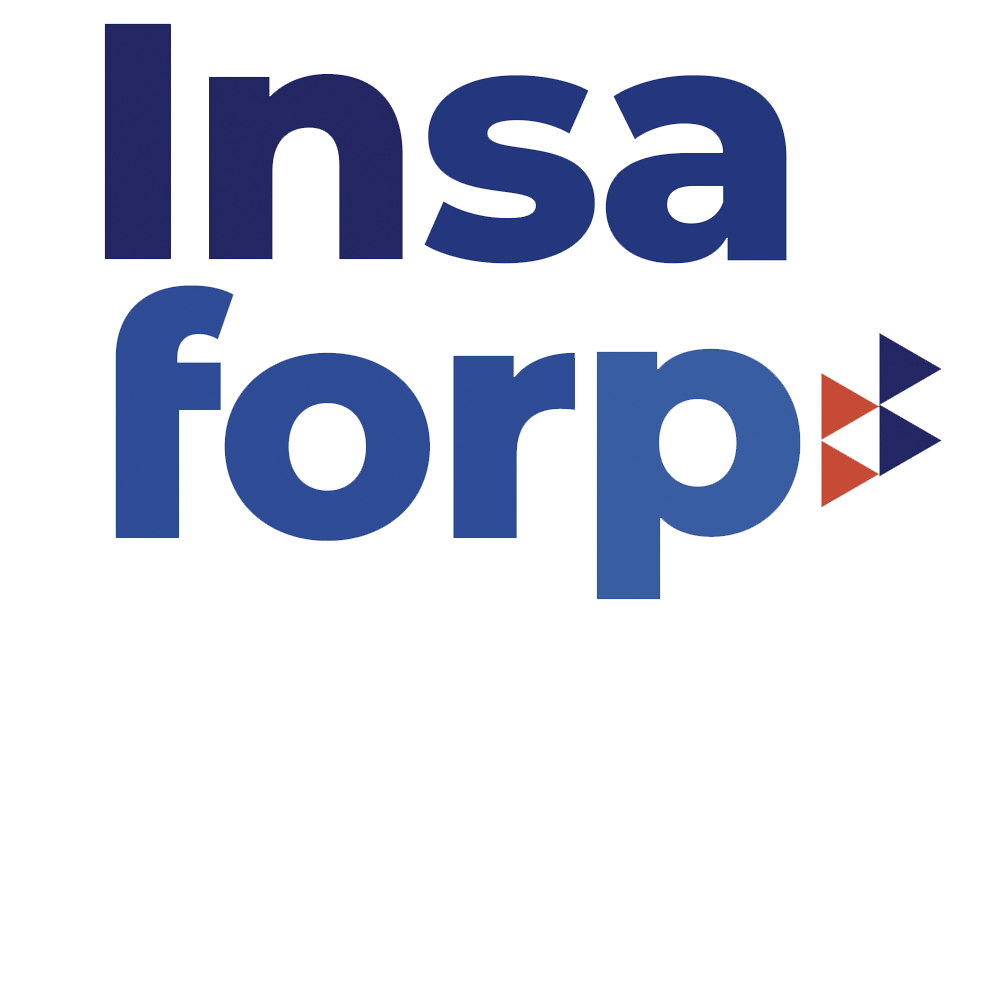 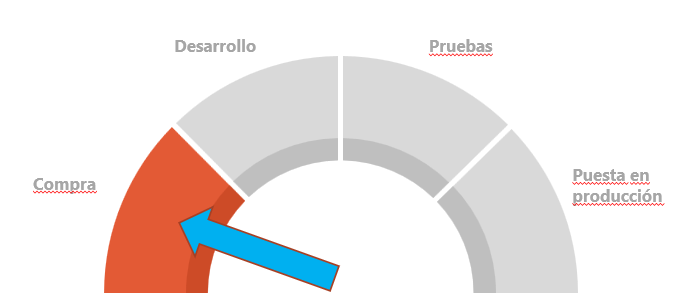 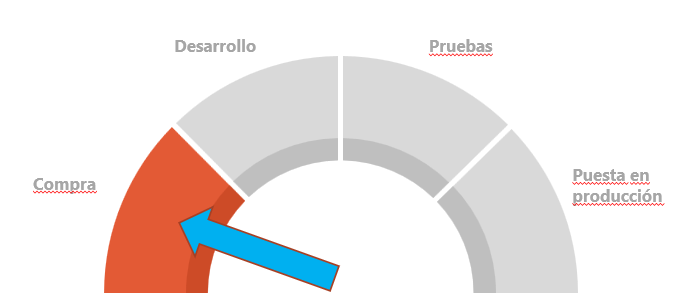 Compras
Financiero
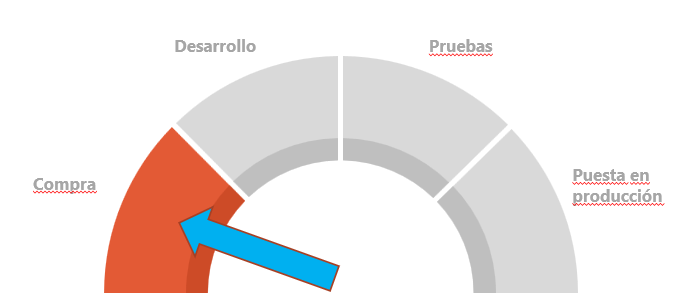 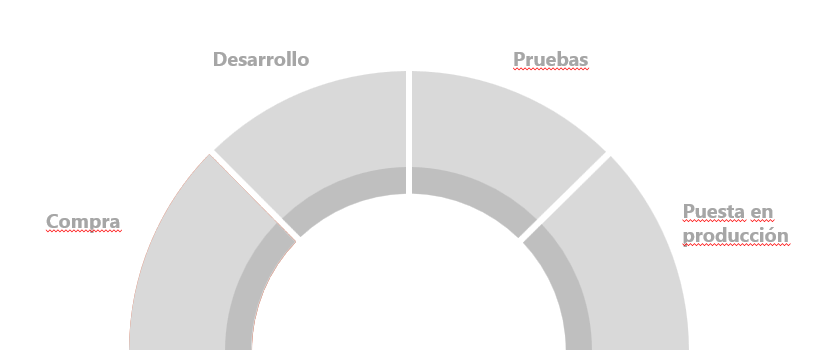 PROYECTO: 
“Diseño y creación del Sistema Integral de Información de INSAFORP”
Pagos
Monitoreo
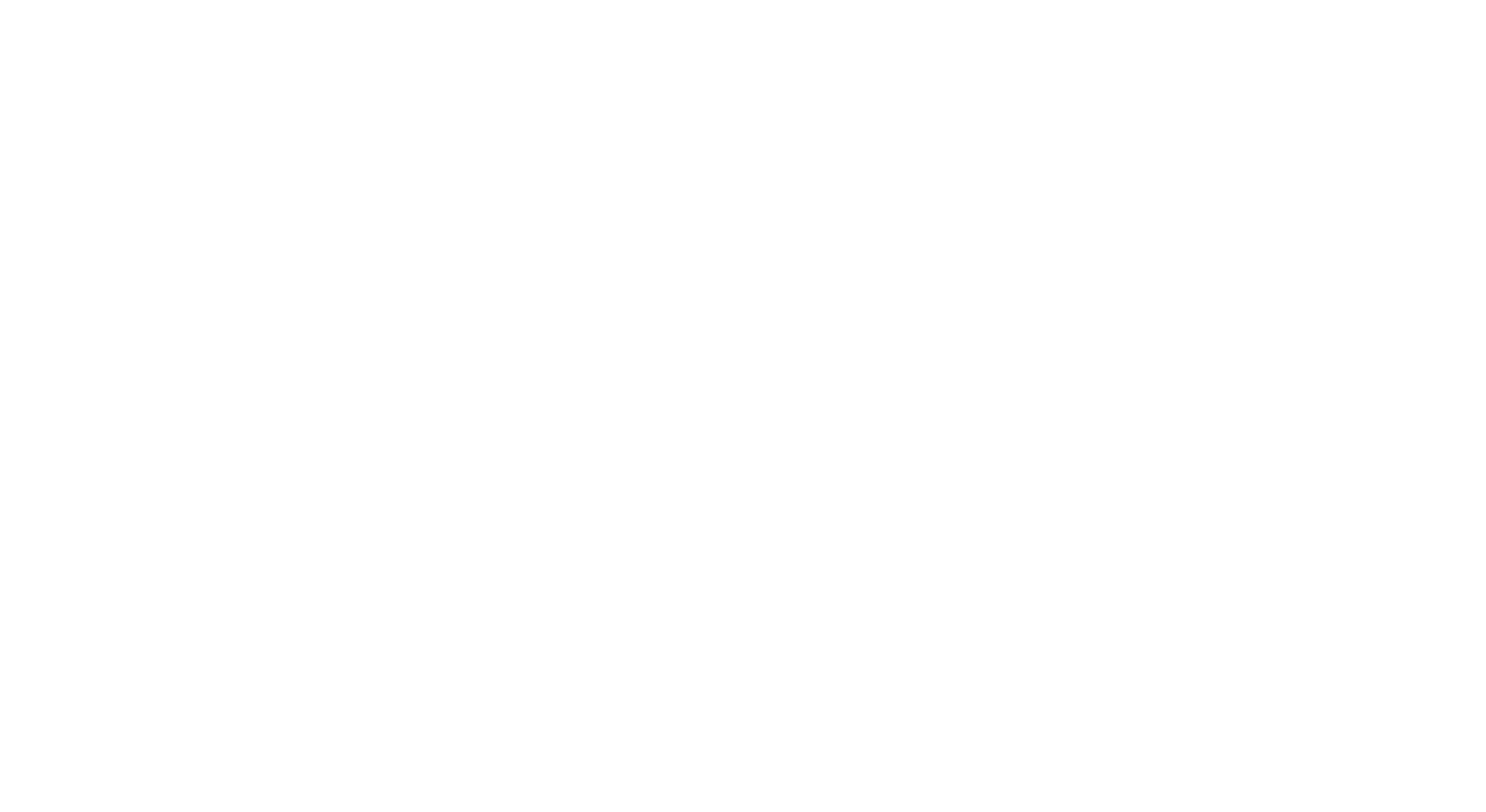 Gerencia
FINANCIERA
Ejecución Gerencia Financiera
Resultados acumulados al 3° Trimestre 2022
EJECUCIÓN PRESUPUESTARIA 
DE ACCIONES FORMATIVAS
REDUCCIÓN DE RIESGOS FINANCIEROS
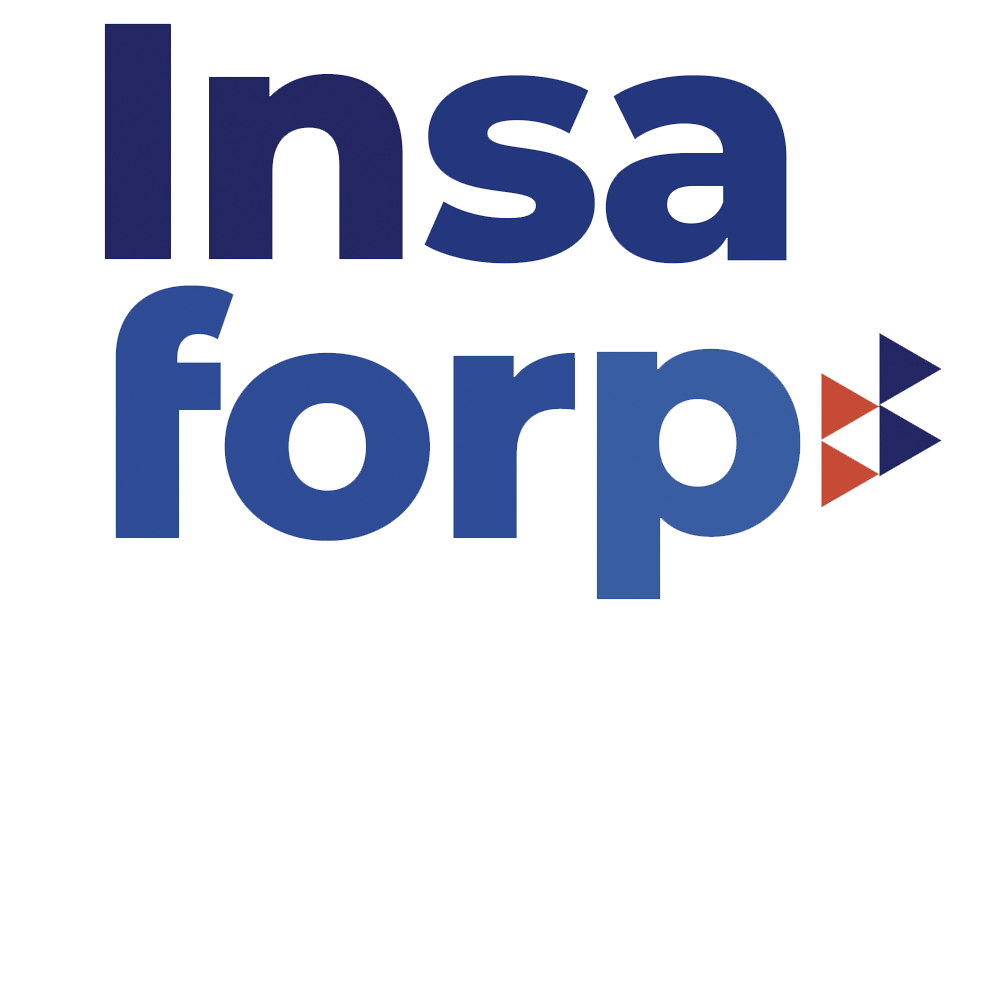 $25,746,107
Reducción riesgo por pérdida de rentabilidad por concentración de efectivo en bancos
Ejecución presupuestaria total
$132,506.55
META: $350,000
Ejecución presupuestaria de Formación Profesional
$21,239,078
27
Número de informe de ejecución presupuestaria y plan de compra
MONTO EJECUTADO
META: 27
94.8%
EFICIENCIA EN EL PAGO A PROVEEDORES
EJECUCIÓN
100%
Pagos realizados en 8 días hábiles después del quedan
META: 95%
5
Días hábiles promedio en que se realizan los pagos
META: 8
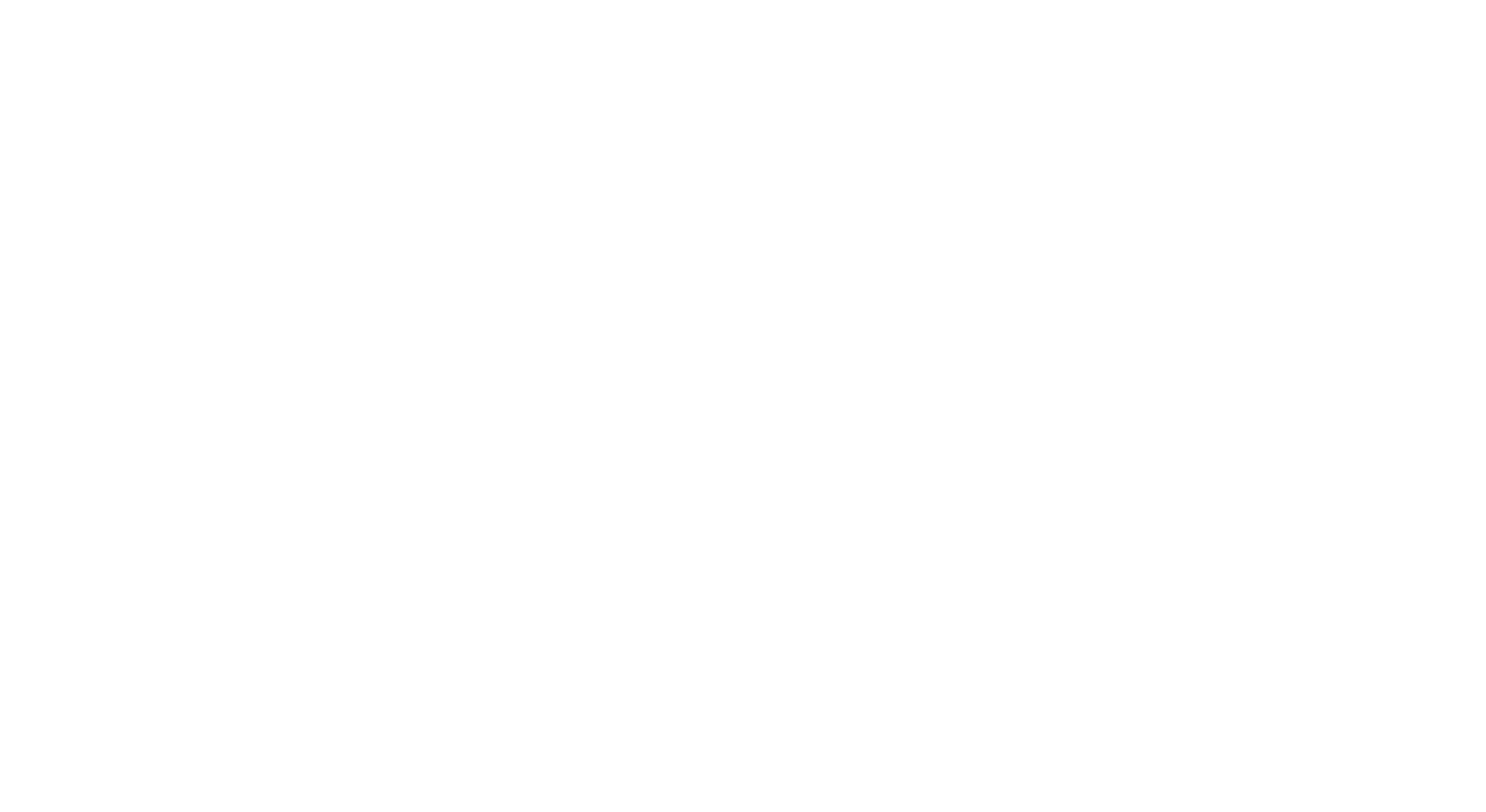 Gerencia de
RECURSOS HUMANOS
Ejecución Gerencia de Recursos Humanos
Resultados acumulados al 3° Trimestre 2022
PLAN DE CAPACITACIÓN PARA COLABORADORES/AS
68%
% de personal con 
+50 horas de capacitación
CAPACITACIONES 
EJECUTADAS POR 
ÁREA DE FORMACIÓN
84 personas
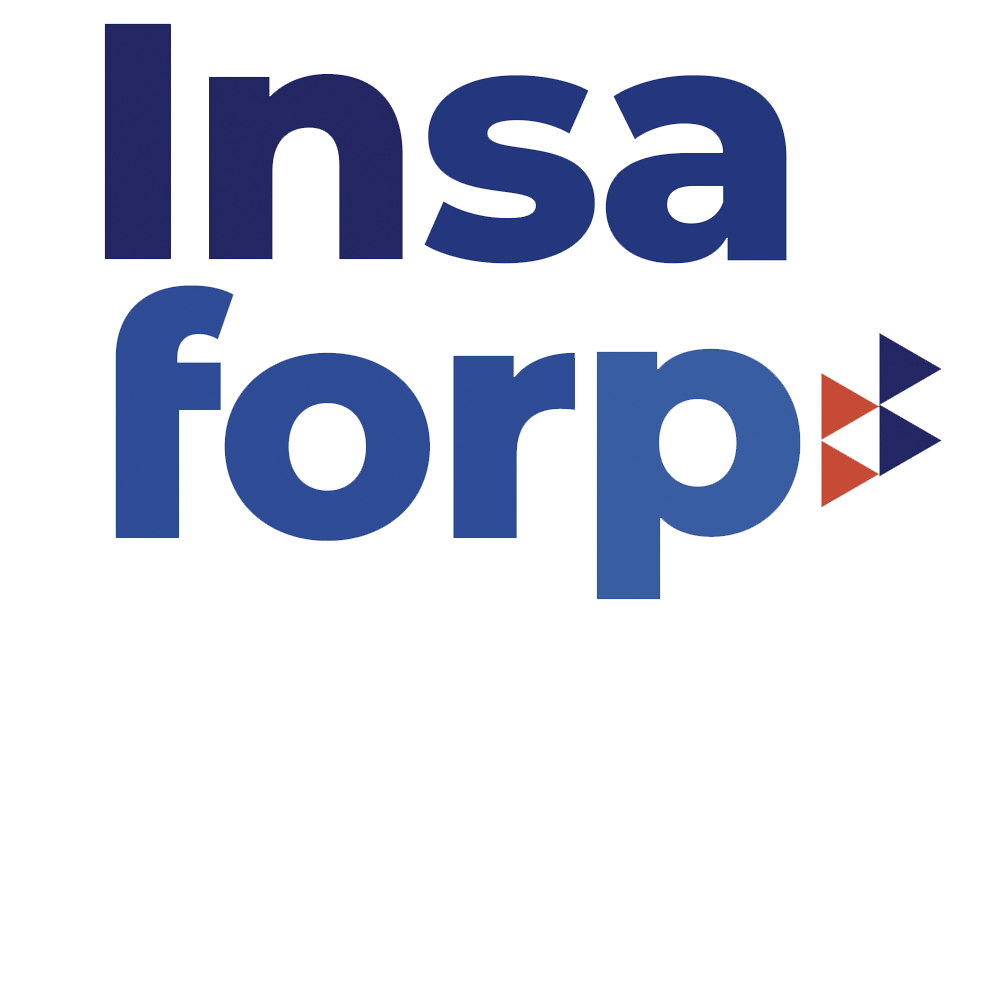 64
Acciones
Inversión en capacitación
$106,729.98
MONTO EJECUTADO
71%
EJECUCIÓN
PLAN DE SALUD PARA COLABORADORES/AS
8
Actividades Programa Prevención Riesgos Psicosociales
4
Campañas 
de salud
META: 7
META: 4
9
8.74
Nivel de satisfacción Clínica Empresarial
Charlas de salud
META: 7
META: 8
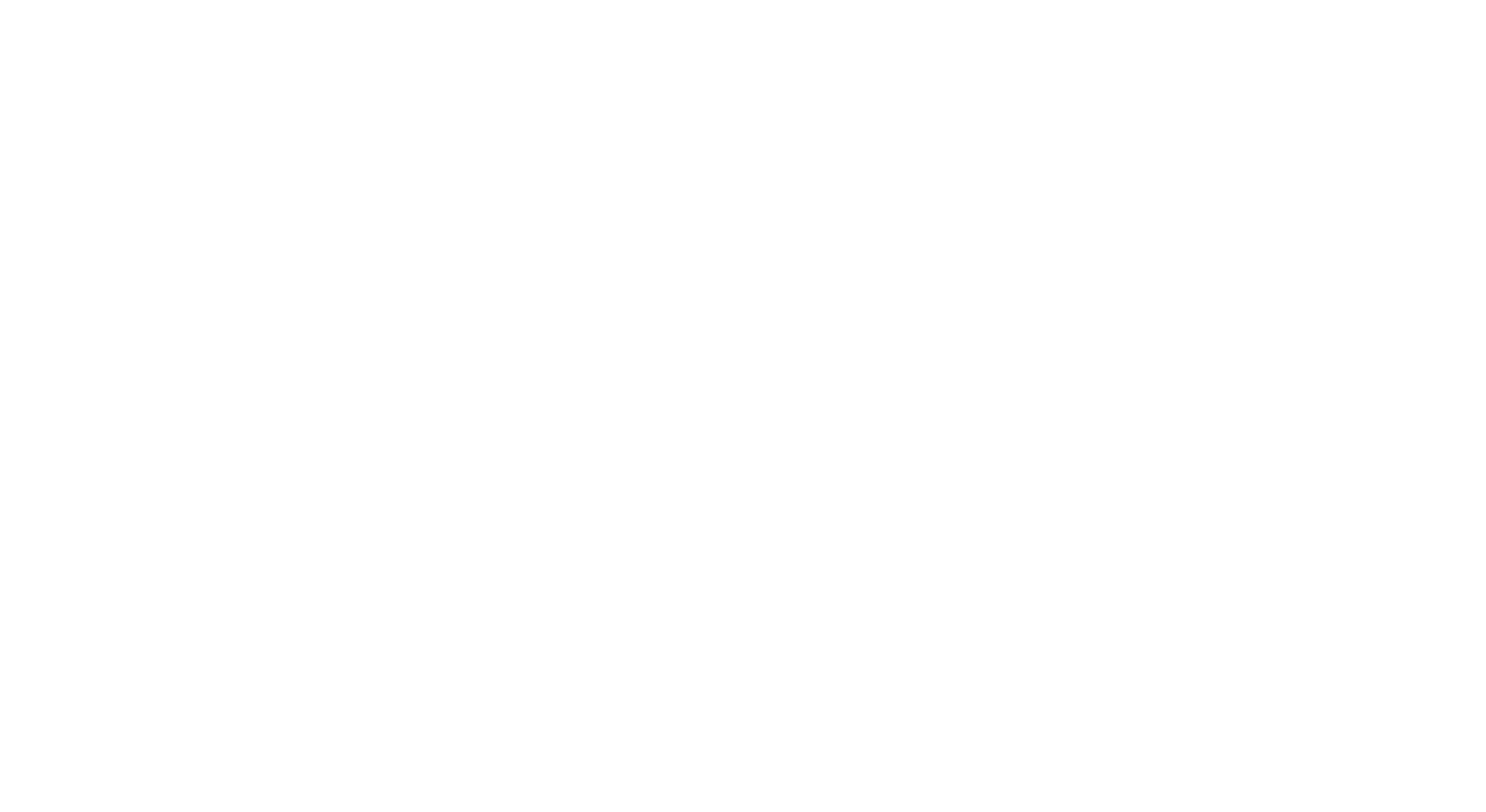 Gerencia de
ADQUISICIONES y CONTRATACIONES
Ejecución Gerencia de Adquisiciones y Contrataciones
Resultados acumulados al 3° Trimestre 2022
DISTRIBUCIÓN DE COMPRAS INSTITUCIONALES Y MONTOS ADJUDICADOS
85%
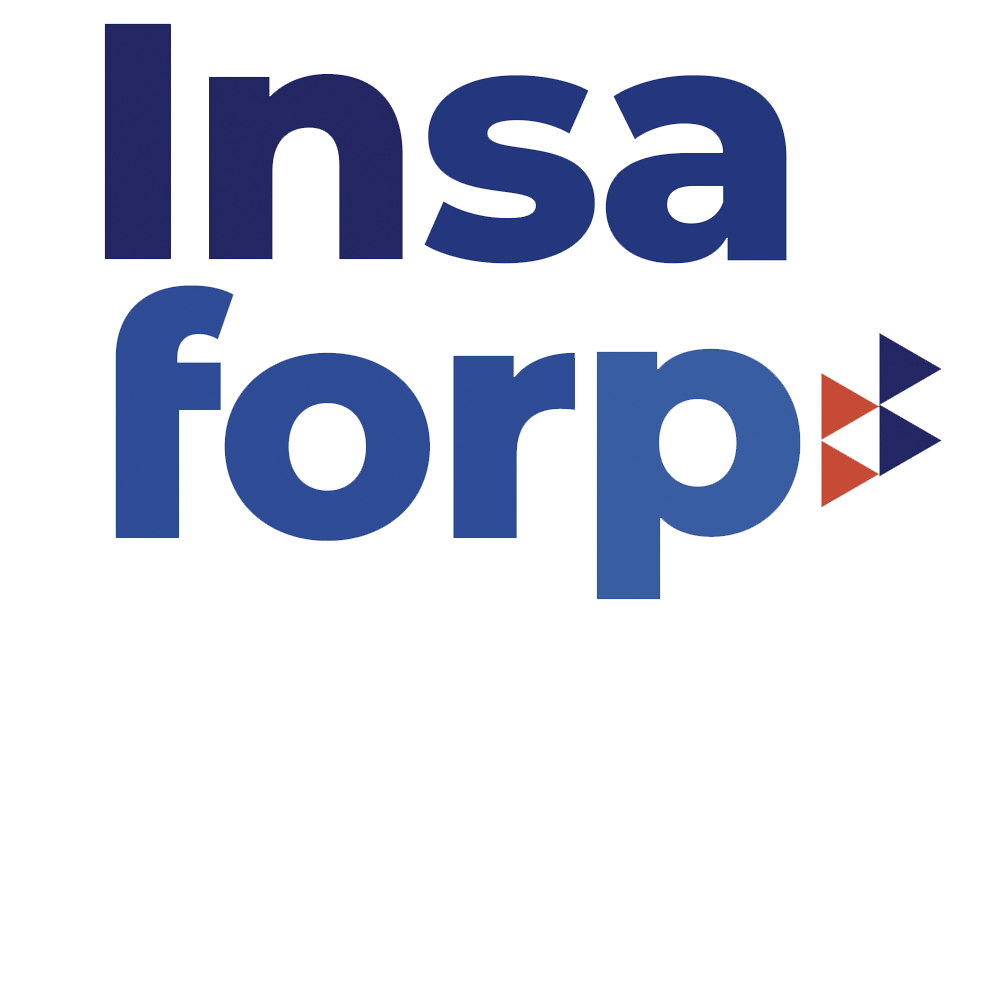 Porcentaje de garantías 
entregadas a tiempo
META: 85%
MONTO EJECUTADO
72%
EJECUCIÓN
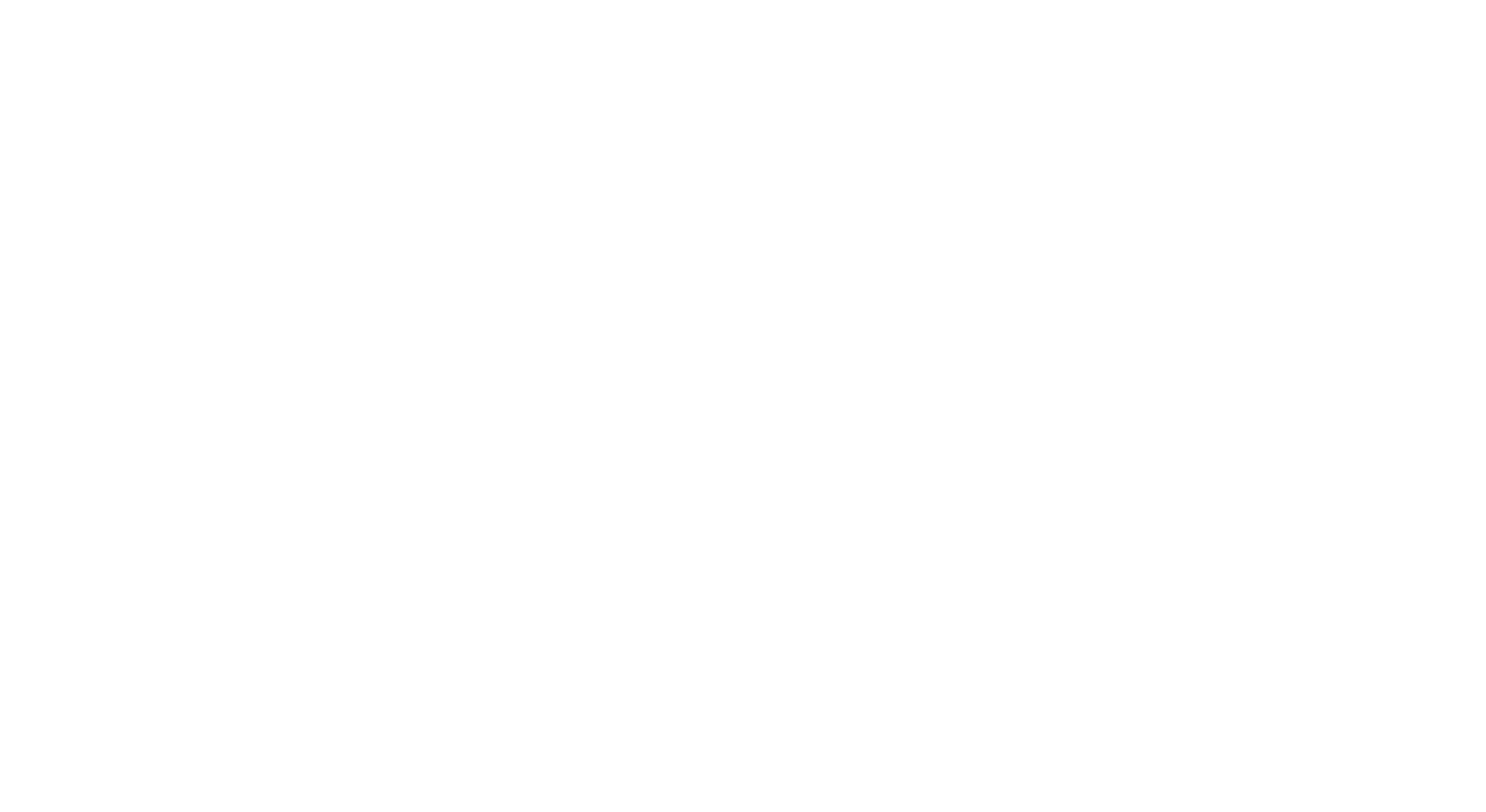 Gerencia
LEGAL
Ejecución Gerencia Legal
Resultados acumulados al 3° Trimestre 2022
CUMPLIMIENTO DE DOCUMENTOS SIN OBSERVACIONES
Documentos 
legales elaborados
226
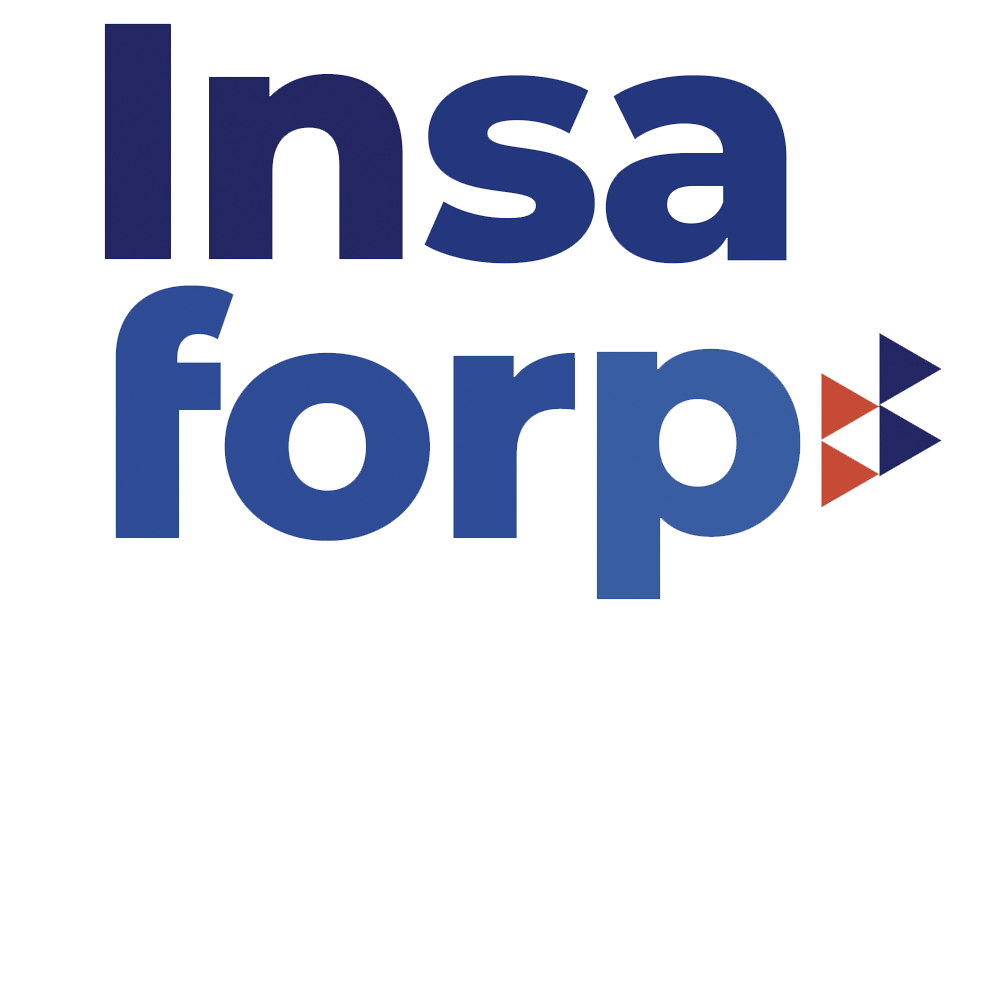 100%
Porcentaje de contratos 
revisados sin observaciones
100%
Asesorias y viabilidades 
sin observaciones
MONTO EJECUTADO
78%
EJECUCIÓN
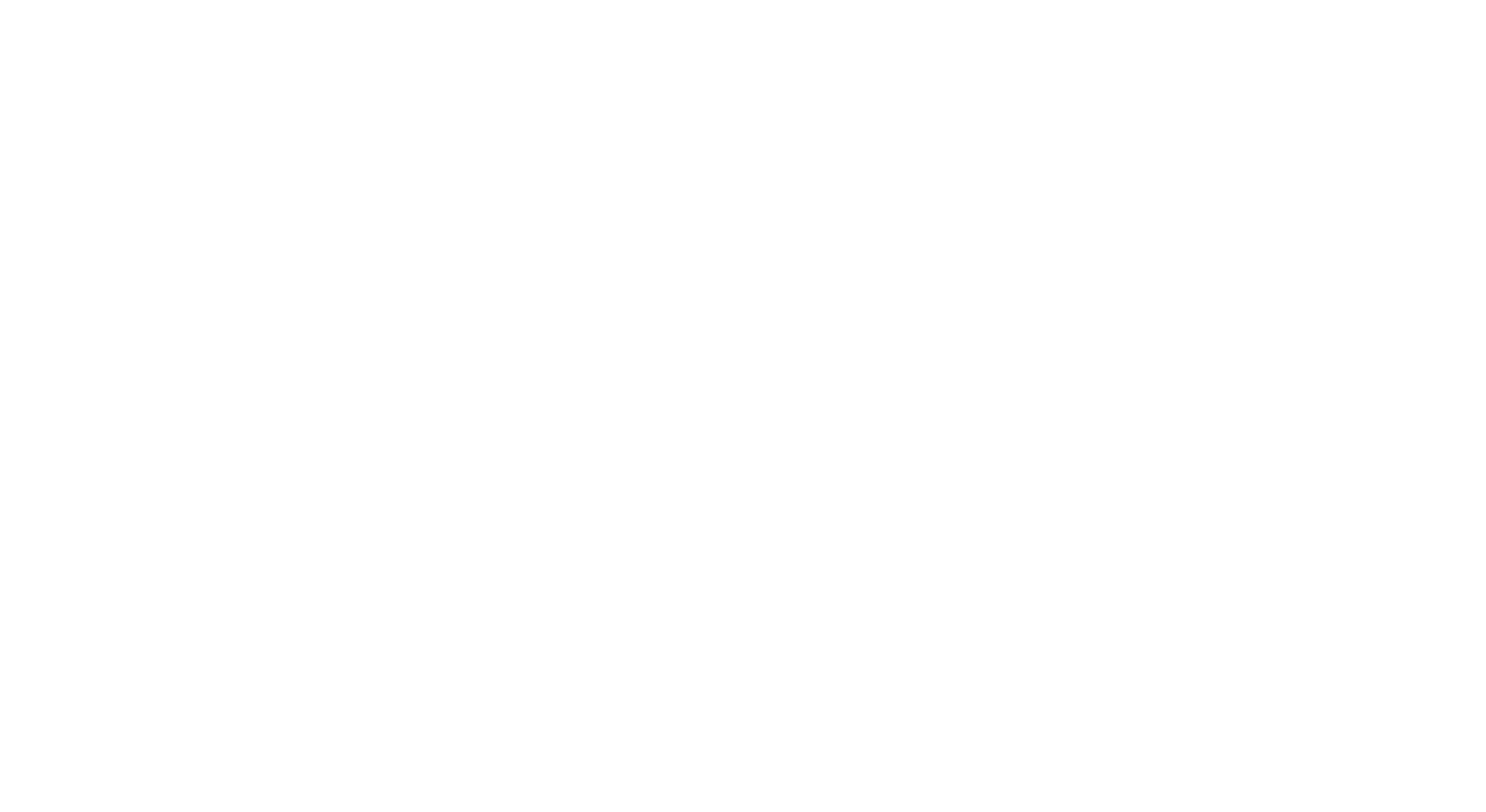 Unidad de
CENTRO de ATENCIÓN y ACCESO a la INFORMACIÓN
Ejecución Unidad Centro de Atención y Acceso a la Información
Resultados acumulados al 3° Trimestre 2022
GESTIÓN DE INFORMES DE ACCIONES FORMATIVAS Y PROVEEDORES
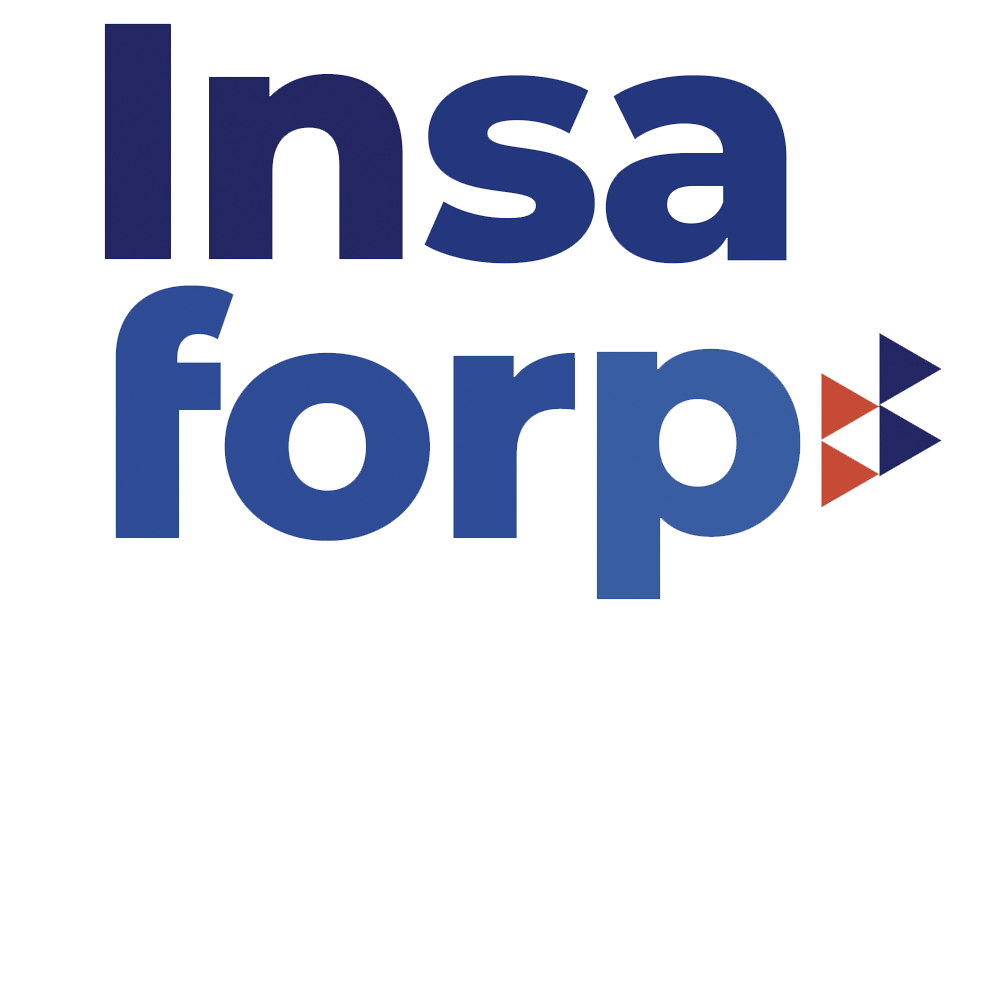 16,699
Informes
MONTO EJECUTADO
84.8%
Porcentaje de informes 
revisados en tiempo meta
76%
META: 90%
EJECUCIÓN
9.04
Nivel de satisfacción 
Cliente Interno
META: 8
GESTIÓN ACCESO A LA INFORMACIÓN
7 días
Tiempo promedio respuesta a 16 solicitudes de información - LAIP
META: 7
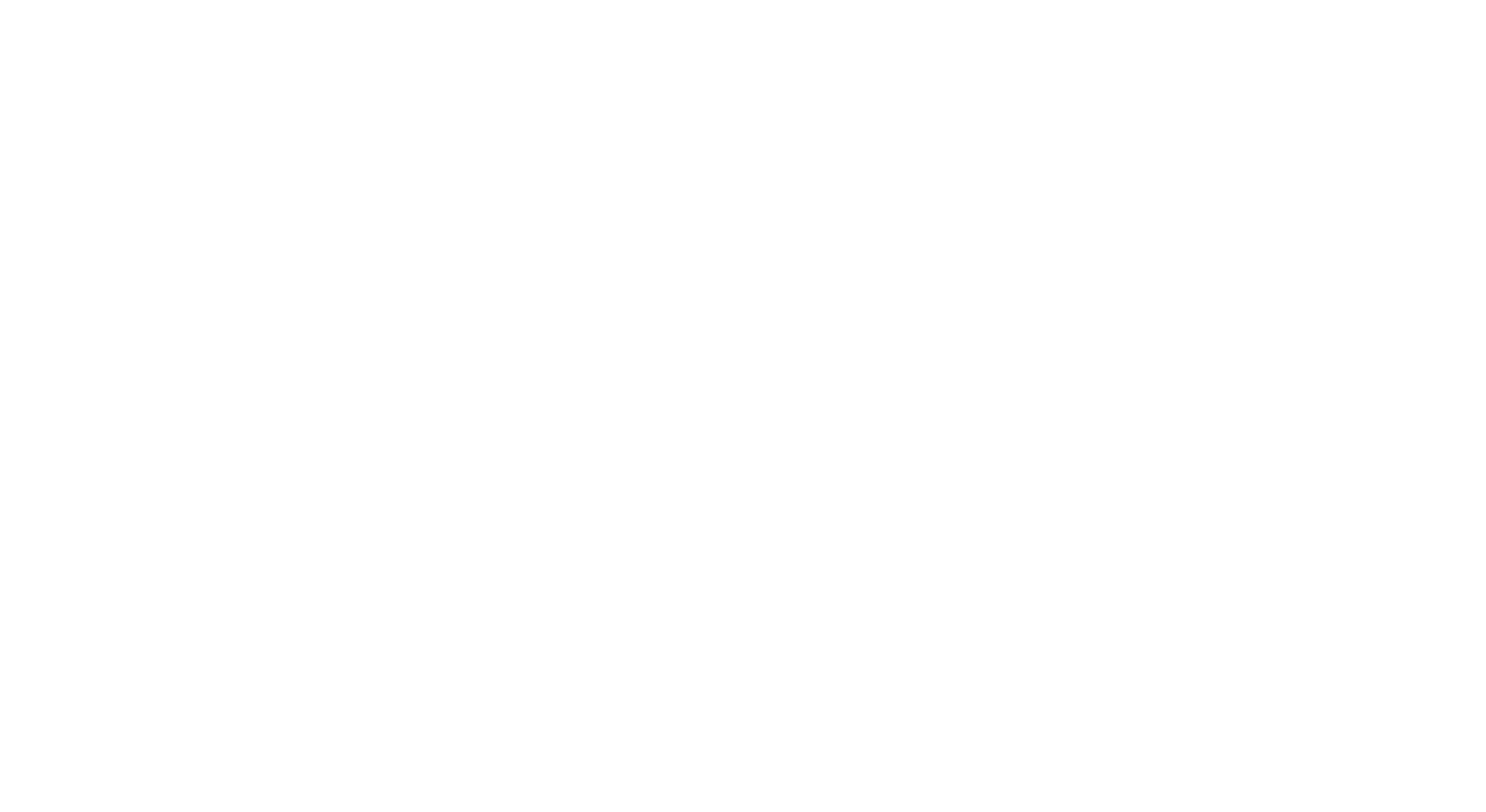 Unidad de
SERVICIOS GENERALES
Ejecución Unidad de Servicios Generales
Resultados acumulados al 3° Trimestre 2022
Avance acumulado al 3er. Trimestre del Plan de 
Mantenimiento Anual
SATISFACCION CLIENTES INTERNOS
72.4%
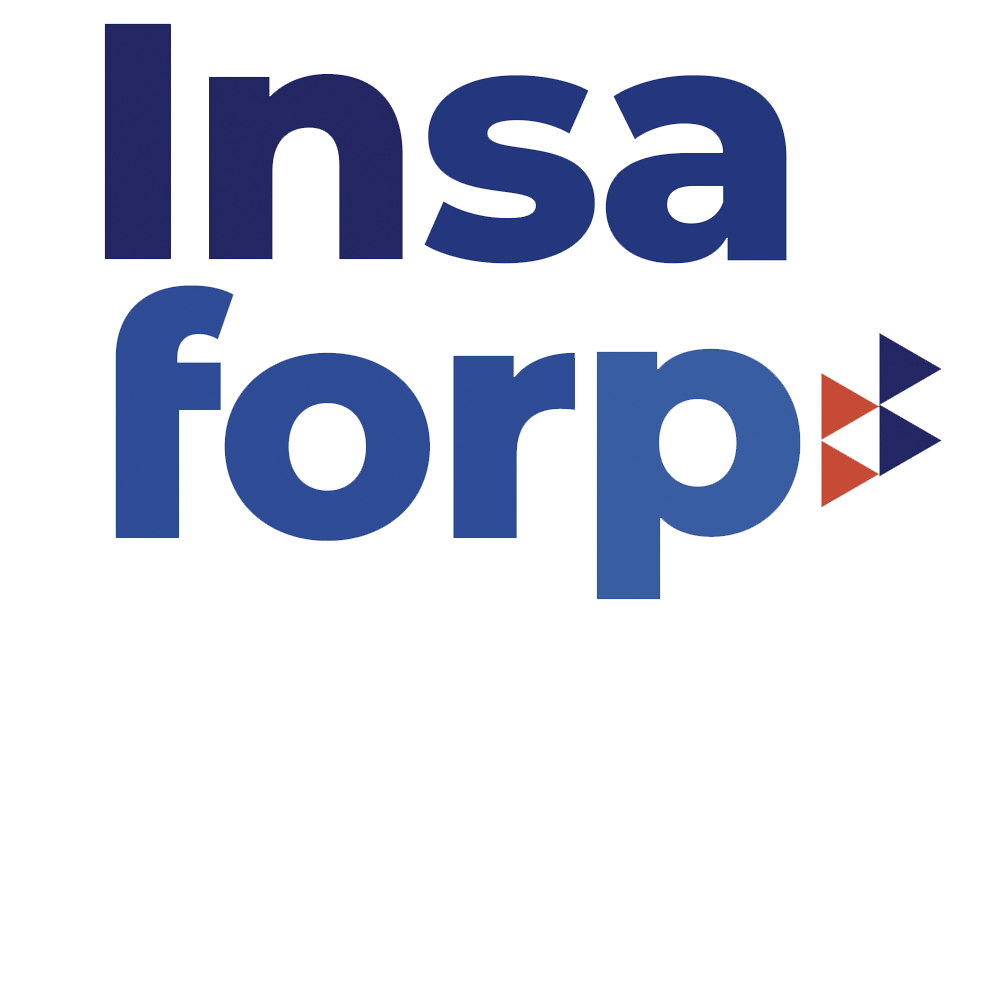 Aires Acondicionados.
Flota vehicular.
Mantenimiento Preventivo.
Fumigaciones.
CONSUMO DE 
ENERGÍA ELECTRICA (Kw/h)
MONTO EJECUTADO
CONSUMO DE AGUA (m³)
82%
EJECUCIÓN
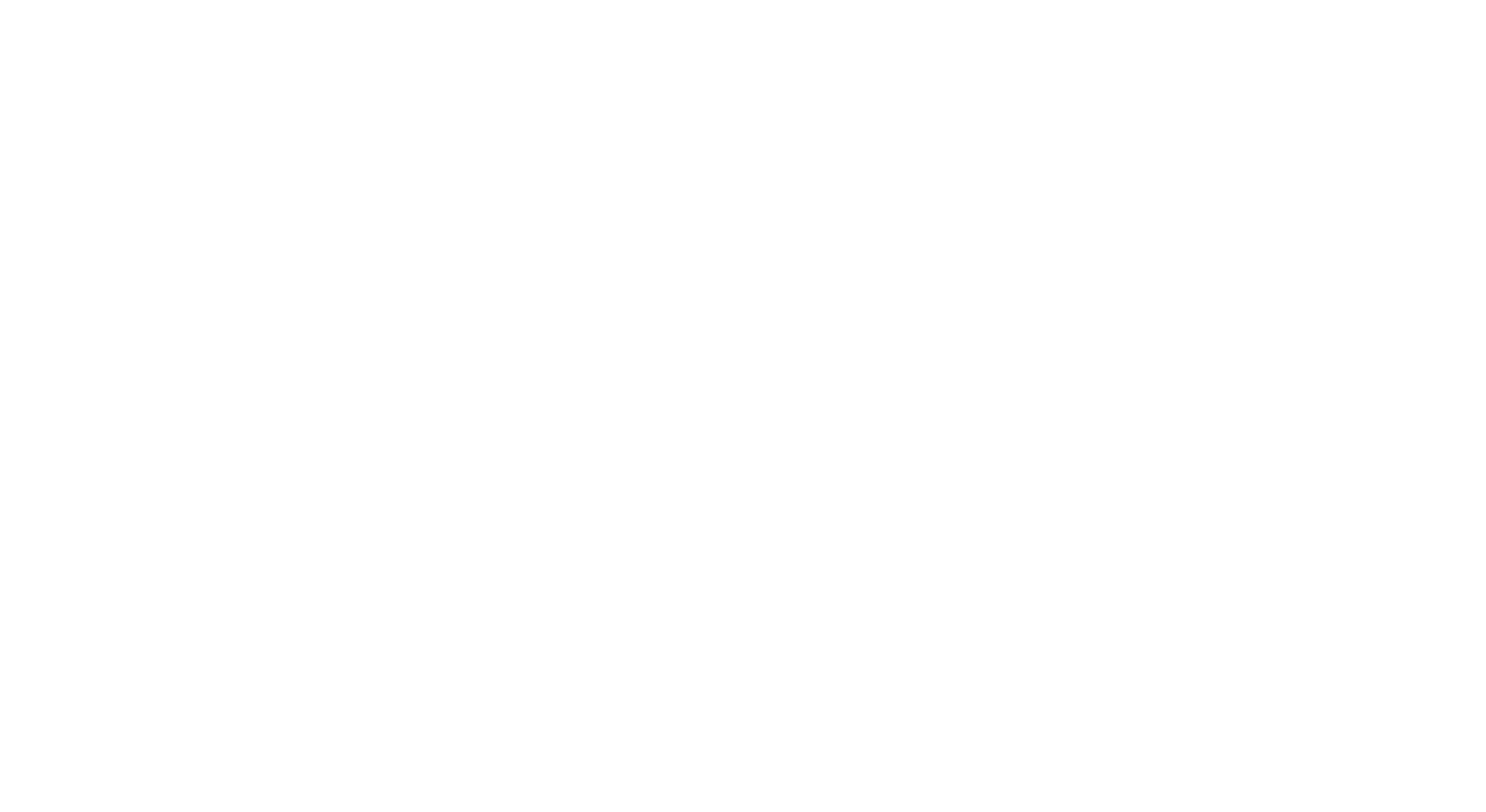 Unidad de
PLANIFICACIÓN ESTRATÉGICA
Ejecución Unidad de Planificación Estratégica
Resultados acumulados al 3° Trimestre 2022
PLANIFICACIÓN INSTITUCIONAL Y PROCESOS
Cumplimiento del plan metodológico para la operativización y estandarización de procesos claves.
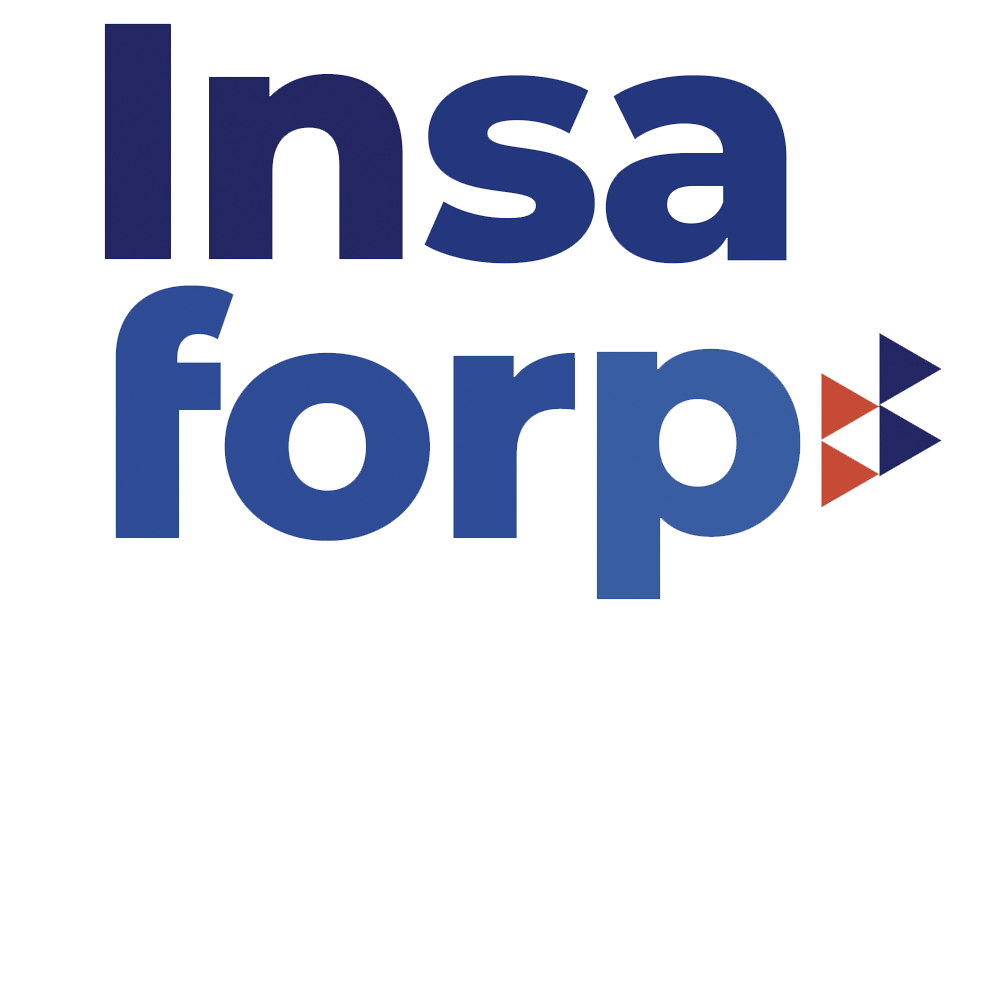 Actividades de difusion de resultados del plan operativo anual.
65%
11
3
Actividades de cultura de planificación institucional.
Días hábiles para la presentación del Informe del POA trimestral.
META:  20
3
3
12
META:  3
META: 12
META: 3
META: 3
SEGUIMIENTO Y MONITOREO DE PROYECTOS
MONTO EJECUTADO
11
Días hábiles en presentar el informe de seguimiento a los proyectos institucionales
58%
EJECUCIÓN
META:  30
Actividades de informes de seguimiento de proyectos institucionales
Actividades de difusion de resultados del proyectos institucionales
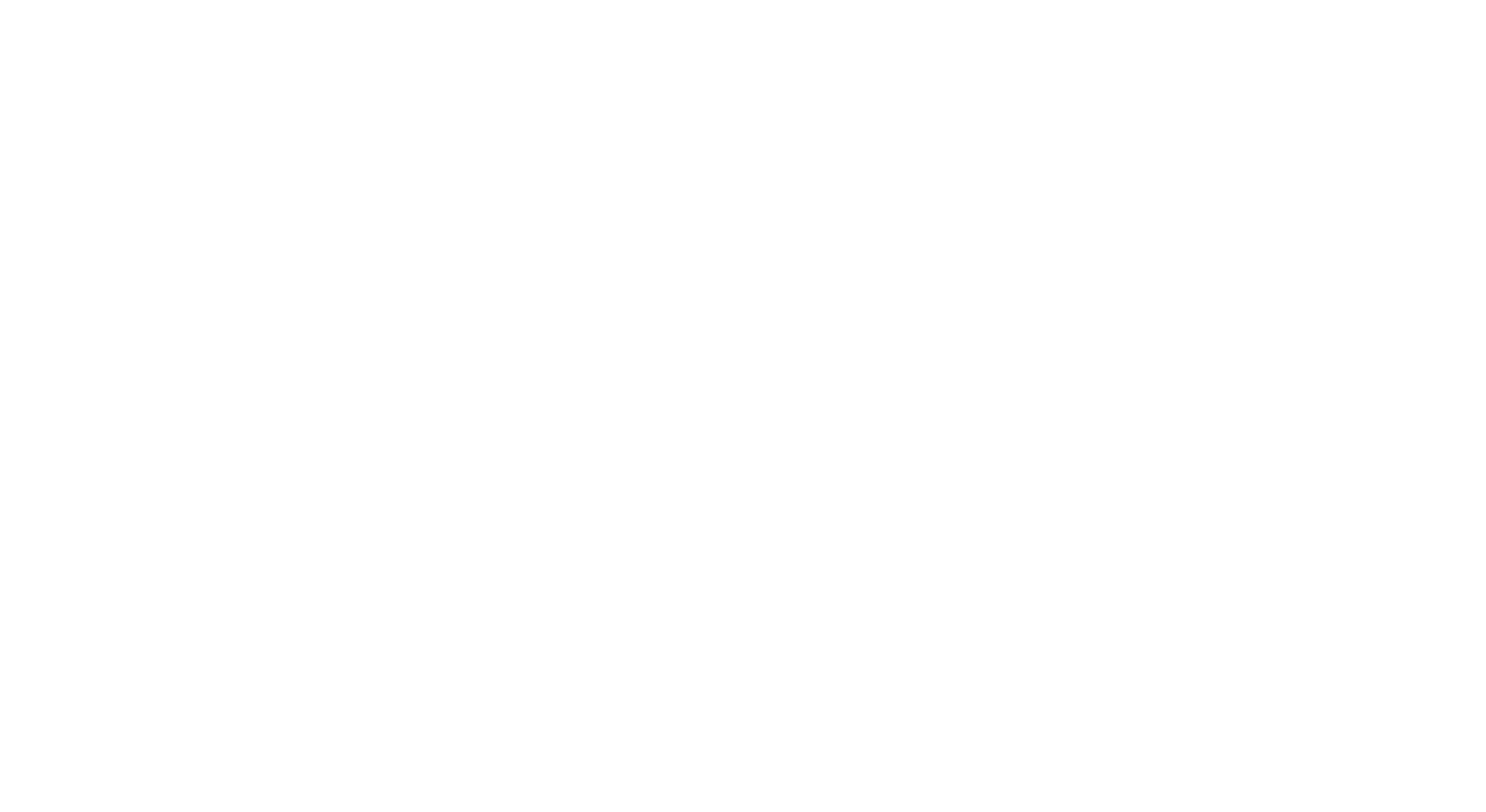 Plan Institucional de
Igualdad y Equidad de Género
Plan Institucional de Igualdad y Equidad de Género - PIIEG
Resultados acumulados al 3° Trimestre 2022
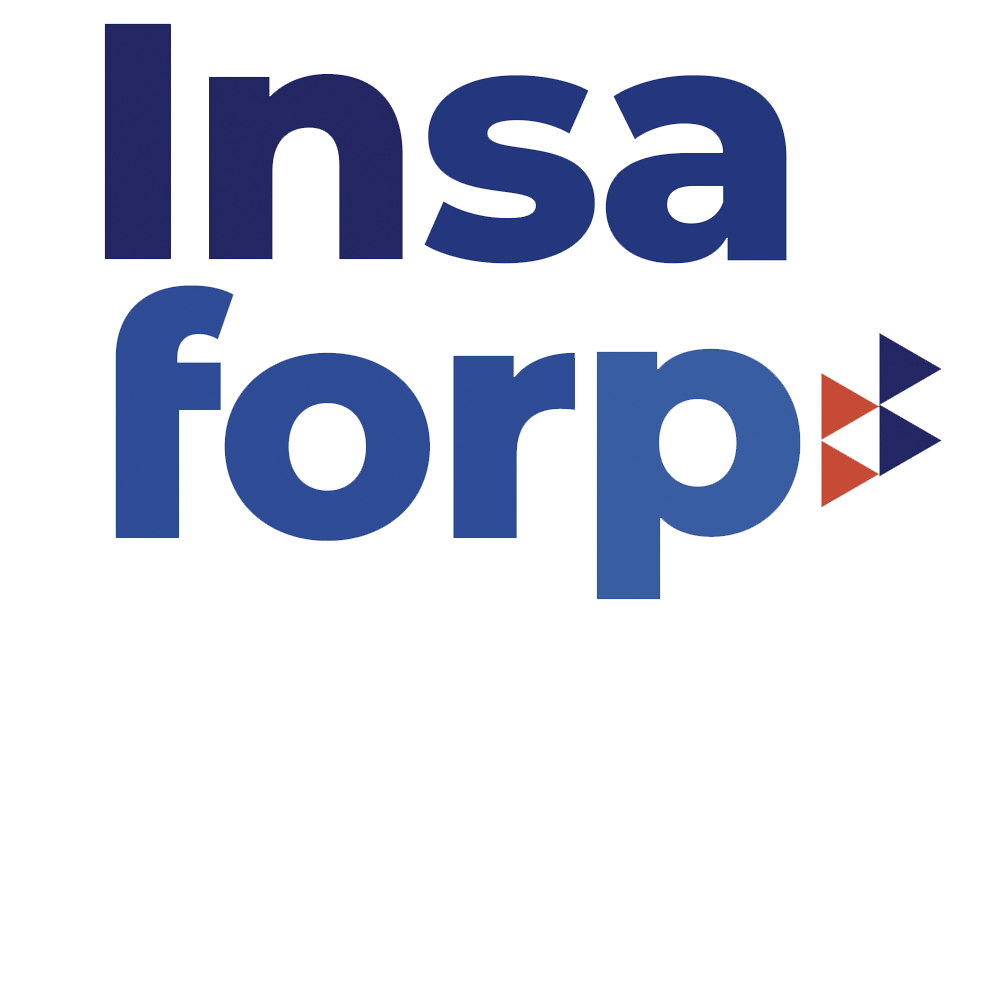 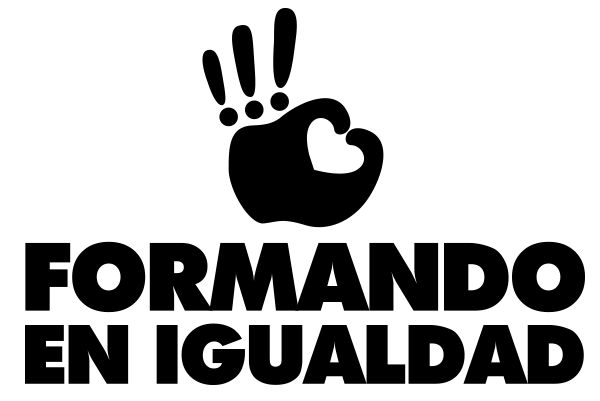 Cumplimiento 
PROMEDIO 
del PIIEG 75.5%
Avance en hitos ejecutados:
Proyecto UMEFP
Proyecto UPE
Proyecto CFPSB
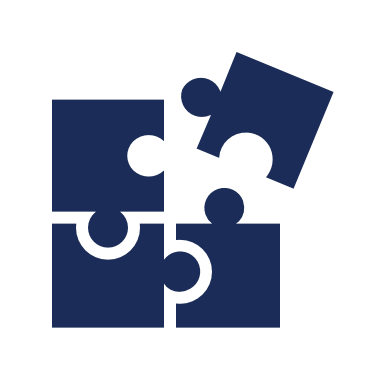 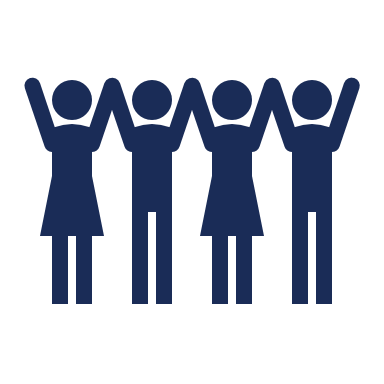 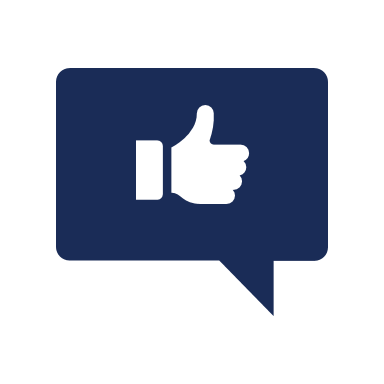 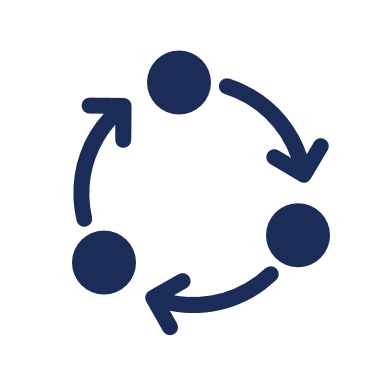 Generar información de las mujeres en la formación profesional
Contribuir a la  deconstrucción de los estereotipos y patrones culturales
Consolidar cultura
Institucional de Género
Construcción y gestión 
de condiciones para participación 
de mujeres
[Speaker Notes: Avance en proyecto UMEFP “Implementación de indicadores de género para el monitoreo de programas de formación profesional fase 1” con la ejecución del hito sobre actualización de instrumentos para el monitoreo y evaluación de acciones formativas y situación condicionada para la aplicación de instrumentos con indicadores de género. (siguiente hito)
Avance en proyecto UPE “Herramienta de medición de estándares institucionales de género Insaforp” con la ejecución de los hitos sobre la consulta de estándares de género de otras instituciones a nivel nacional e internacional y la definición de lineamientos generales y categorización de estándares de género institucionales. 
Avance en proyecto CFPSB “Implementación de plan piloto para la aplicación de la Guía de Prevención y Erradicación de la Discriminación contra las Mujeres en el Centro de Formación Profesional de San Bartolo” con la ejecución de hitos sobre la elaboración de TDR para contratación de consultor/a y validación con la Comisión de Género Institucional. (No actualizado en GPR)]
Plan Institucional de Igualdad y Equidad de Género - PIIEG
Resultados en el  3° Trimestre 2022
Septiembre
Julio
Agosto
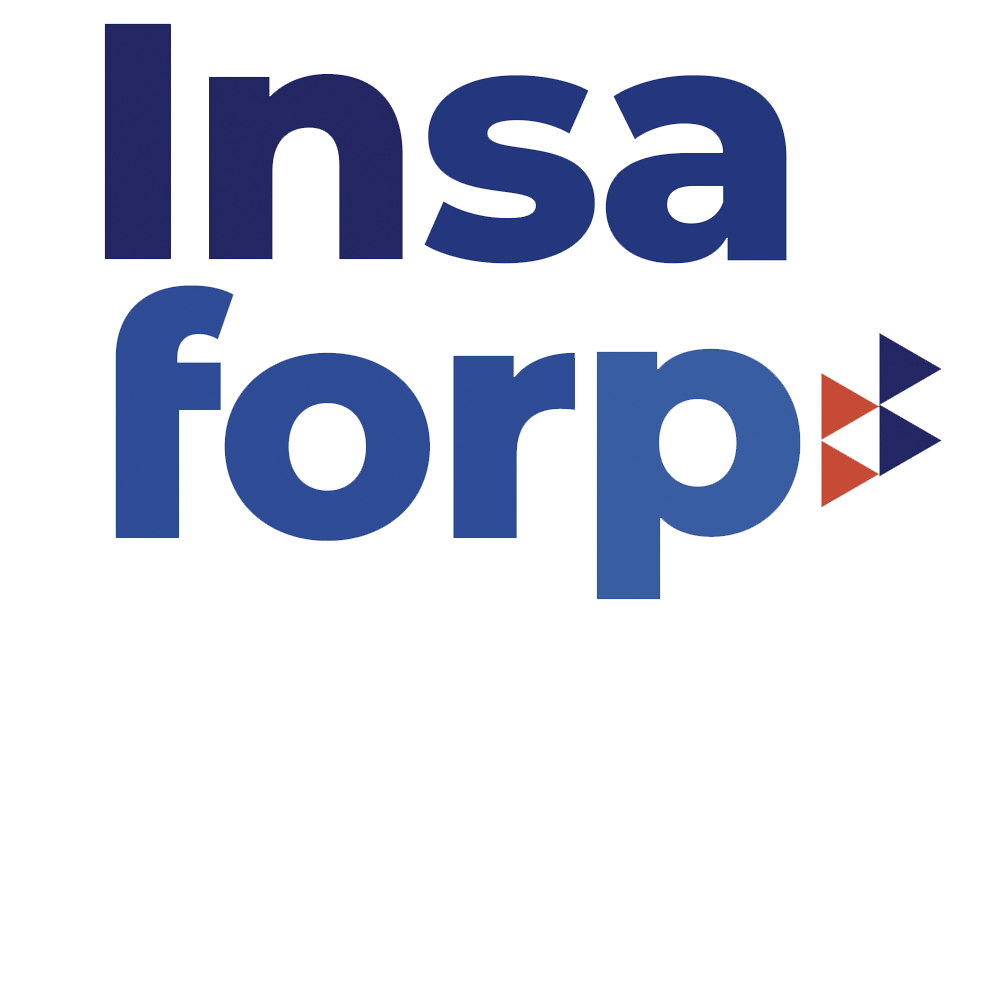 Redefinición y programación de Proyectos PIIEG en GPR de las Unidades Organizativas: UMEFP, GID, CFPSB y UPE.

Informe de reprogramación de actividades PIIEG a Comisión de Género Institucional.
Incorporación al Sistema de Monitoreo y seguimiento a los Derechos de las Mujeres de El Salvador / ISDEMU.

Análisis de contenido sobre experiencias de otras instituciones para la presentación de categorías e ítems de propuesta para proyecto: “Estándares de Género Institucional” – UPE.
Difusión de reporte situacional PIIEG “Medición de la institucionalización de Género / WEP” al personal INSAFORP y Comisión de Género Institucional.
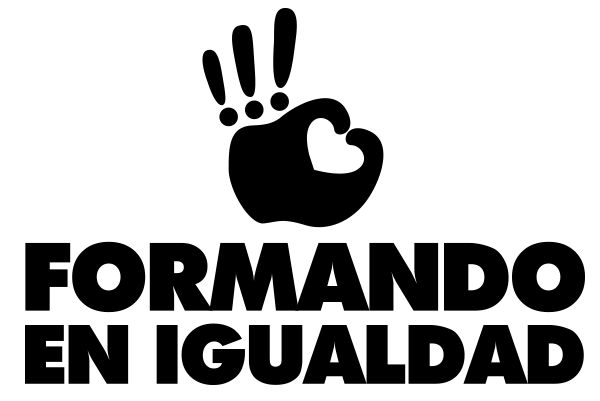 Plan Institucional de Igualdad y Equidad de Género - PIIEG
Resultados en el  3° Trimestre 2022
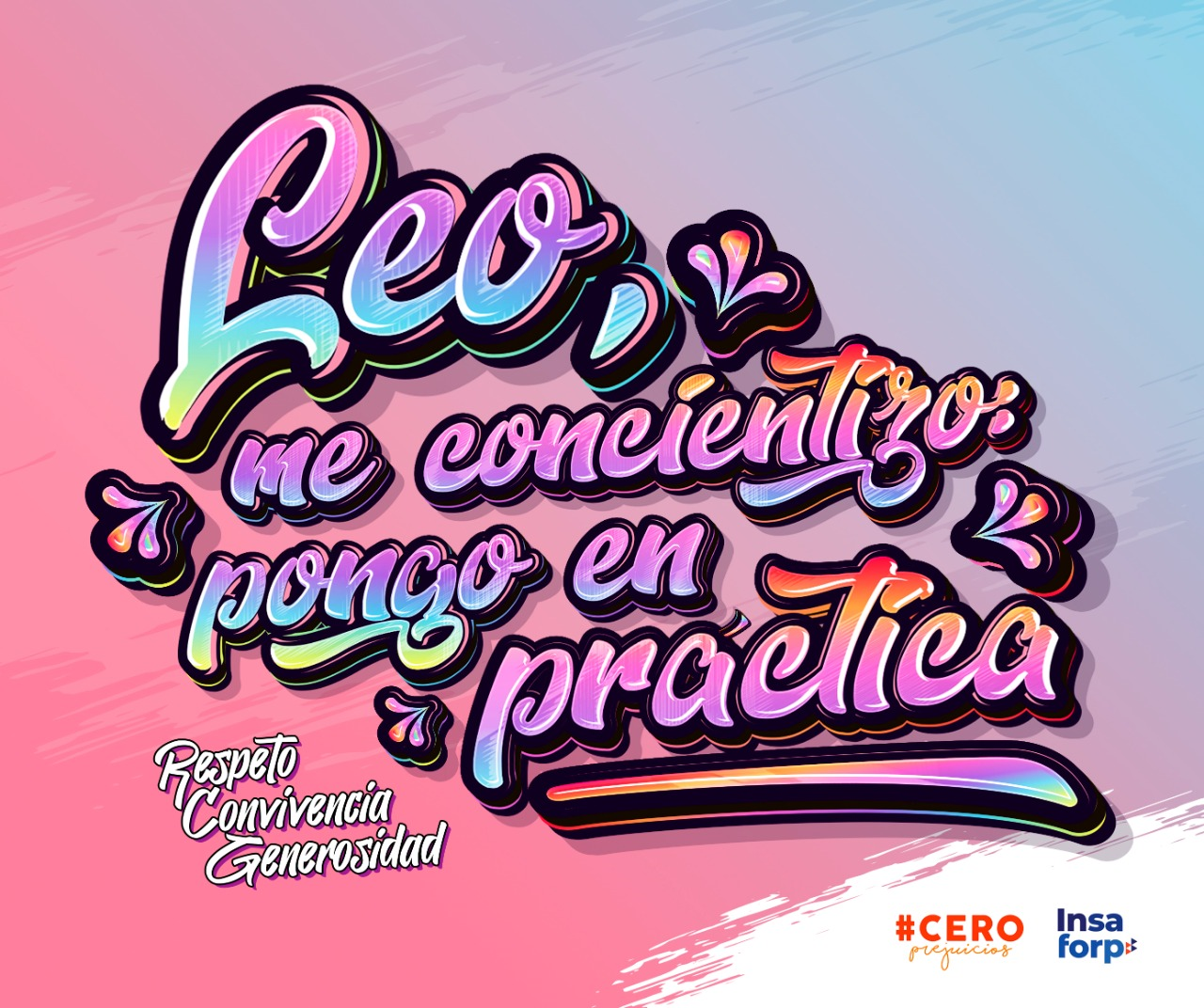 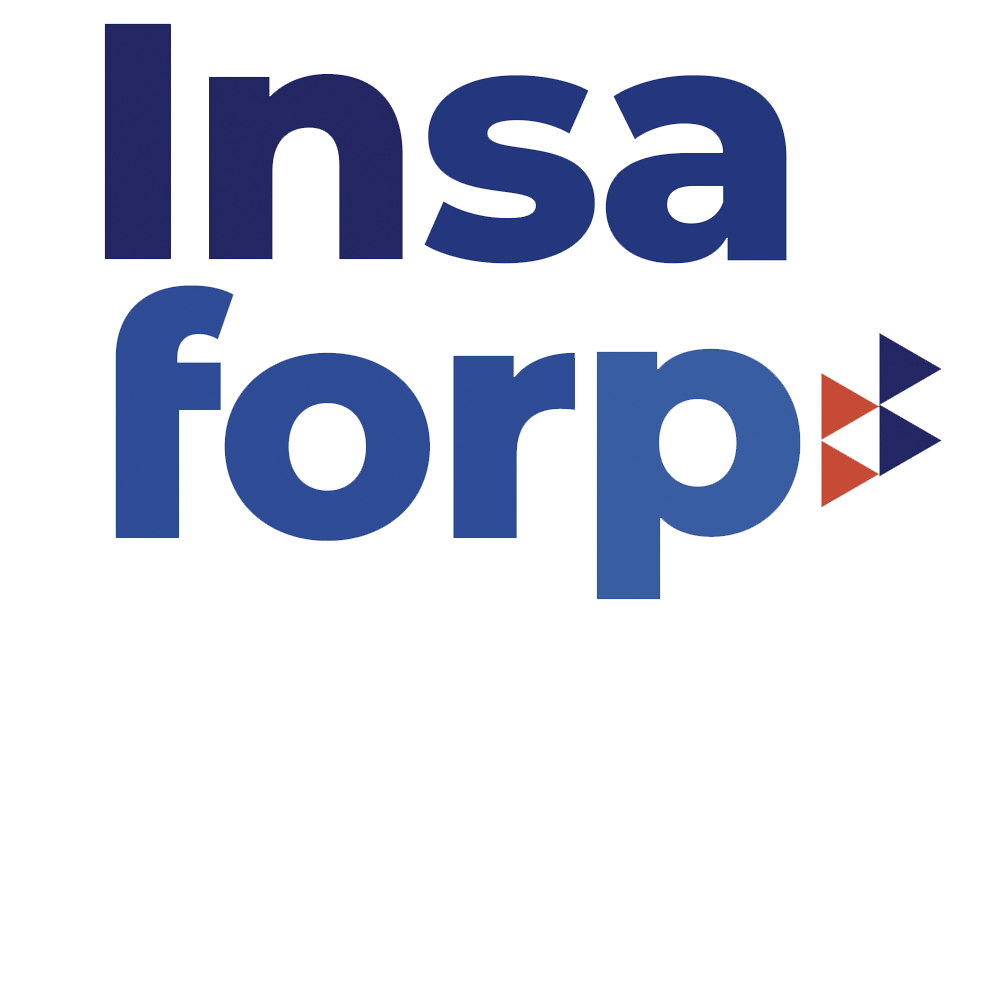 Campaña interna #CEROPrejuicios
Leo, me concientizo: ¡pongo en práctica!
5 Gerencias y Unidades formando equipo.
            USG – UFI – GFI – AI – UMEFP.
            43 personas: 14 Mujeres y 29 Hombres.

3 Valores: Respeto, Convivencia y Generosidad.
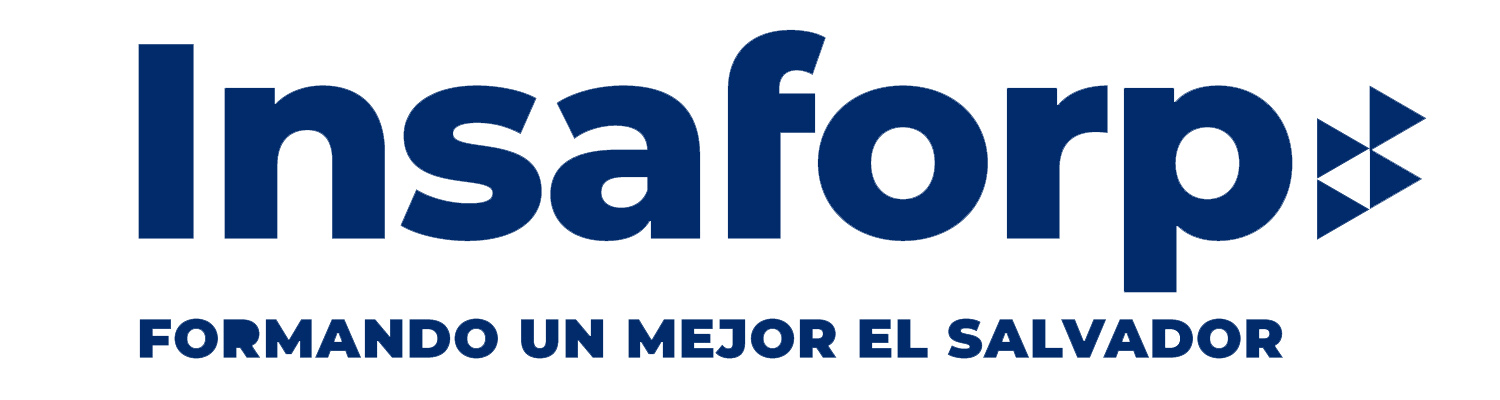